Итоговая выставка объединений художественно-эстетической направленности в МКУ ДТ 2022-2023 учебного года
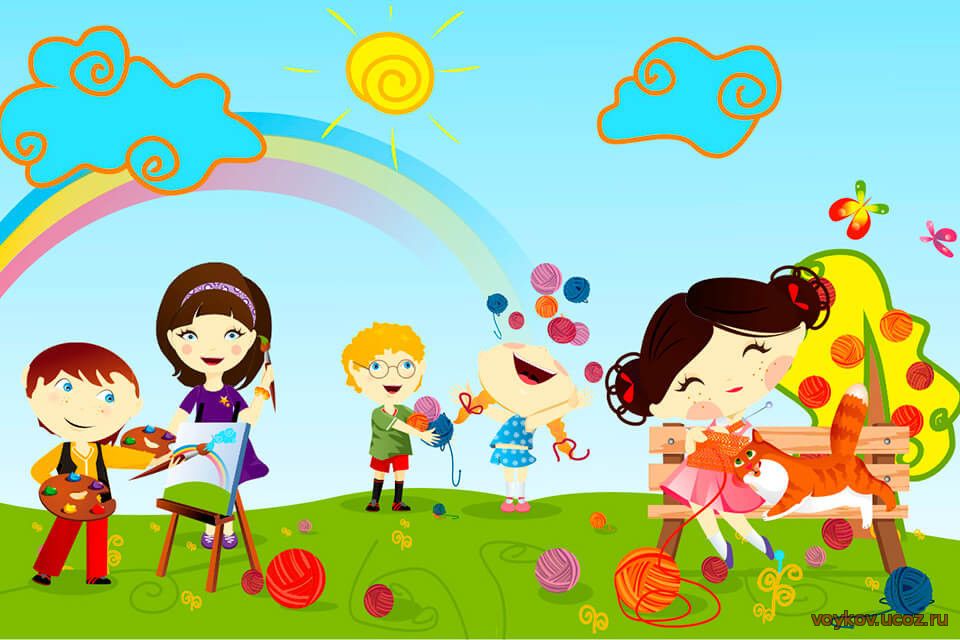 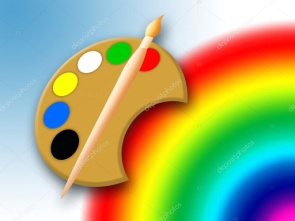 Кружок «Радуга»
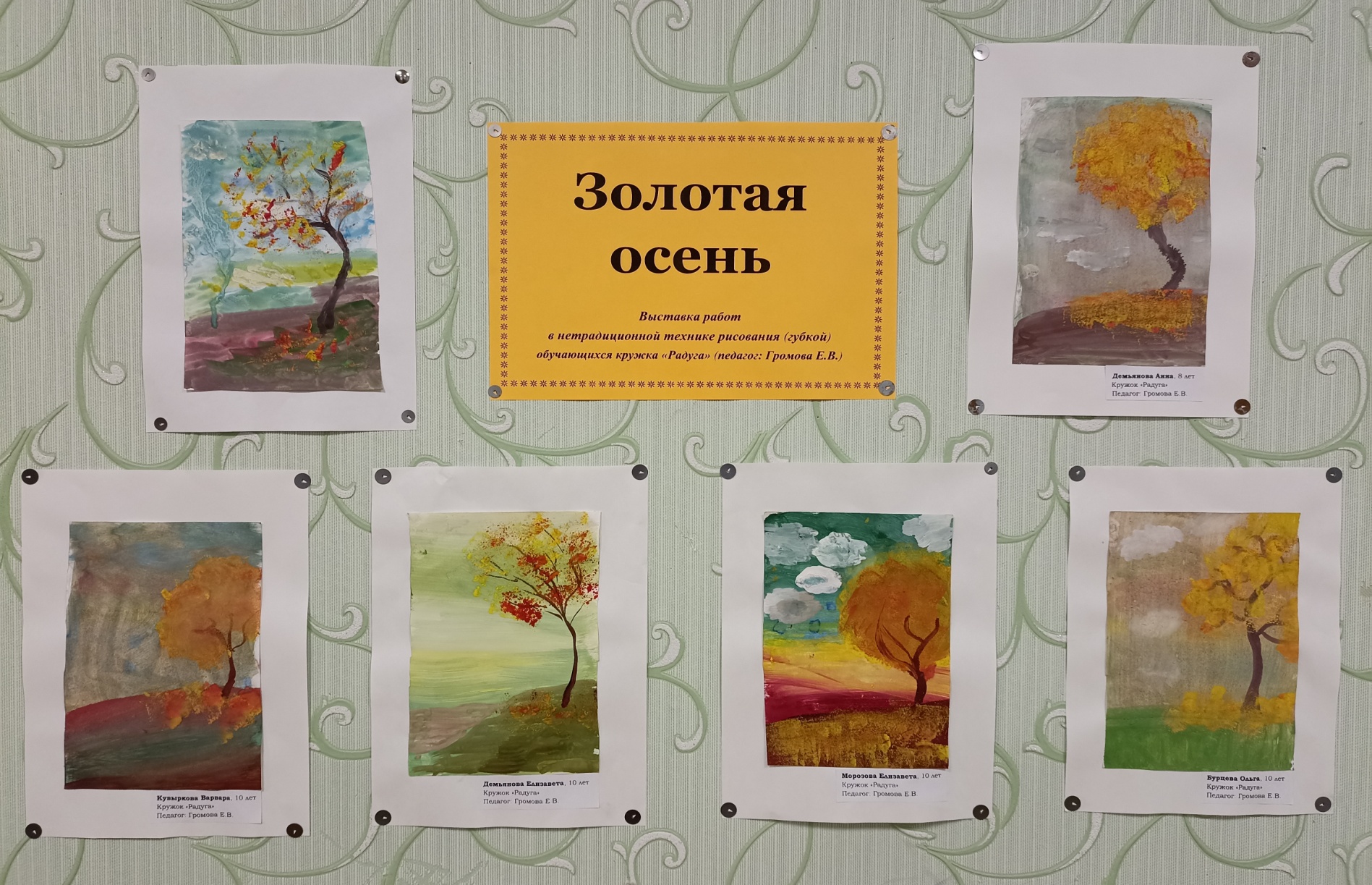 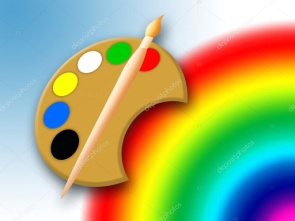 Кружок «Радуга»
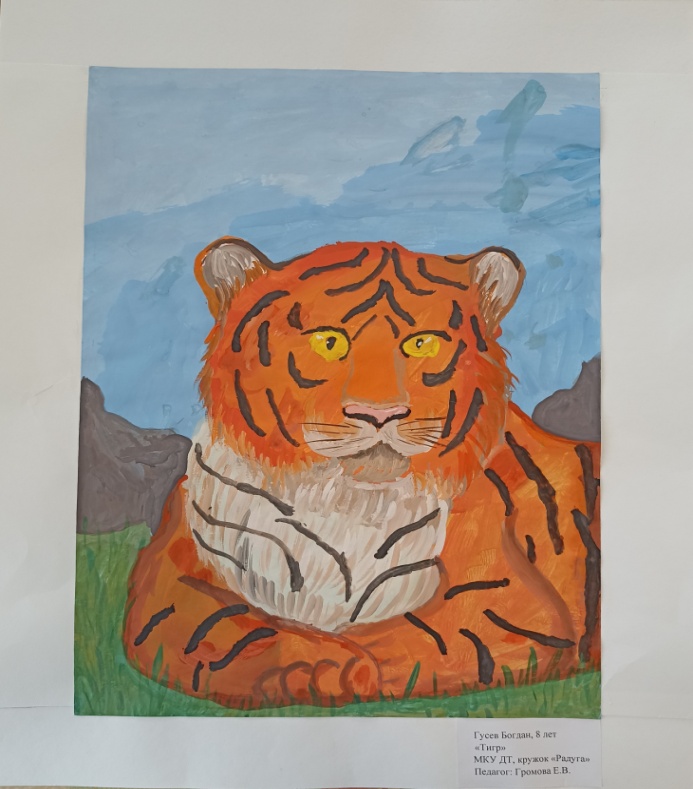 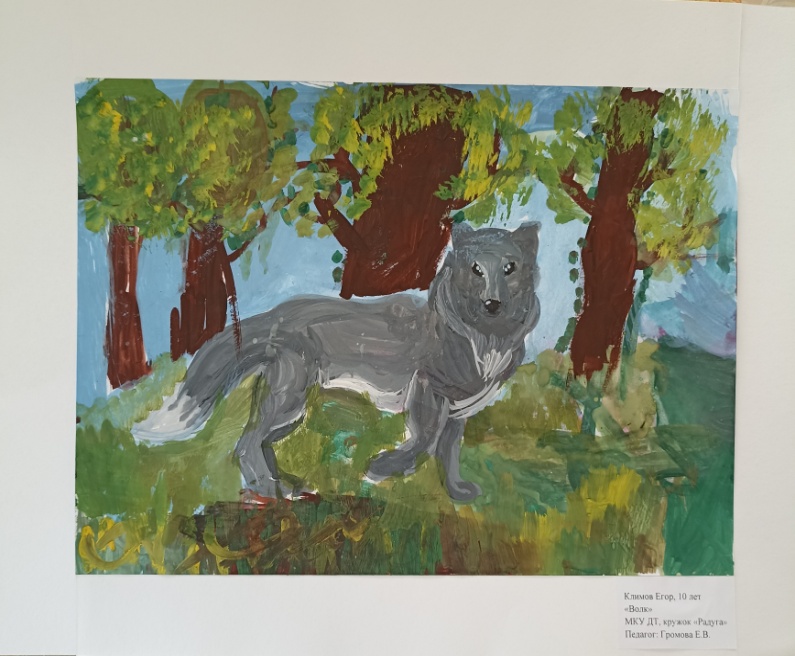 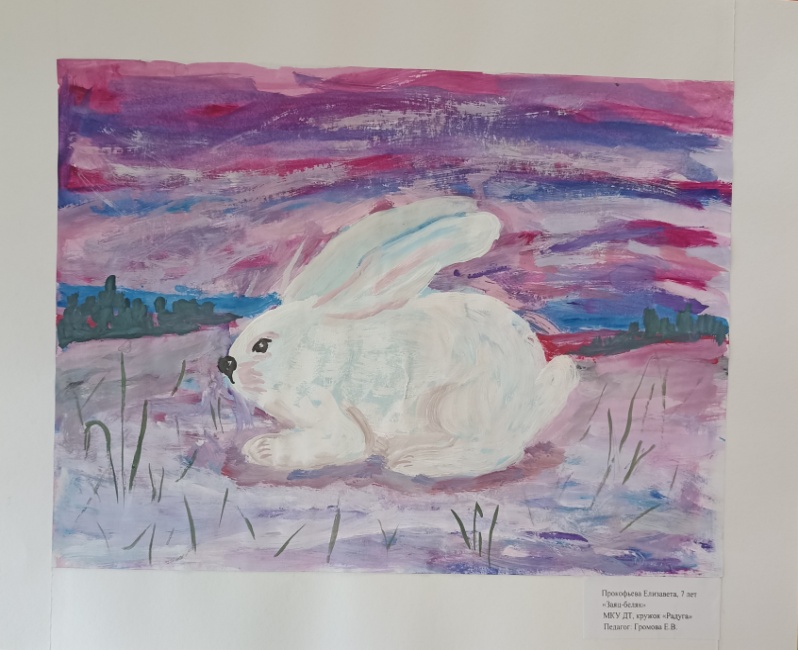 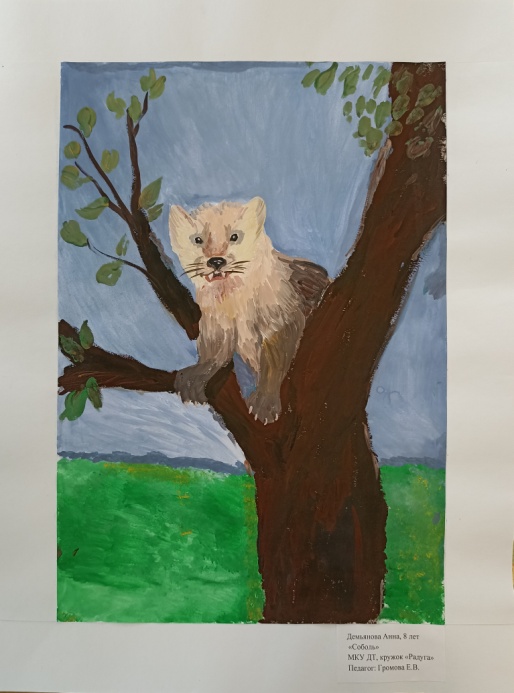 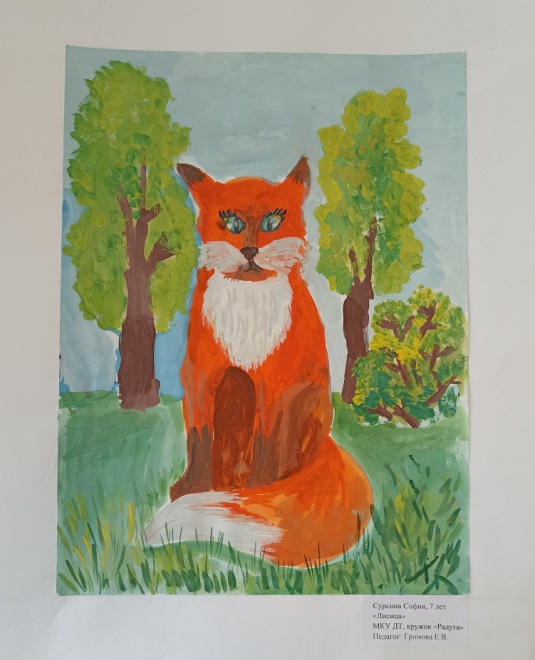 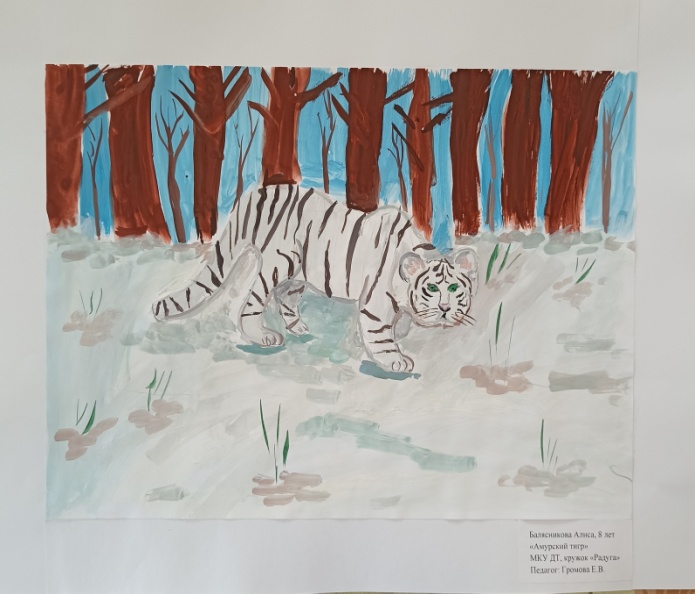 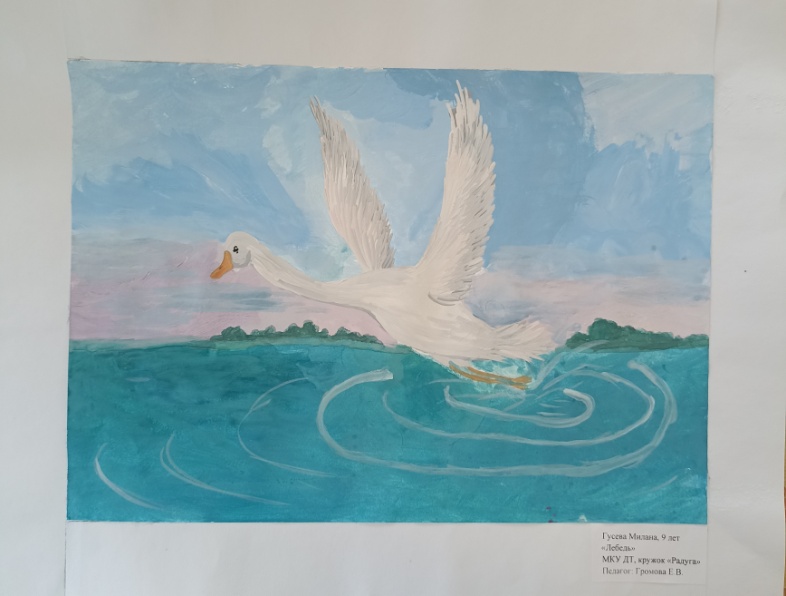 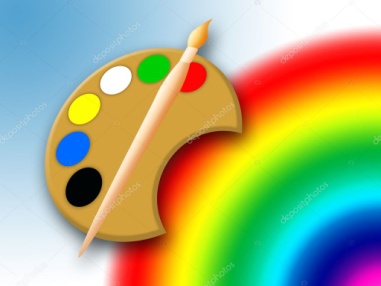 Кружок «Радуга»
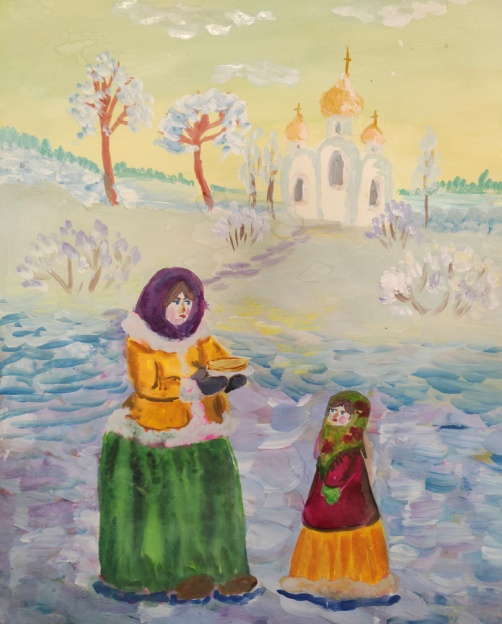 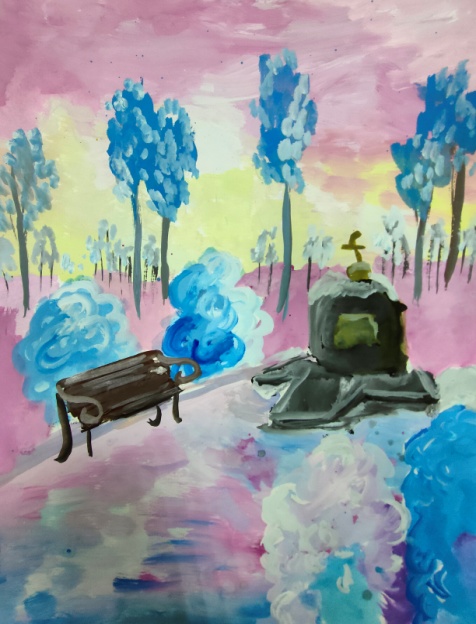 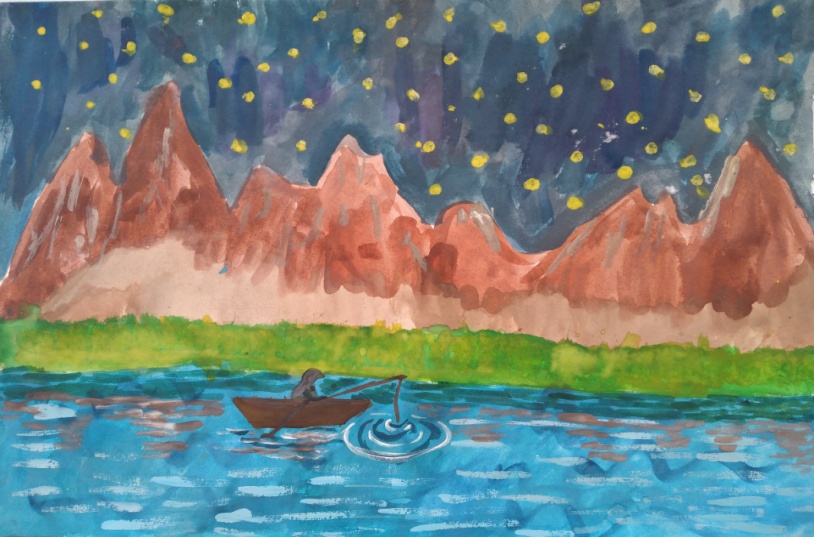 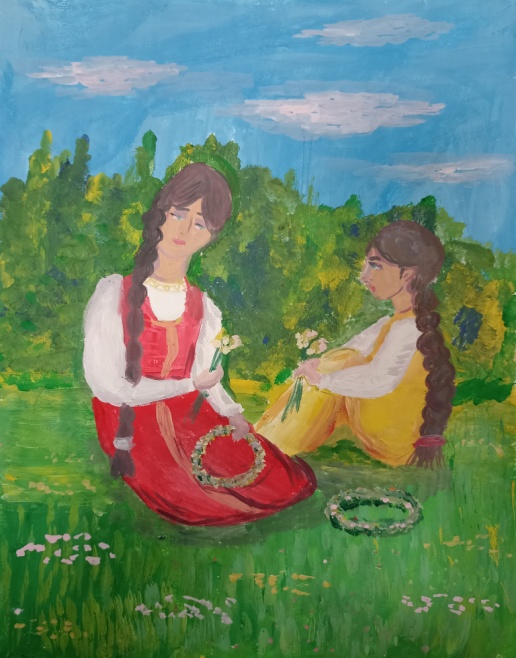 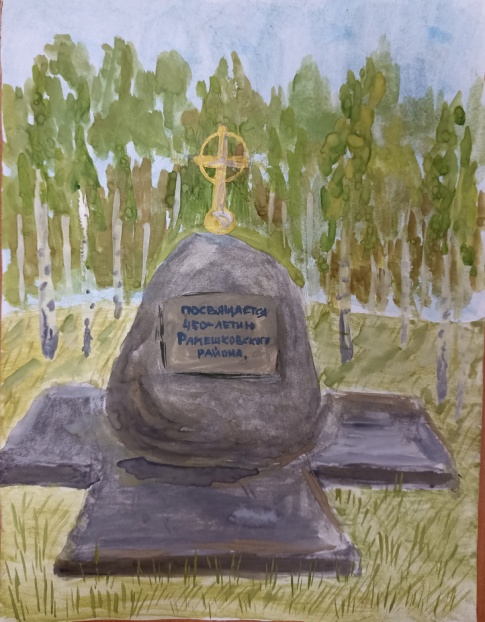 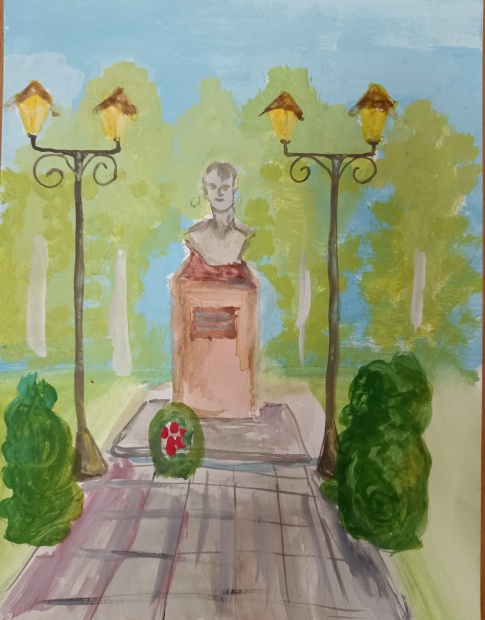 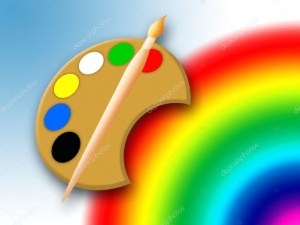 Кружок «Радуга»
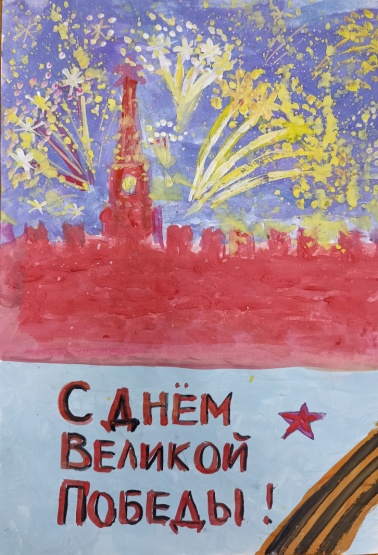 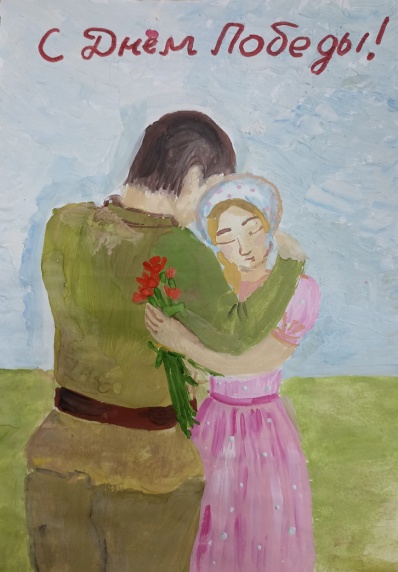 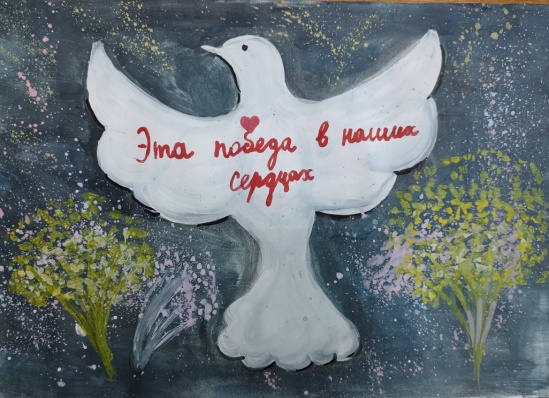 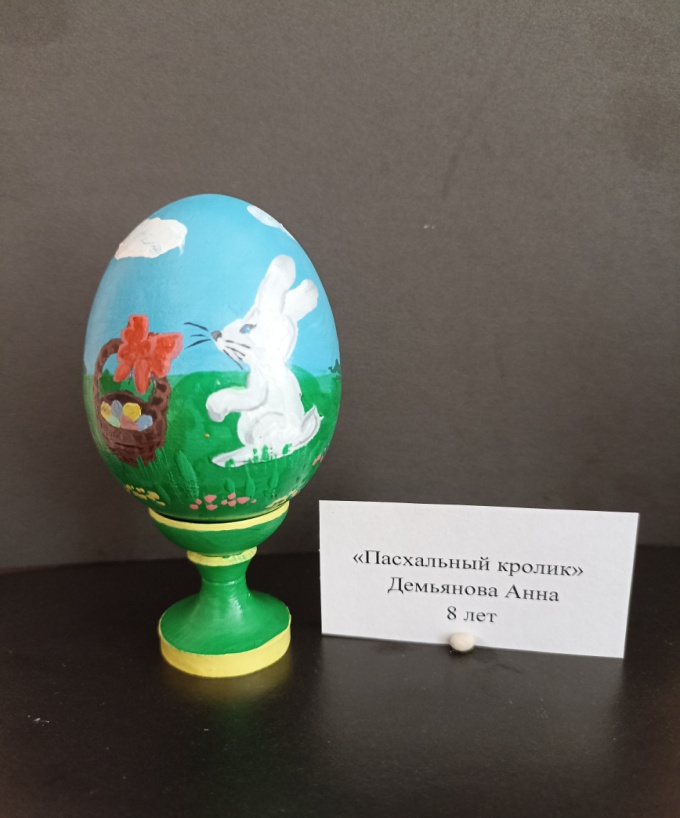 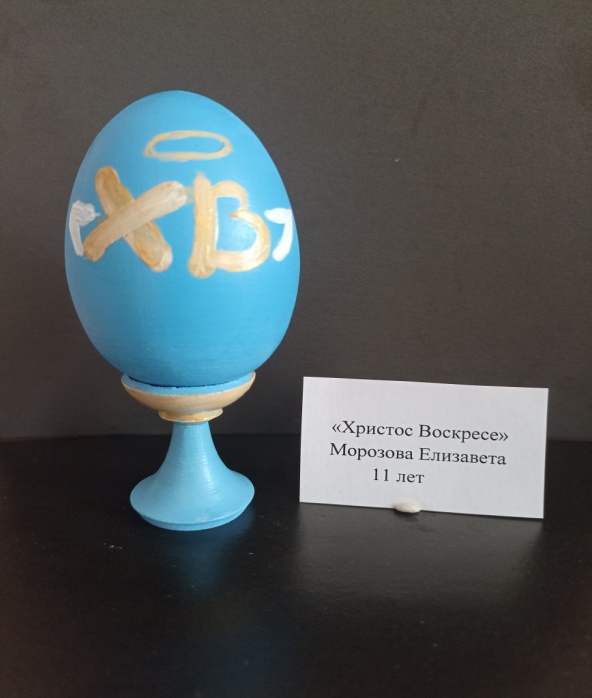 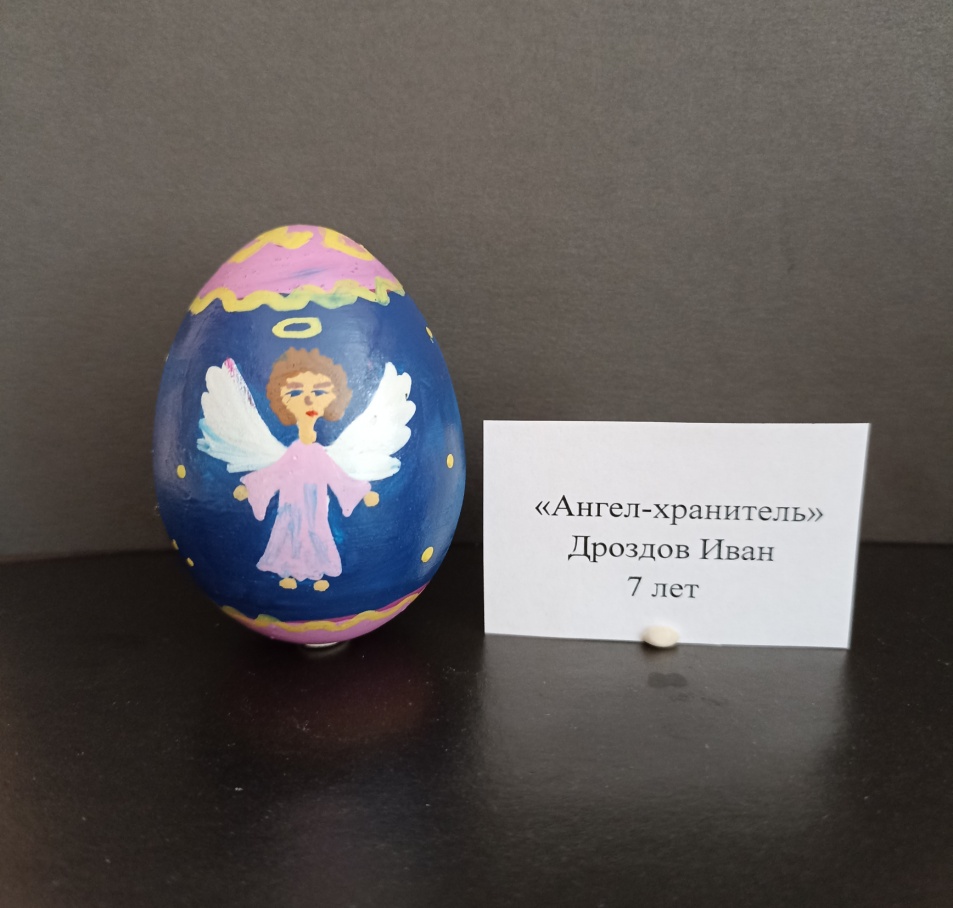 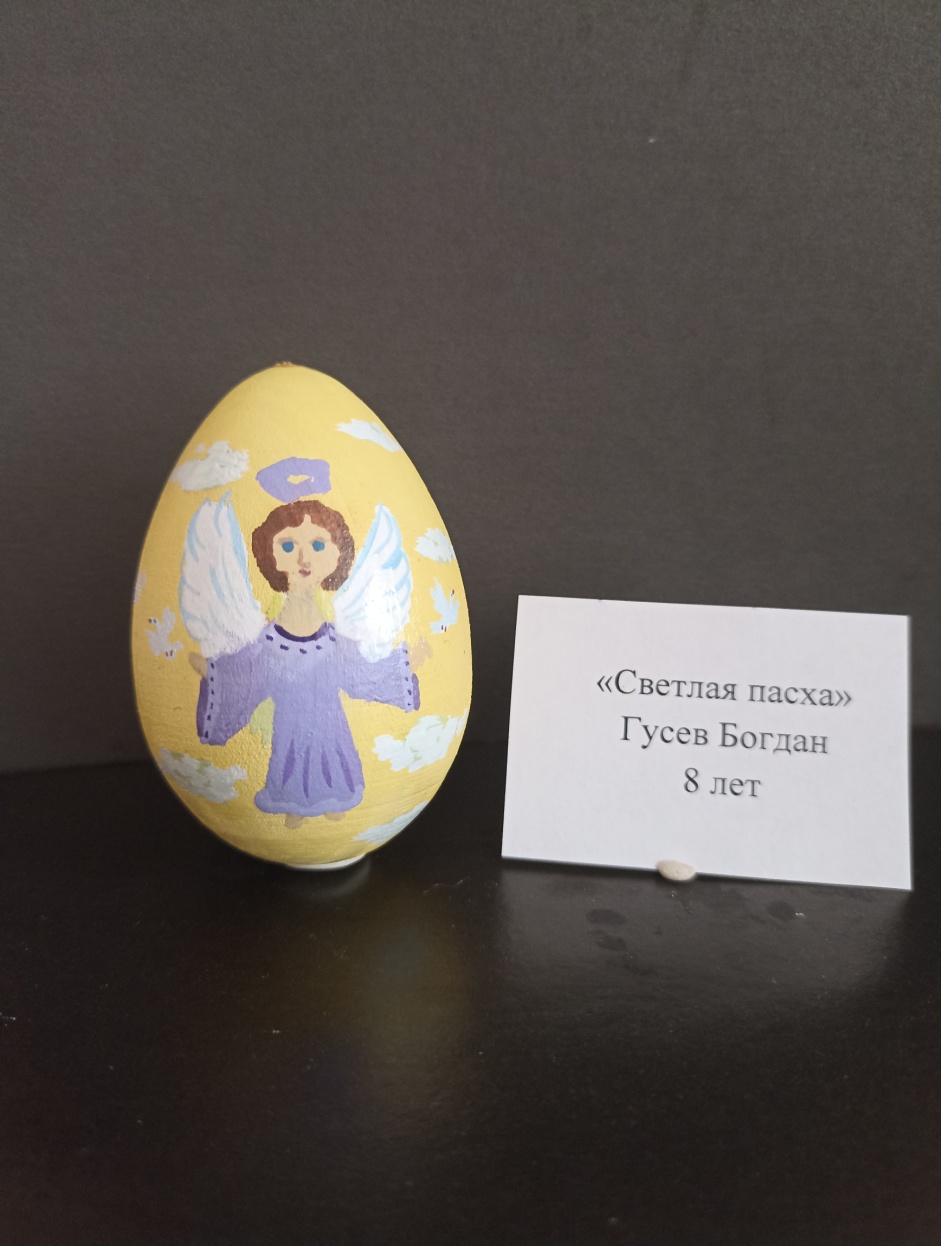 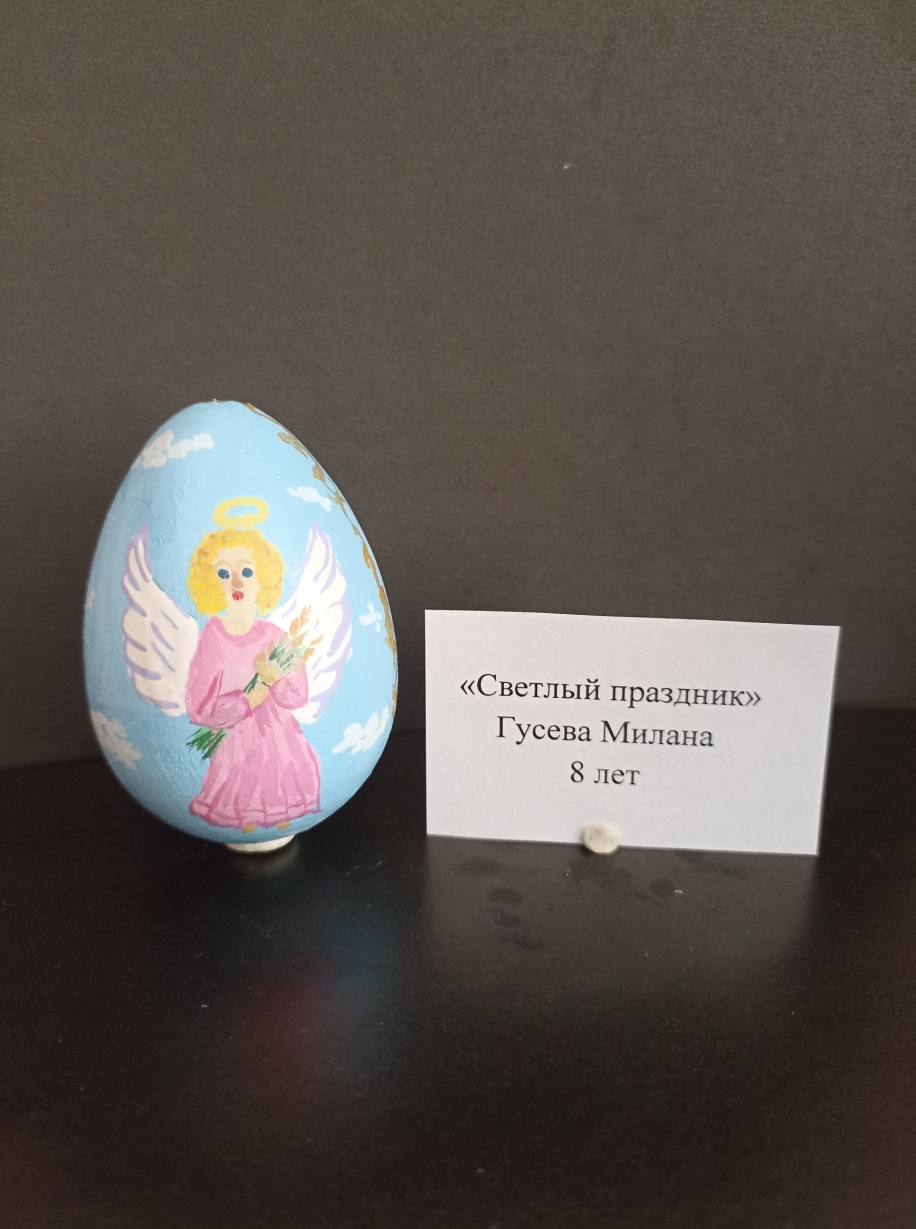 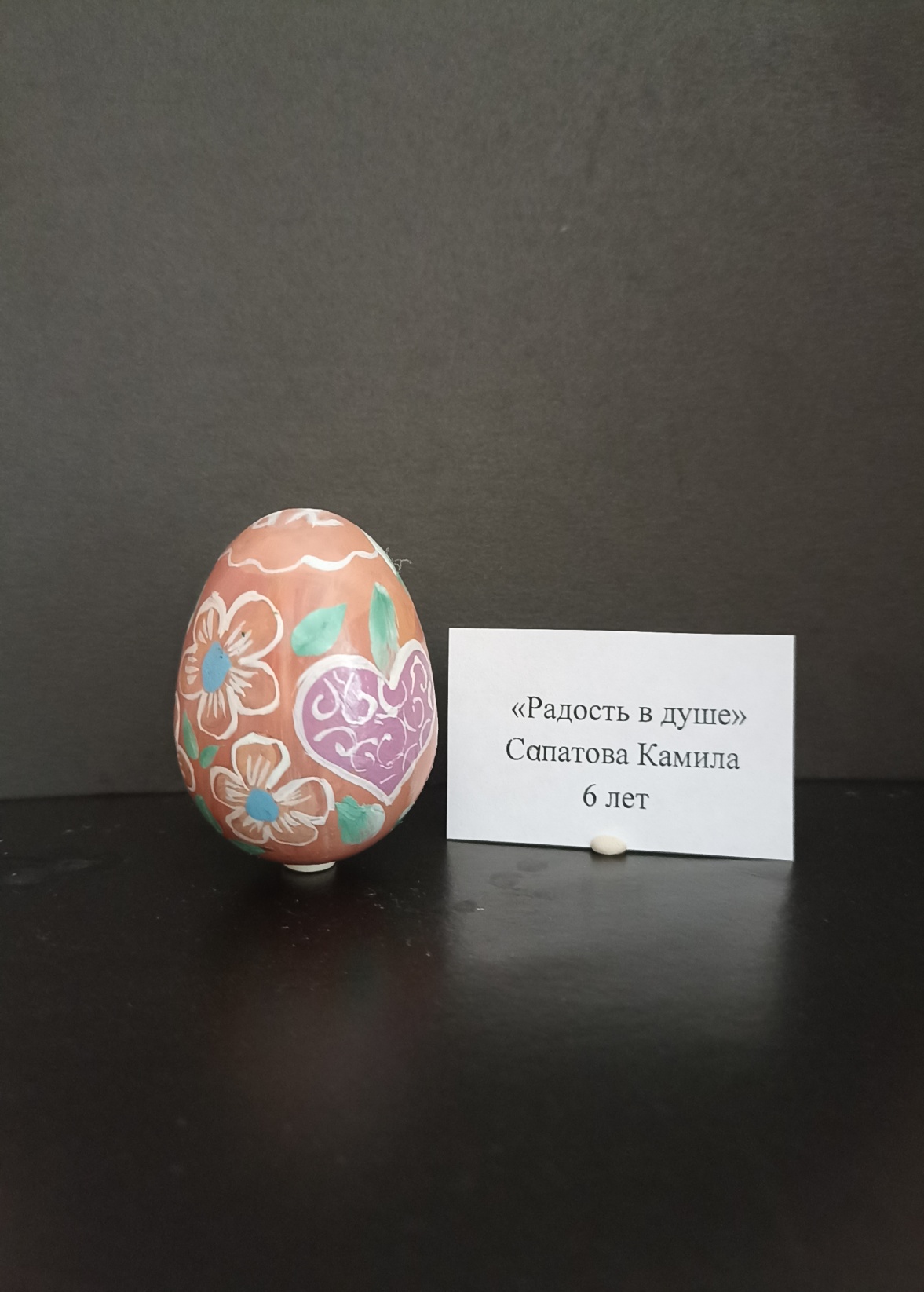 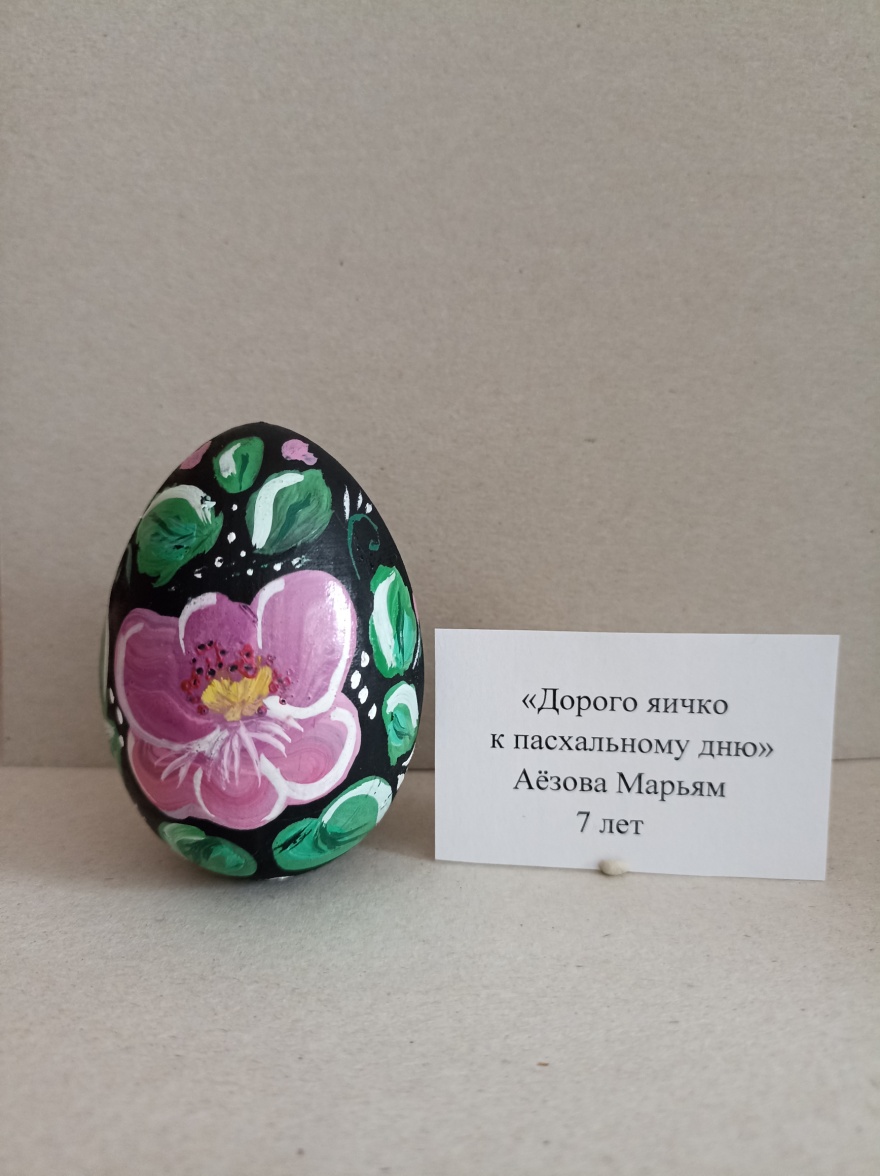 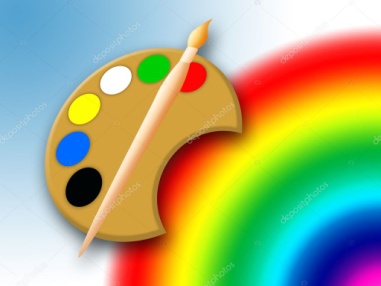 Кружок «Радуга»
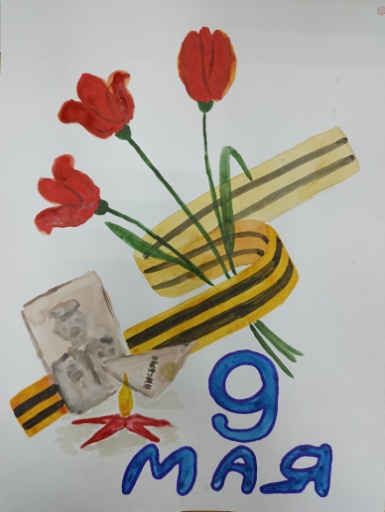 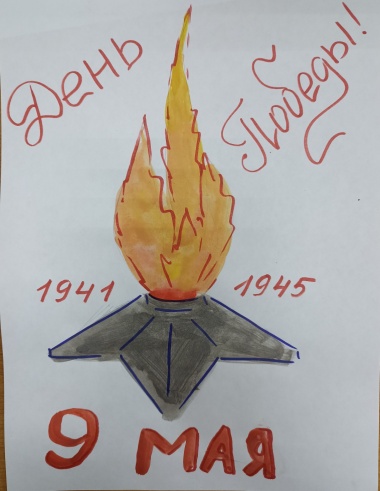 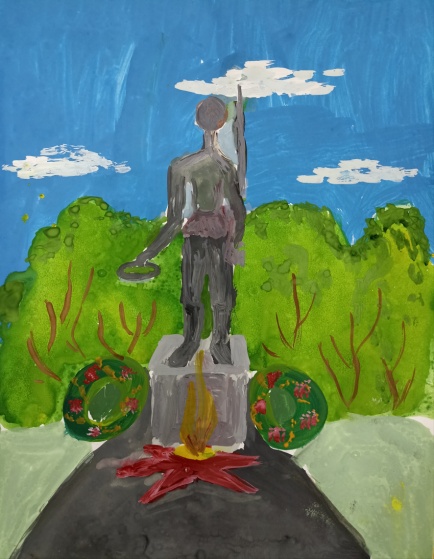 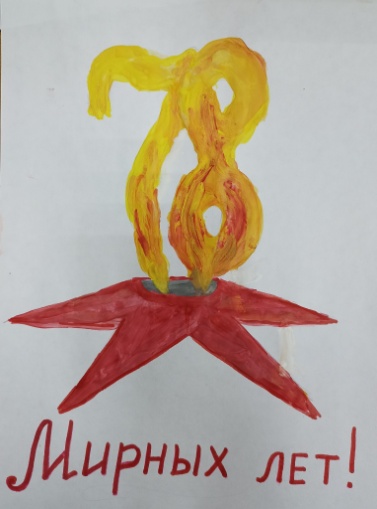 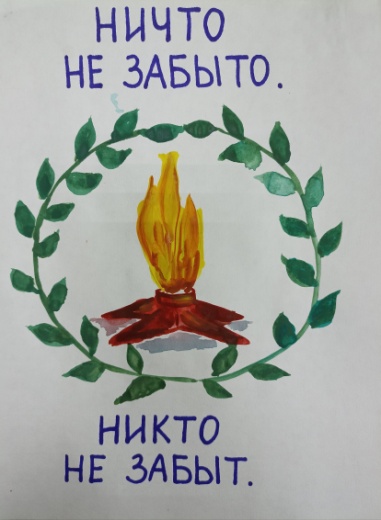 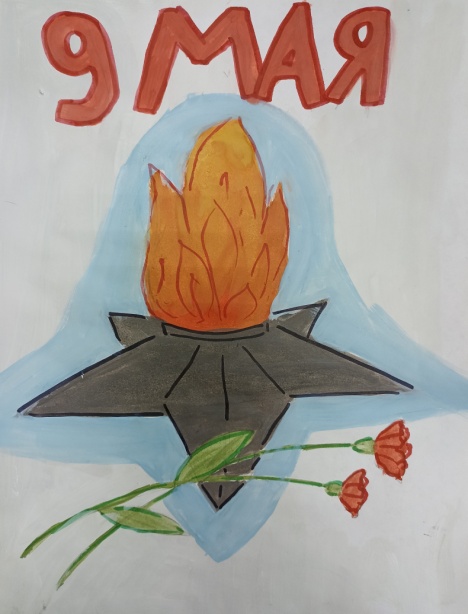 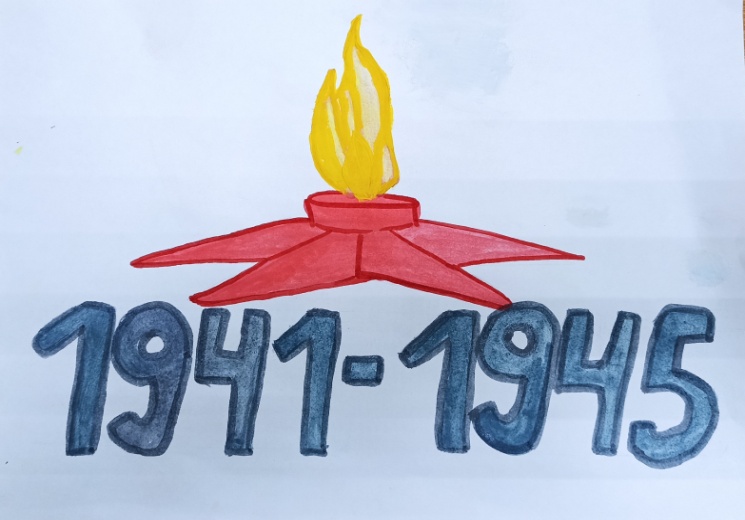 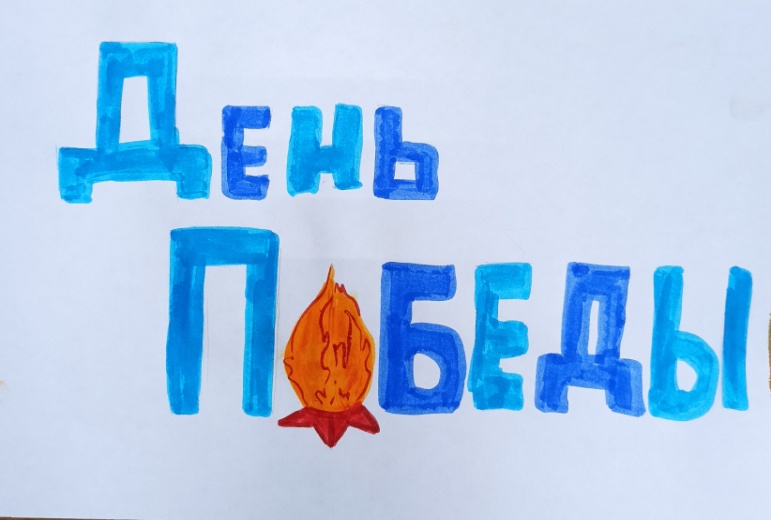 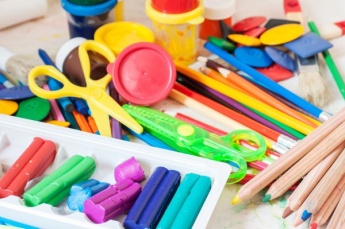 Кружок «Умелые руки»
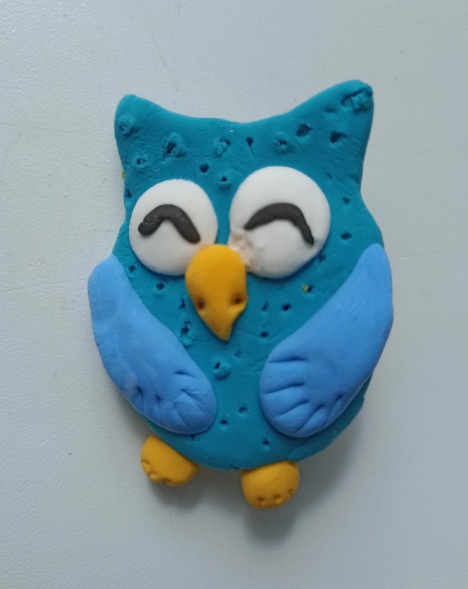 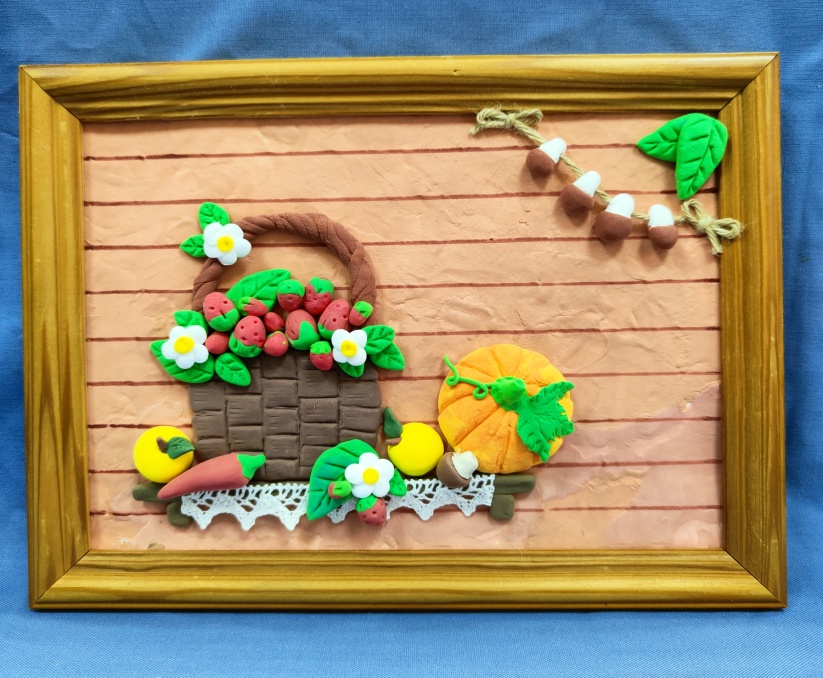 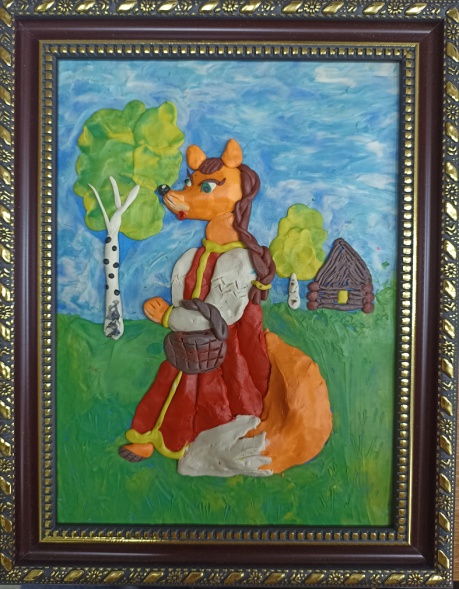 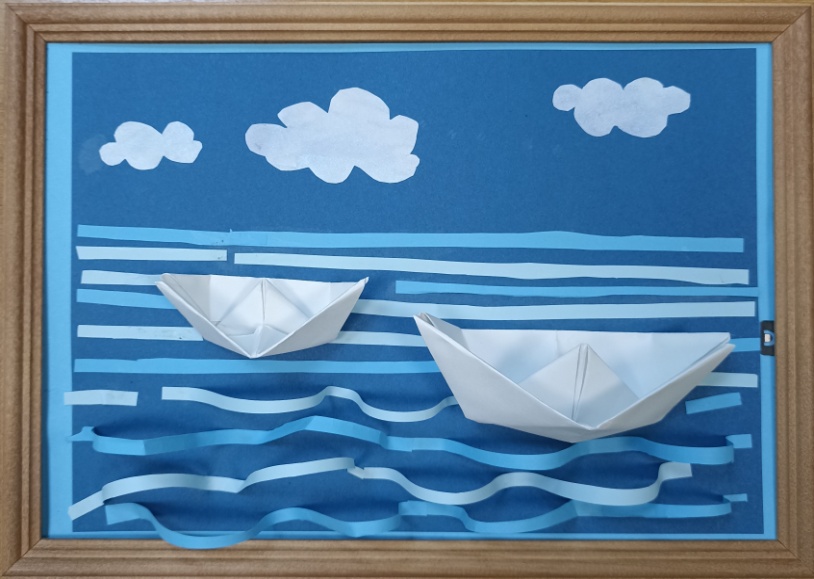 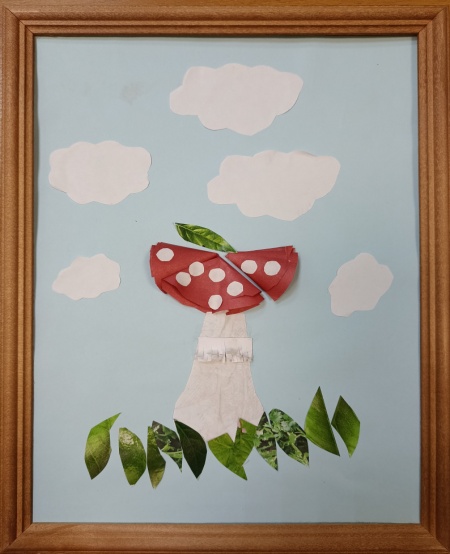 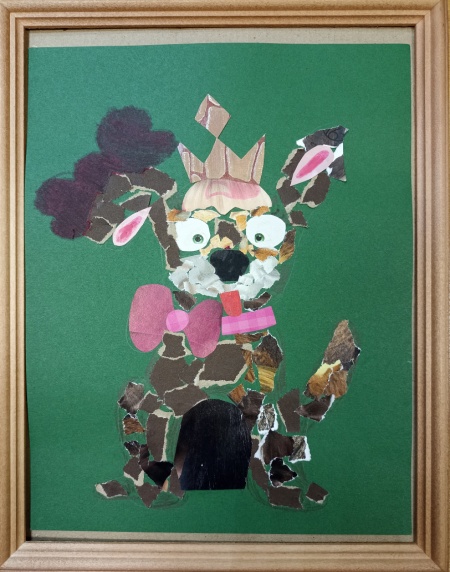 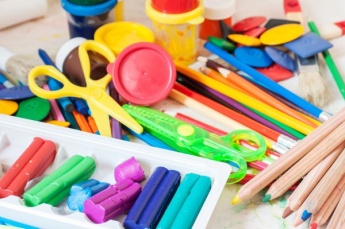 Кружок «Умелые руки»
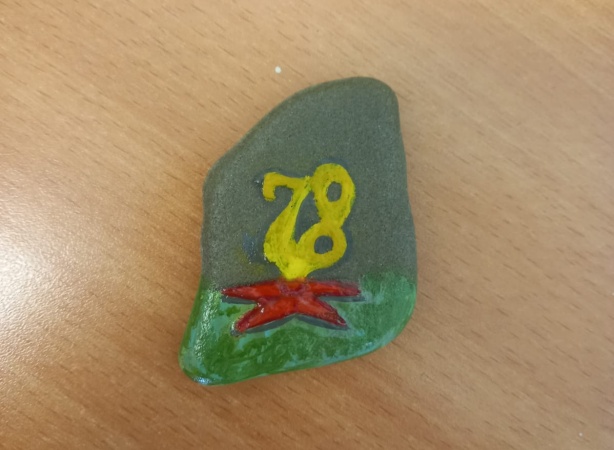 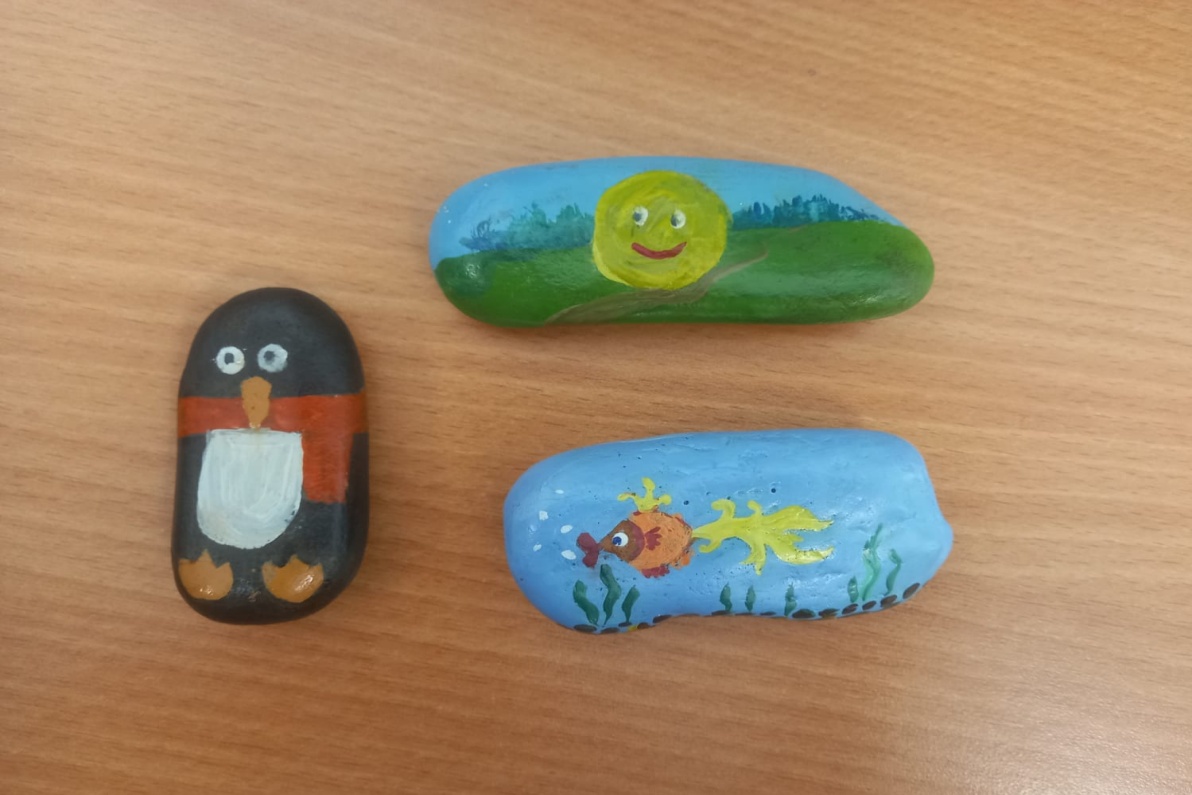 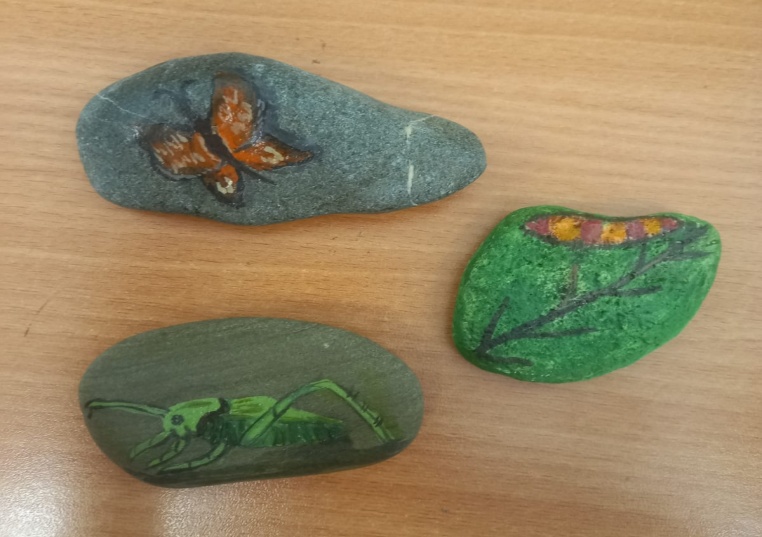 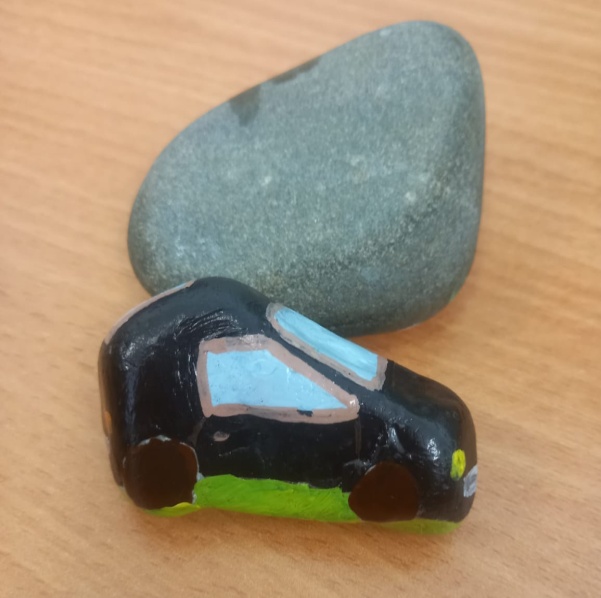 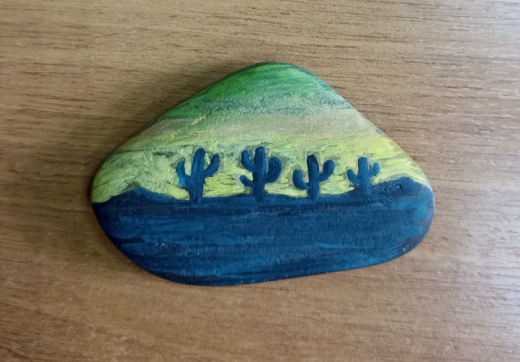 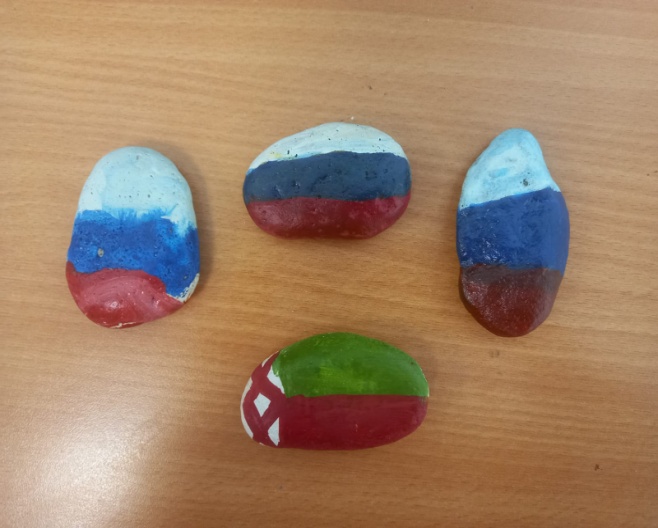 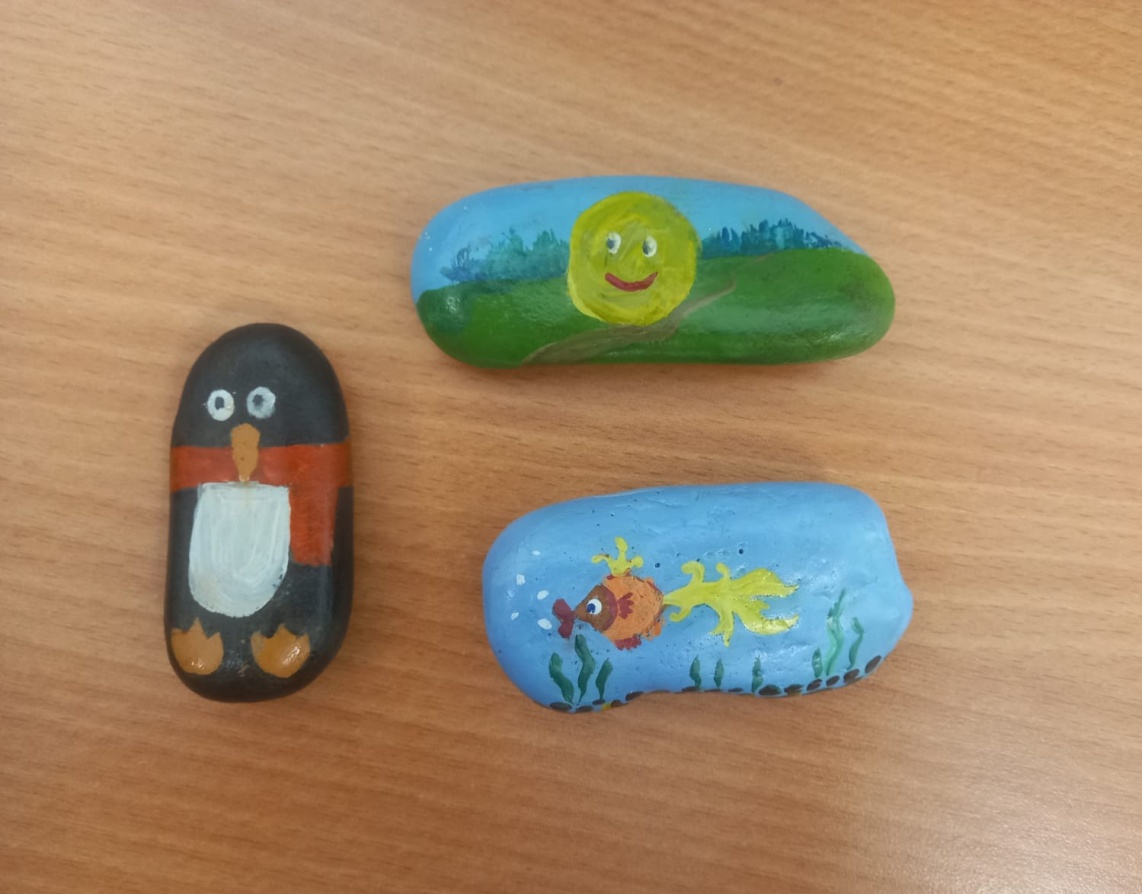 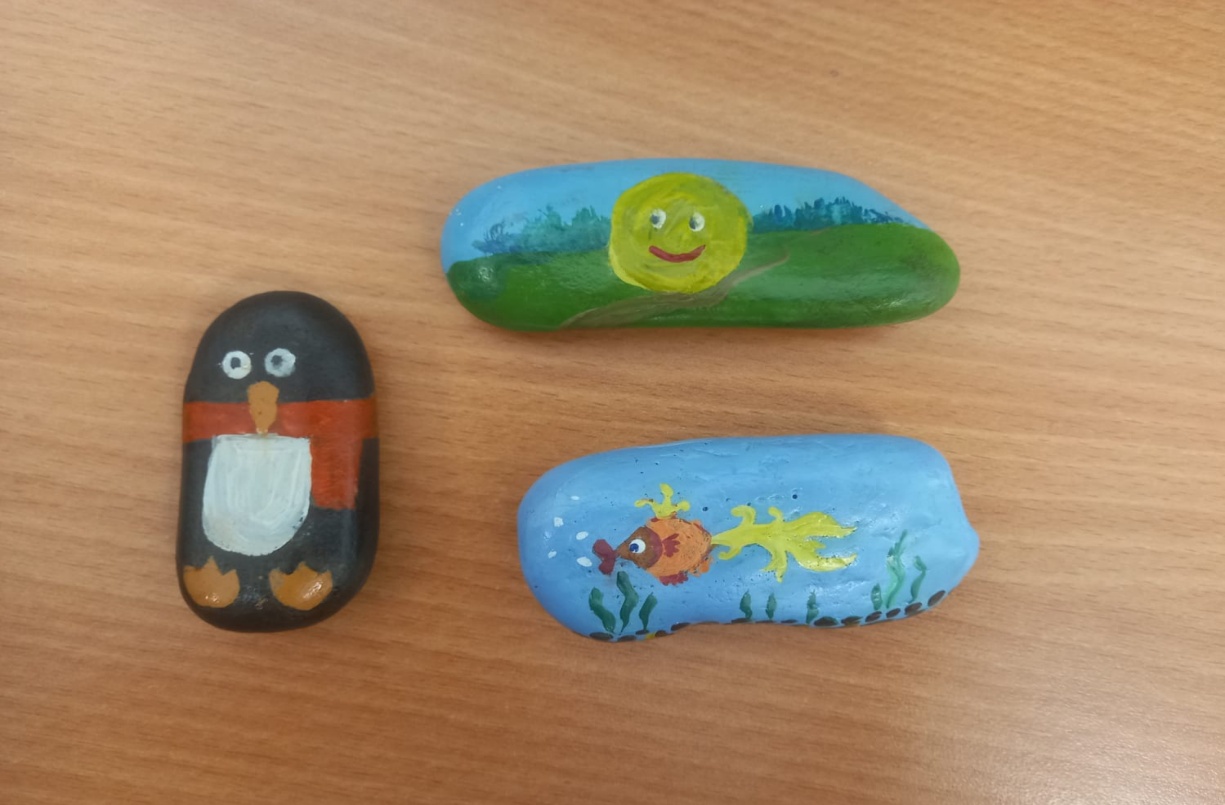 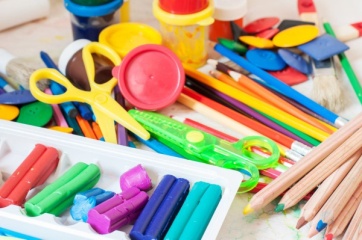 Кружок «Умелые руки»
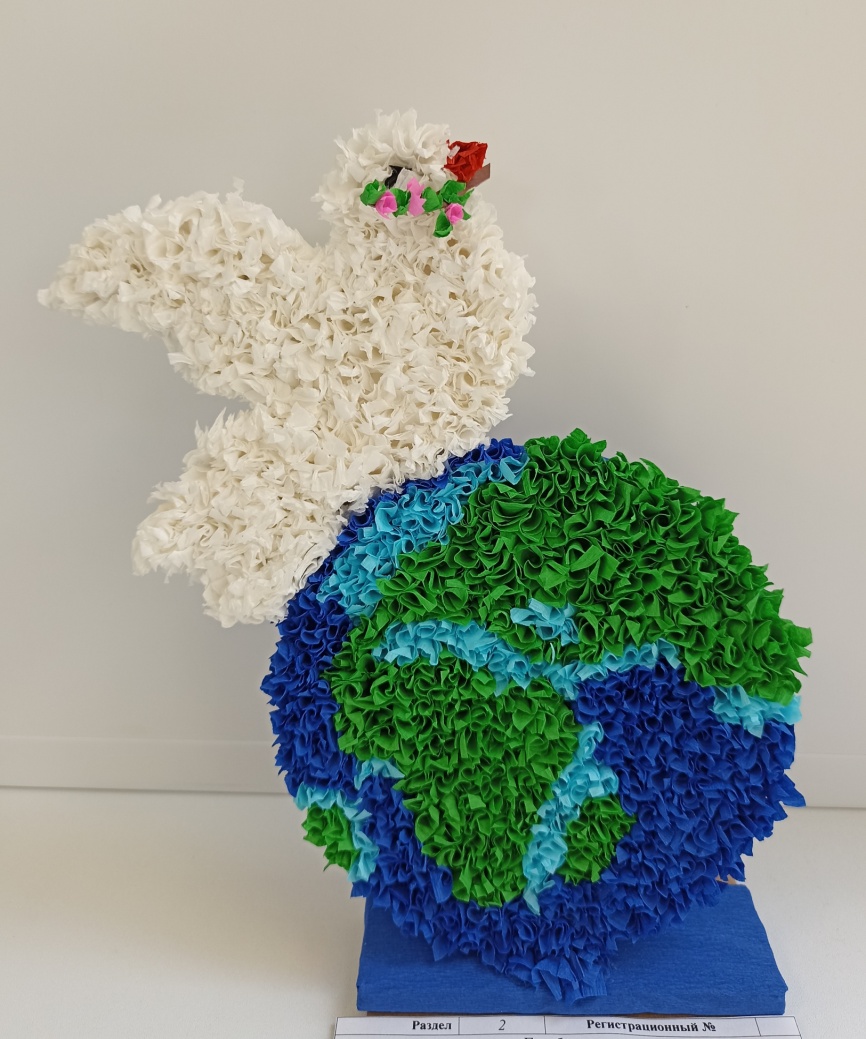 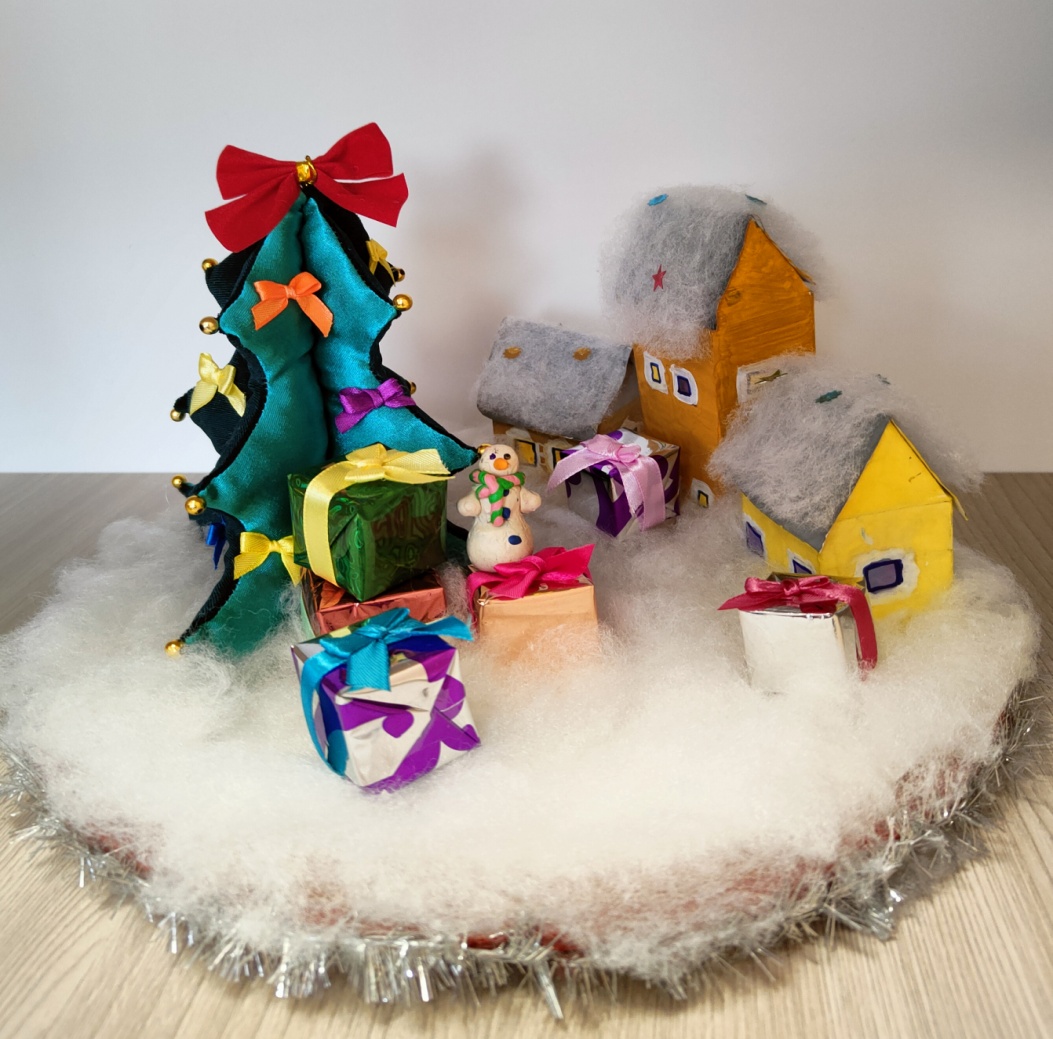 Изостудия «Акварелька»
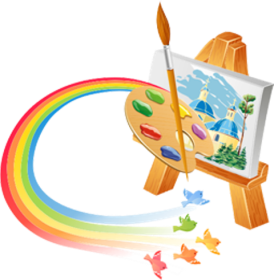 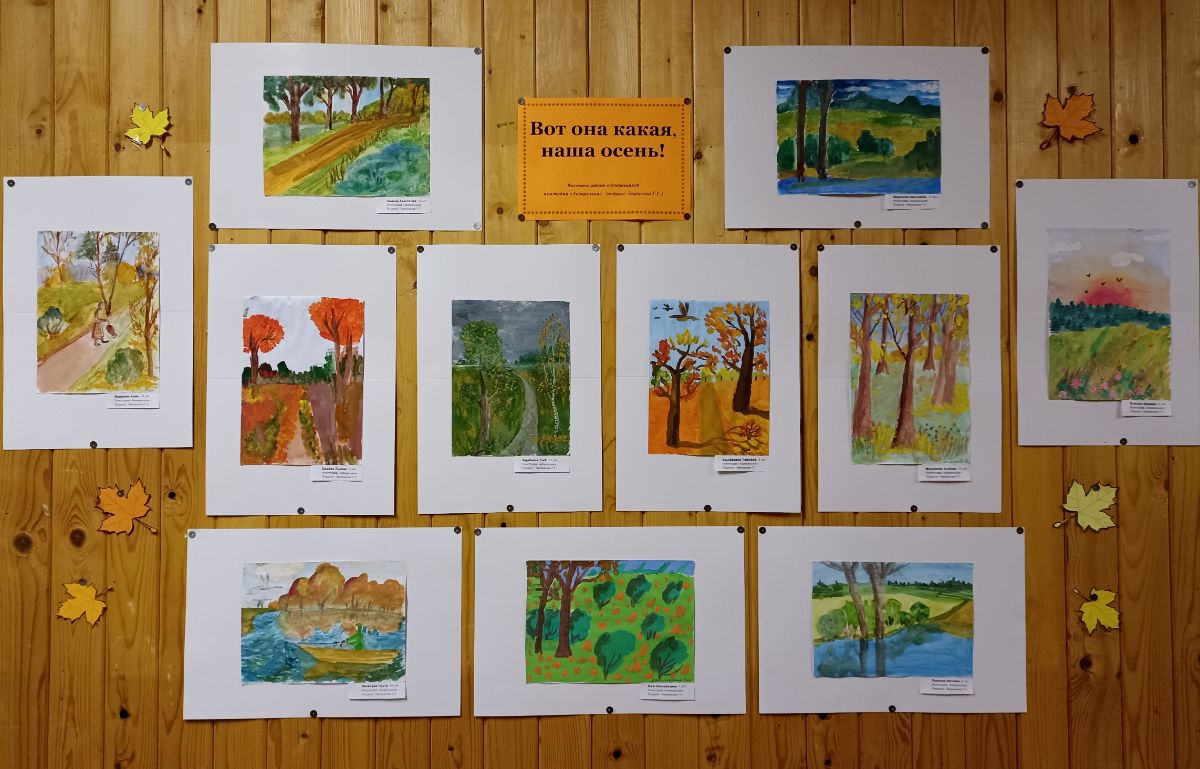 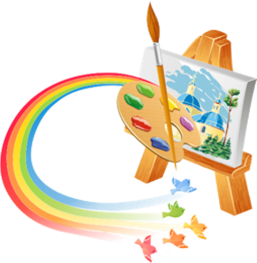 Изостудия «Акварелька»
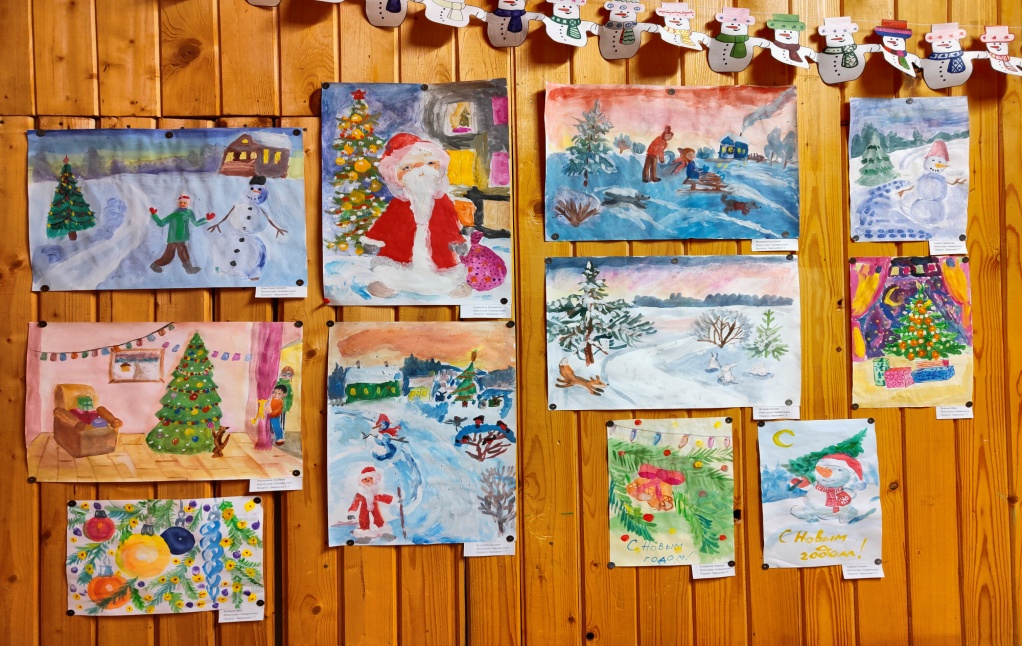 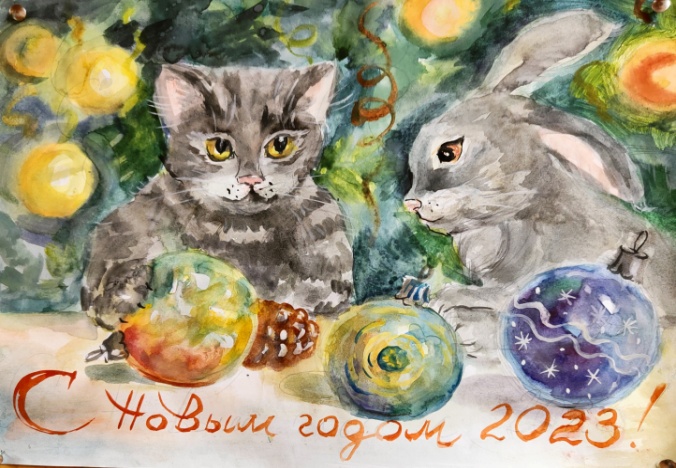 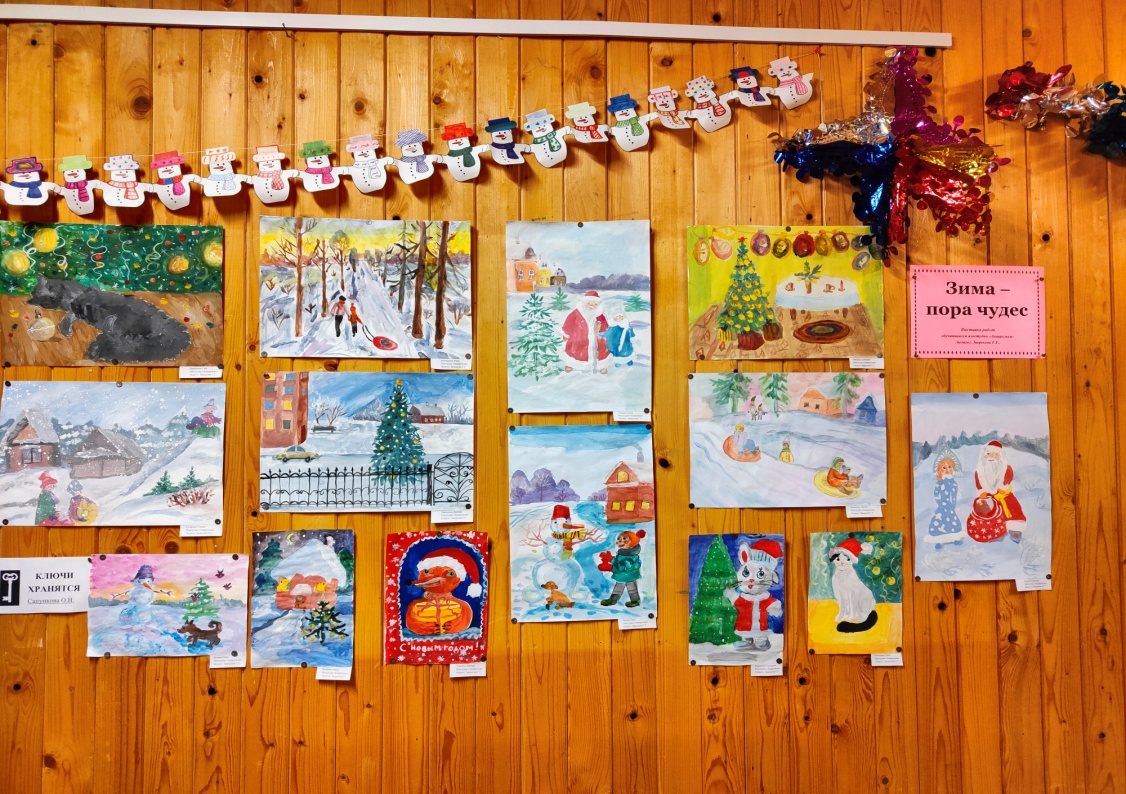 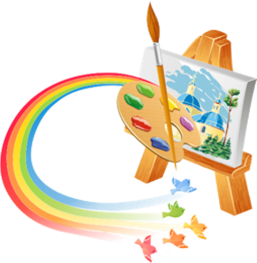 Изостудия «Акварелька»
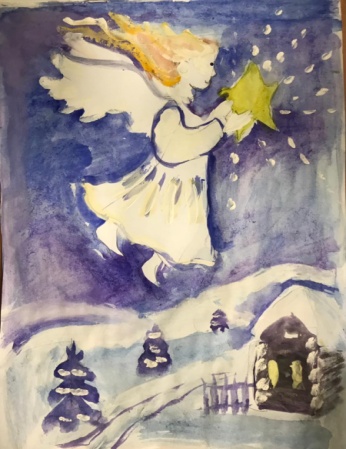 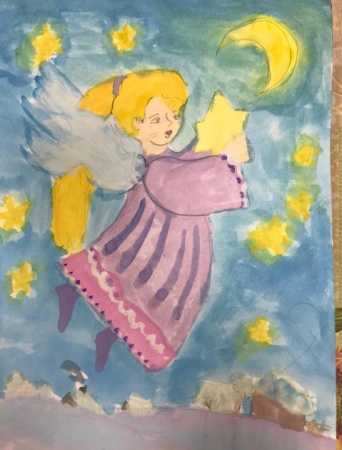 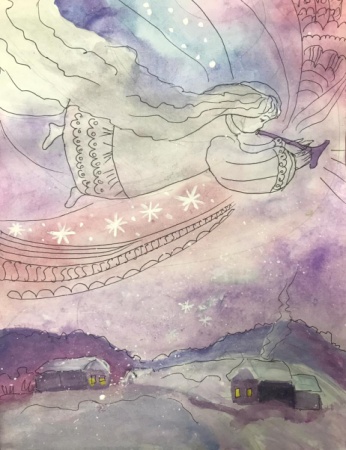 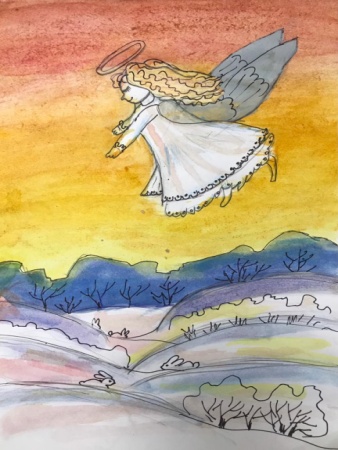 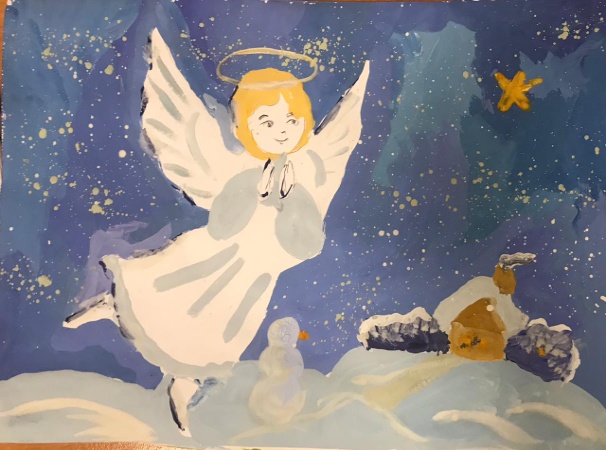 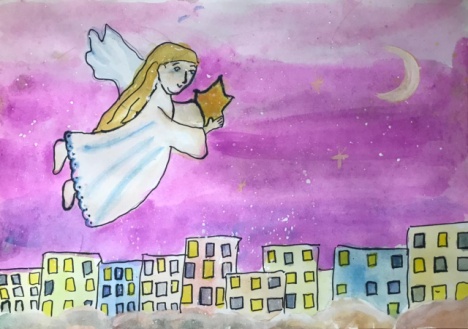 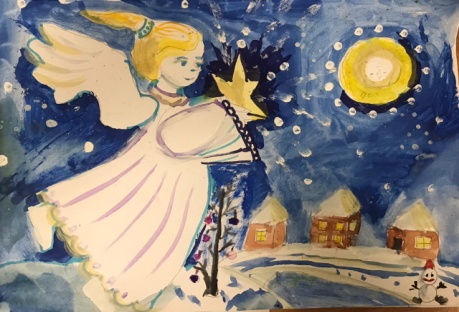 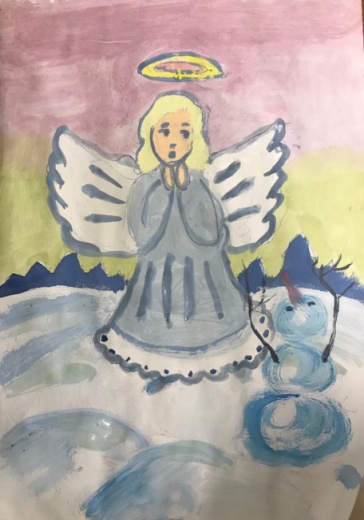 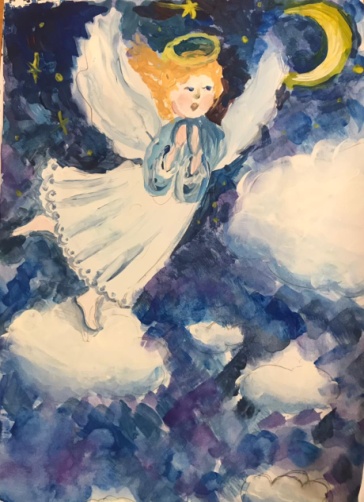 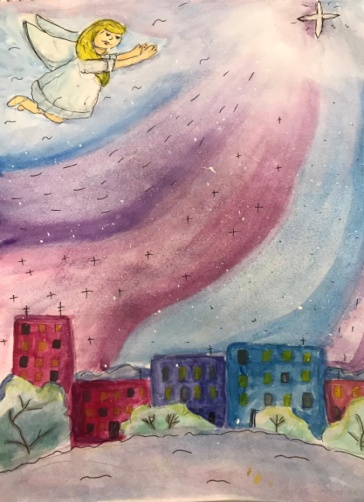 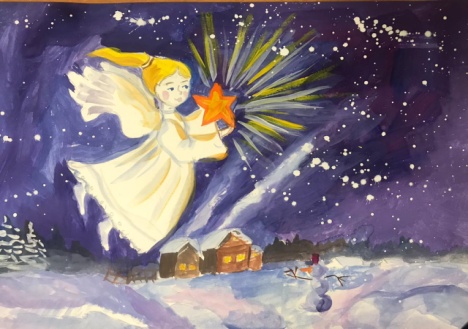 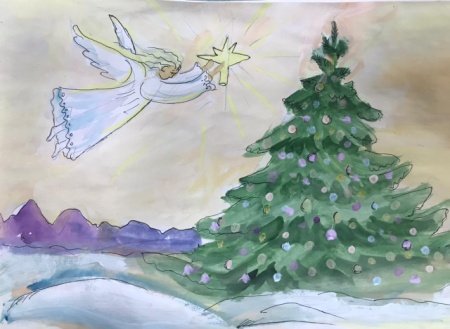 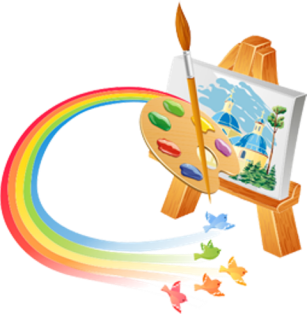 Изостудия «Акварелька»
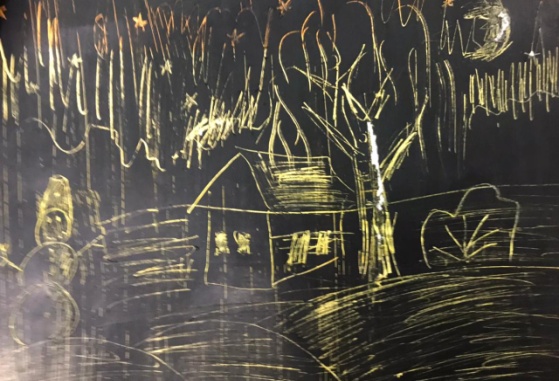 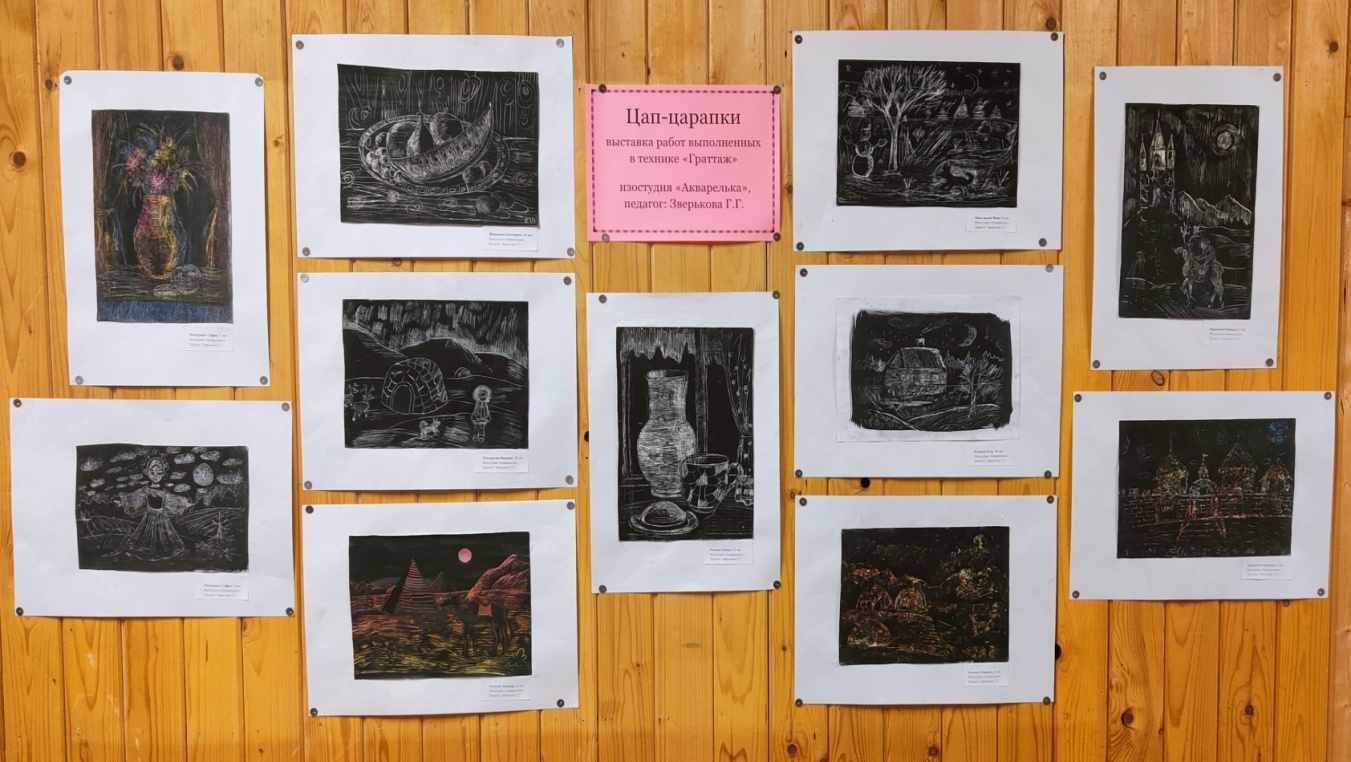 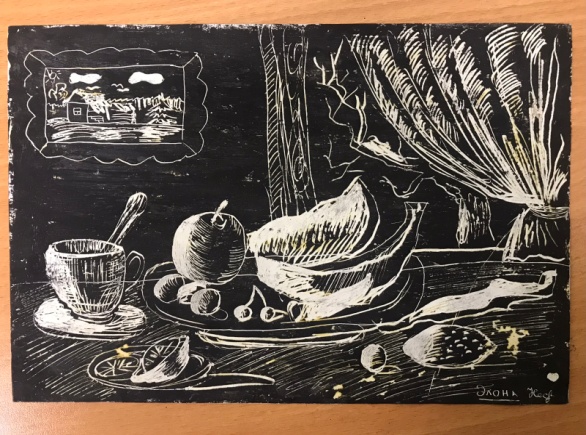 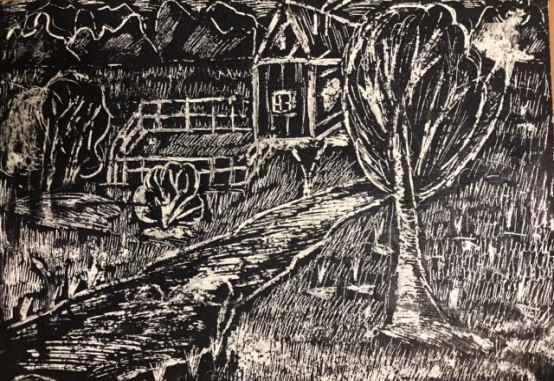 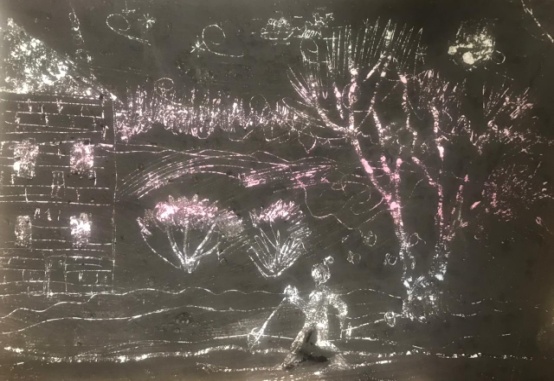 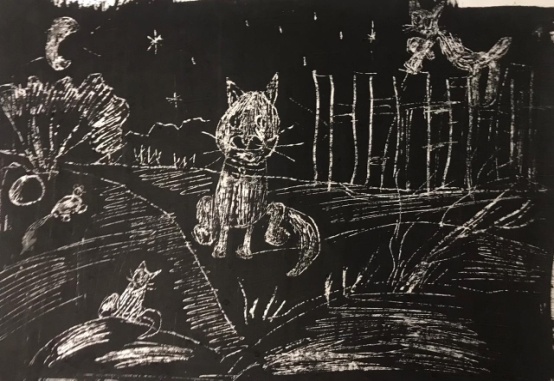 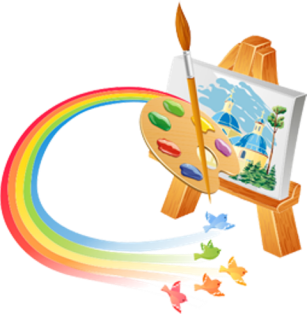 Изостудия «Акварелька»
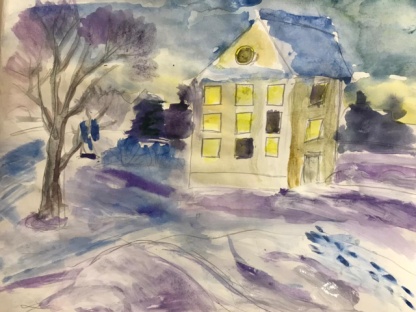 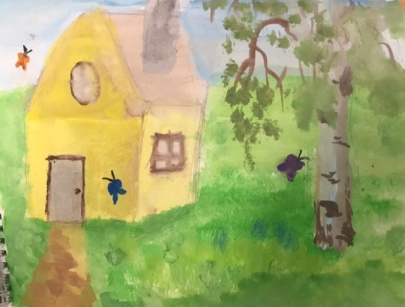 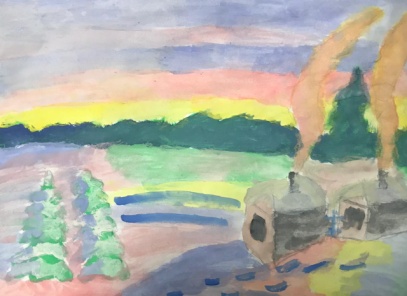 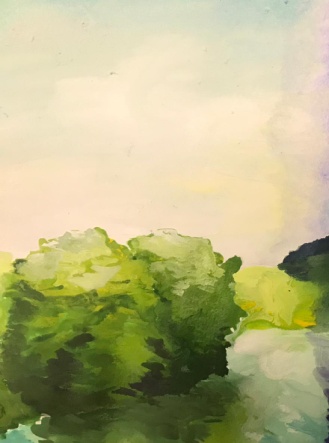 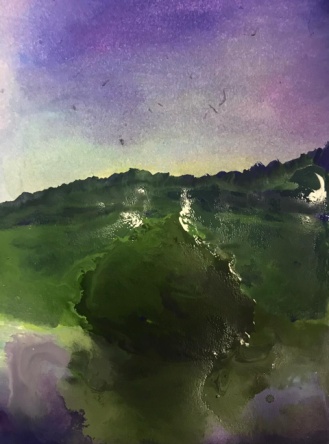 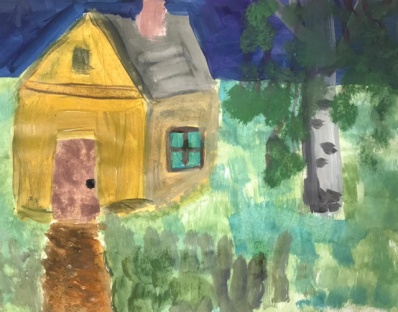 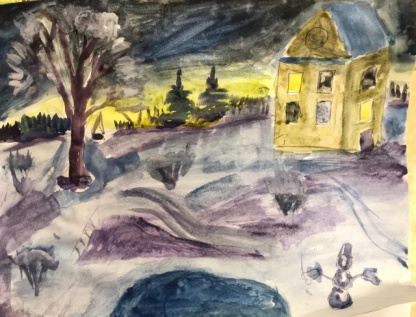 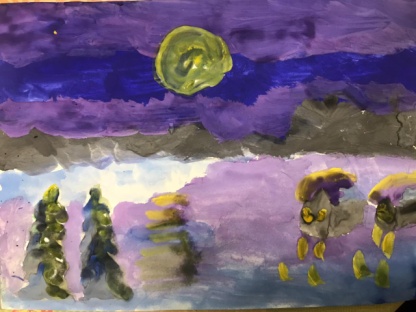 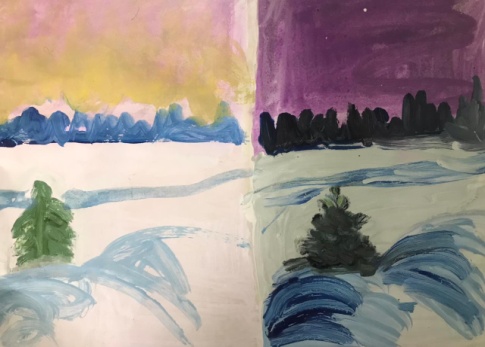 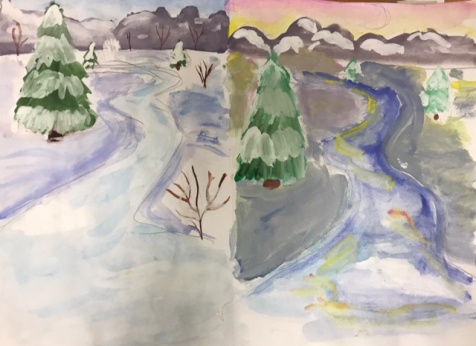 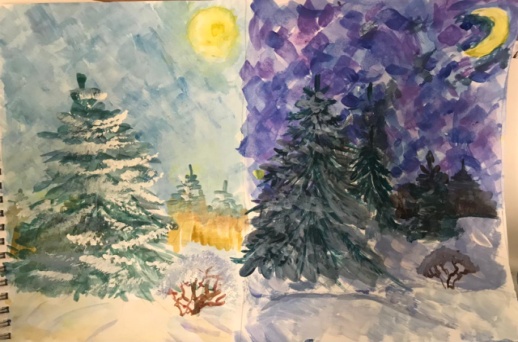 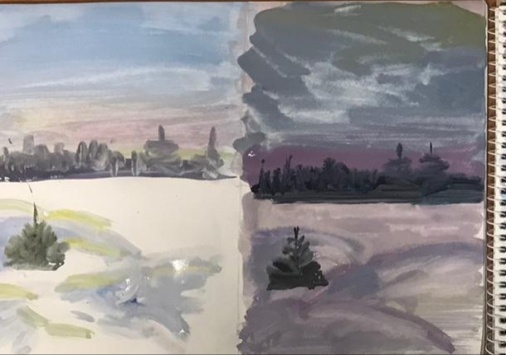 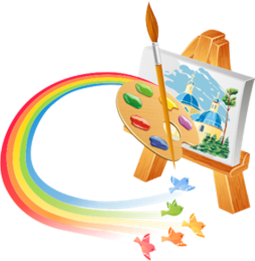 Изостудия «Акварелька»
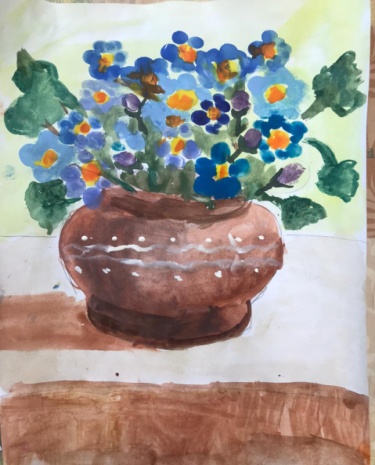 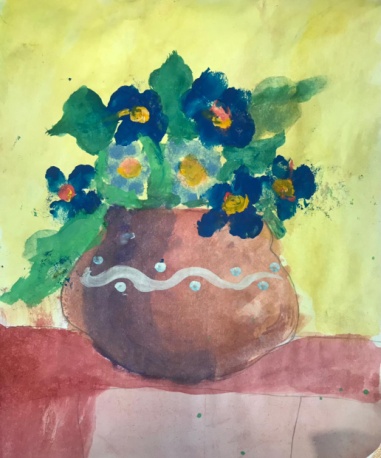 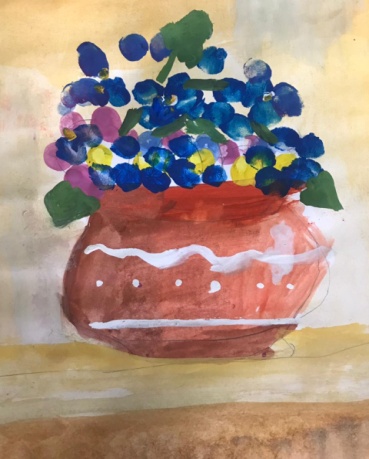 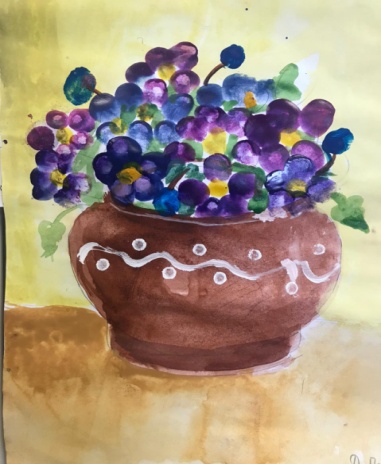 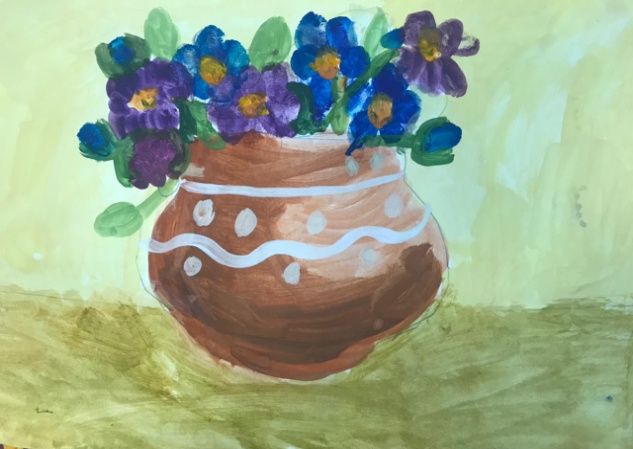 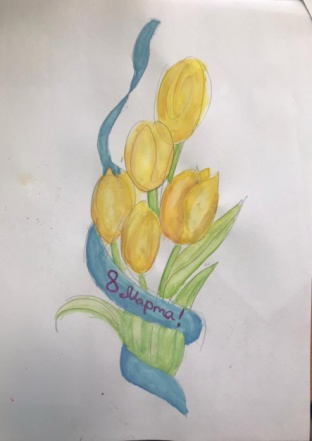 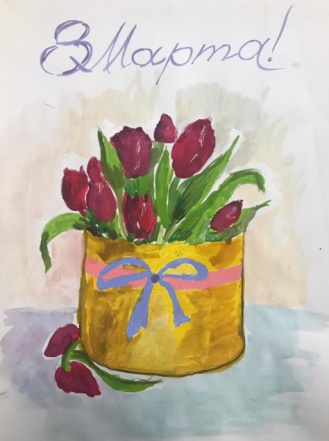 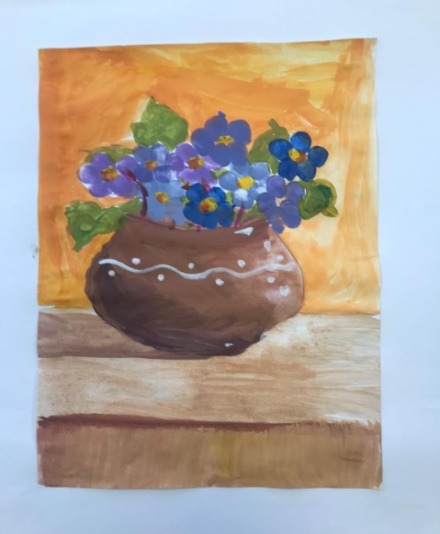 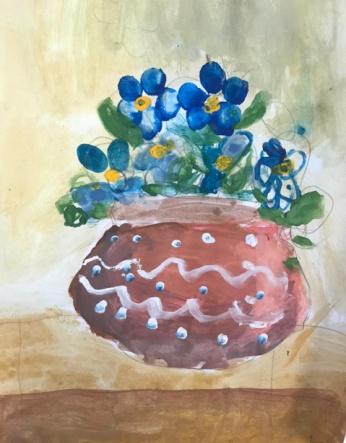 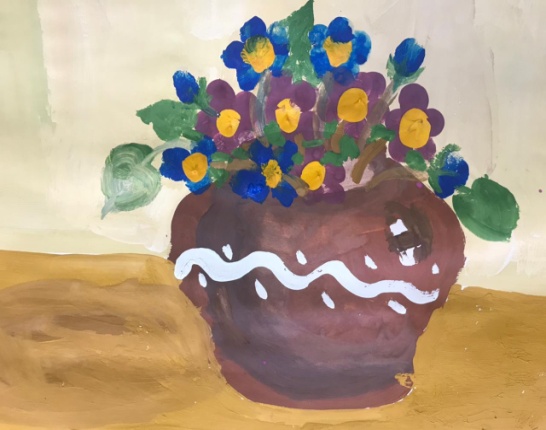 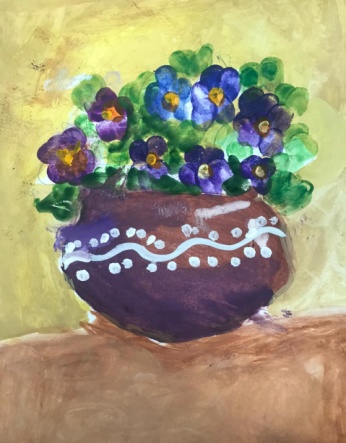 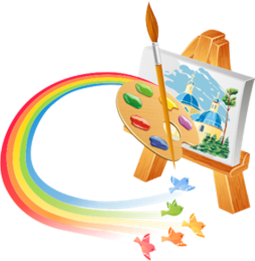 Изостудия «Акварелька»
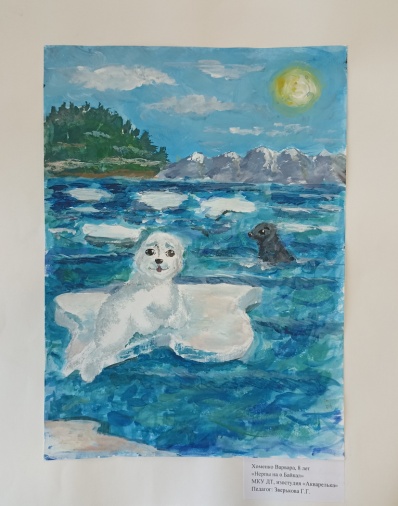 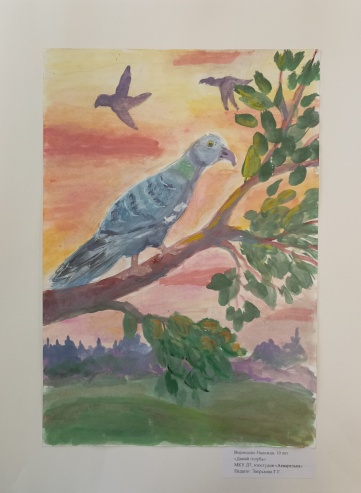 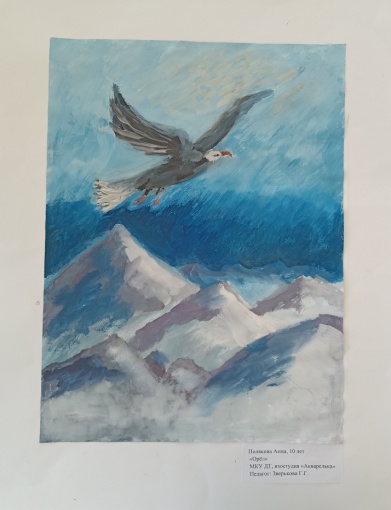 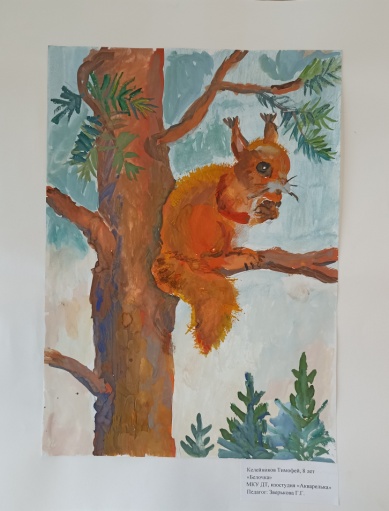 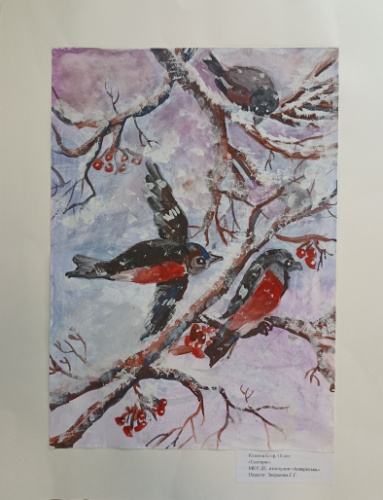 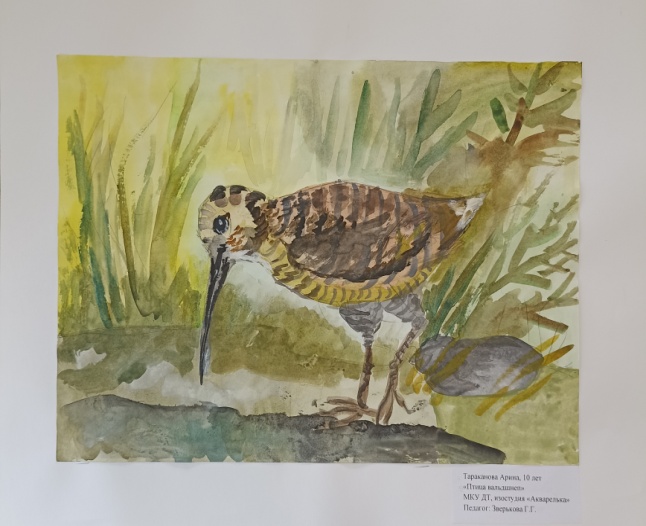 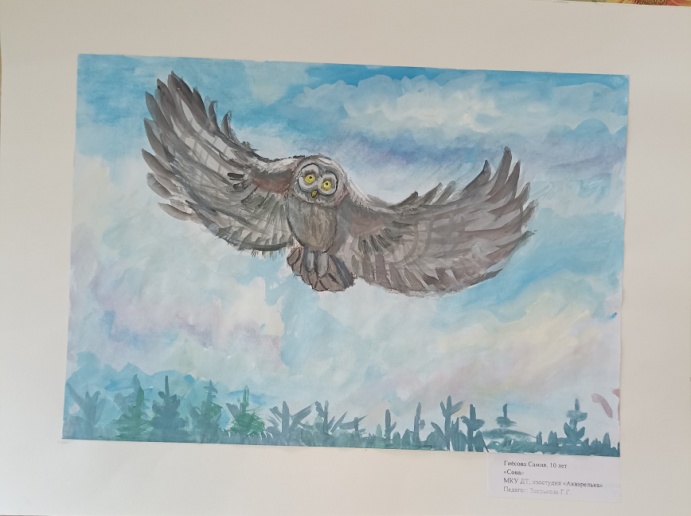 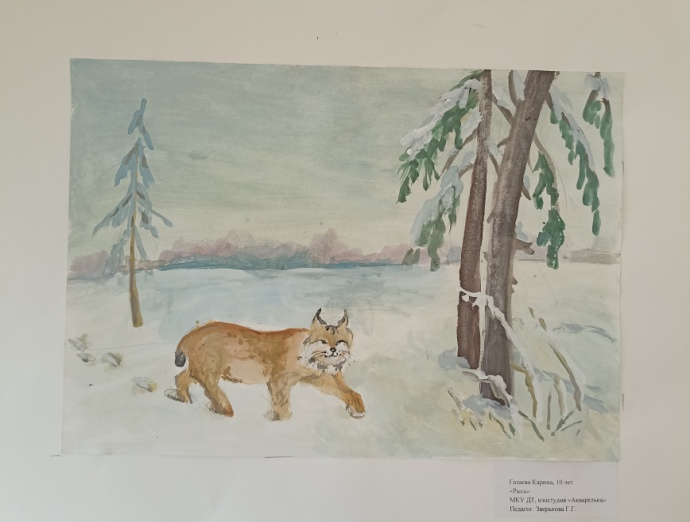 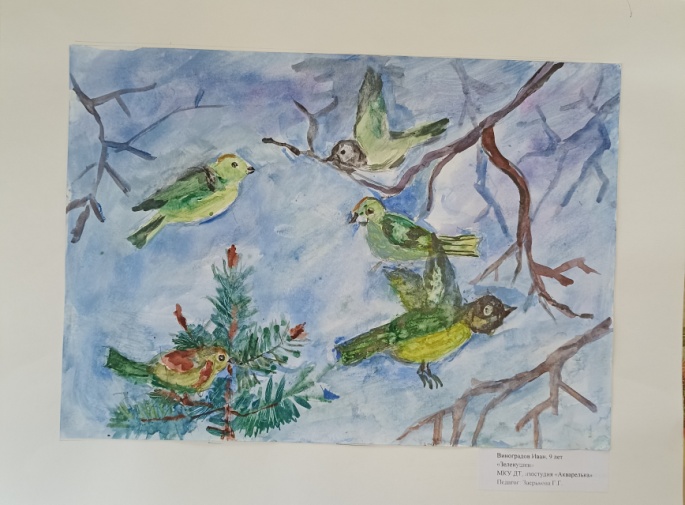 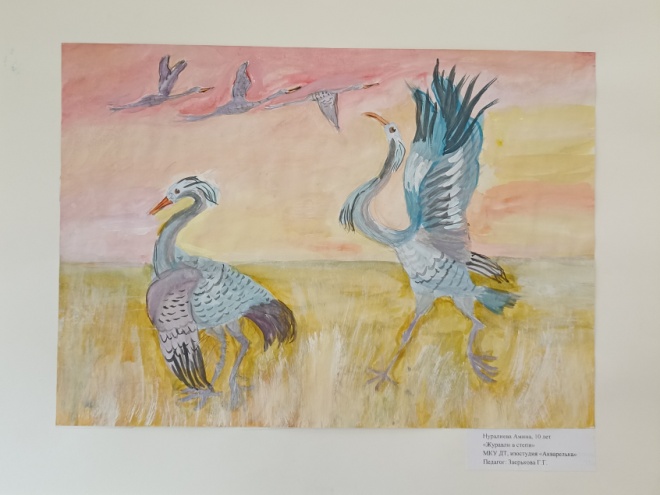 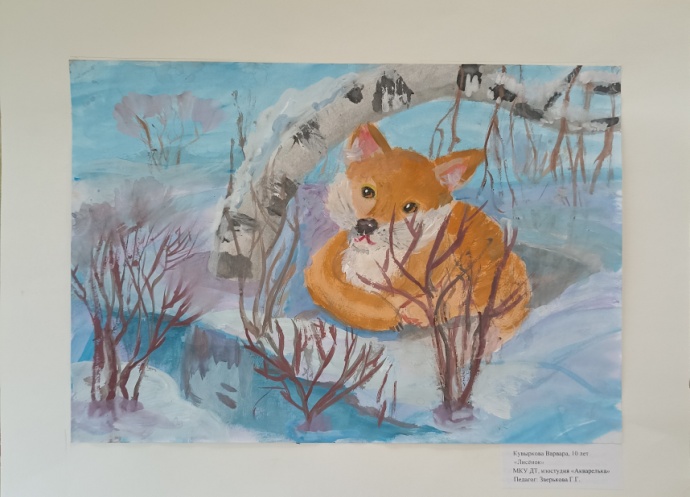 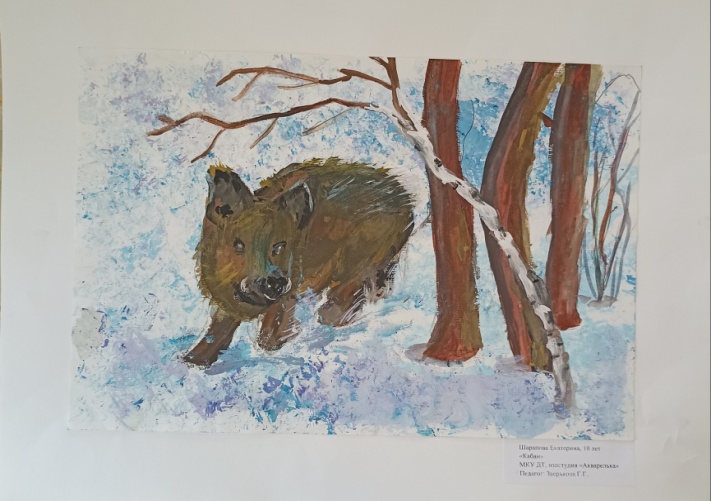 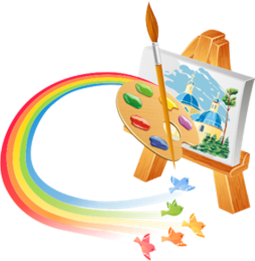 Изостудия «Акварелька»
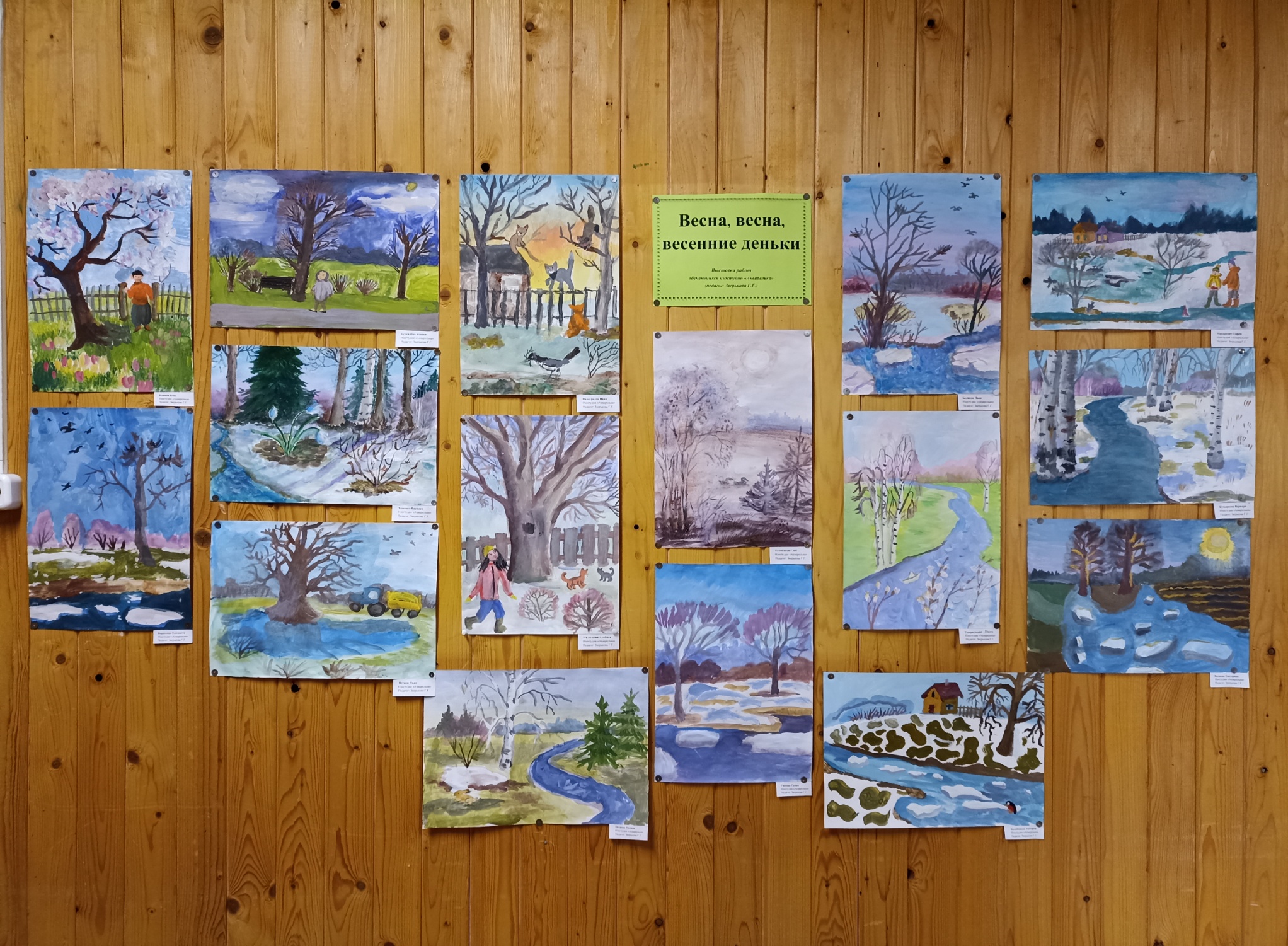 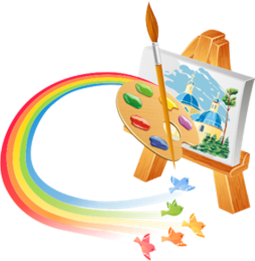 Изостудия «Акварелька»
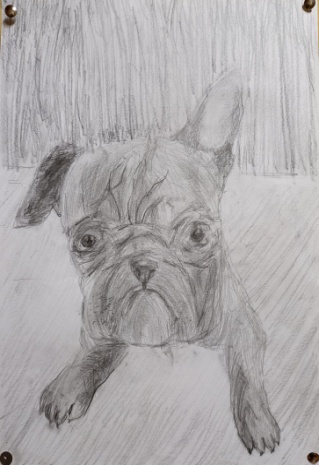 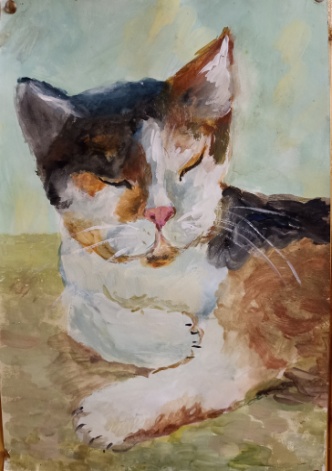 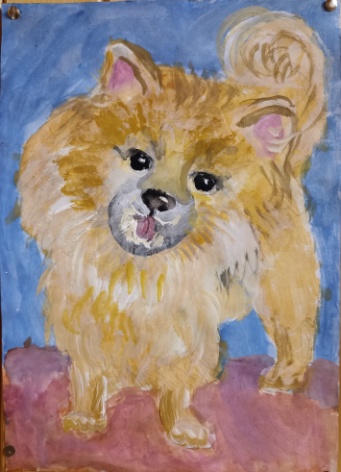 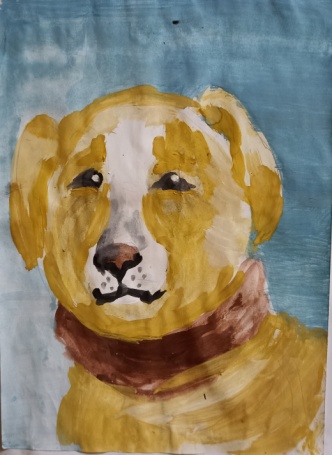 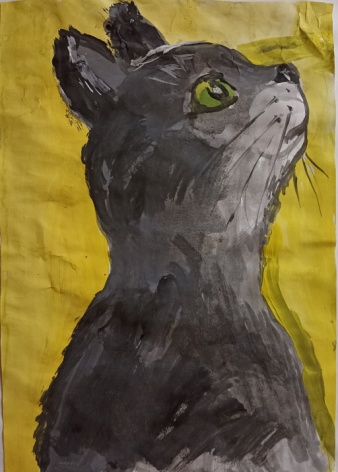 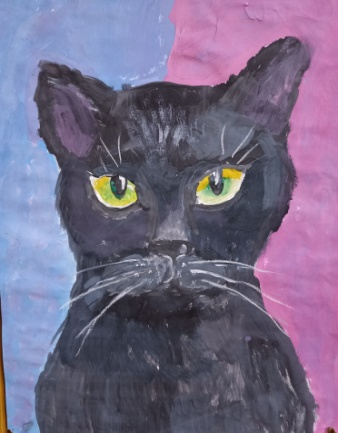 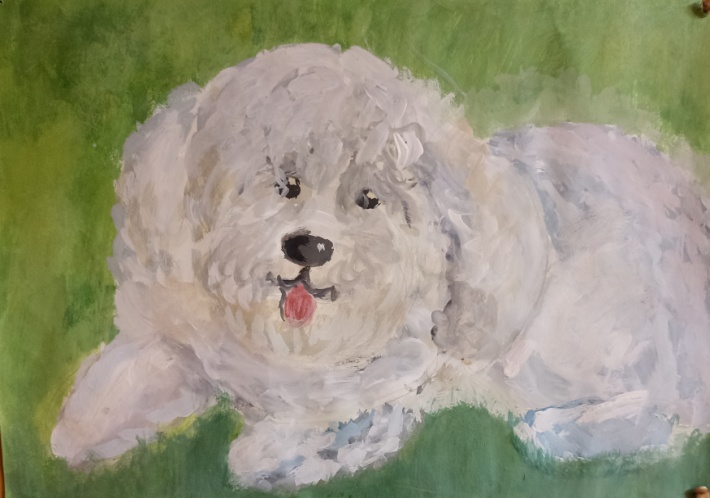 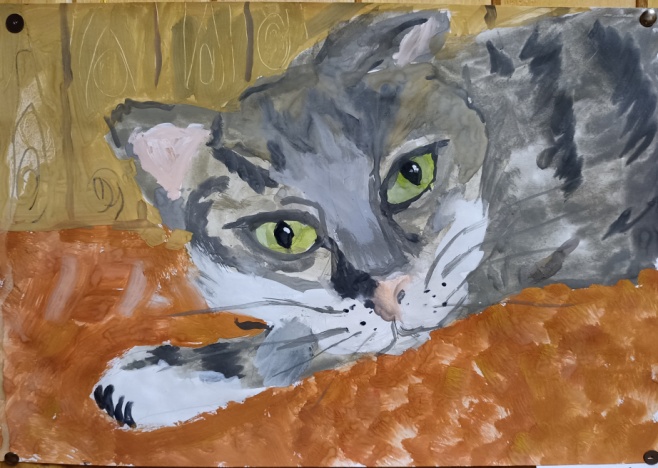 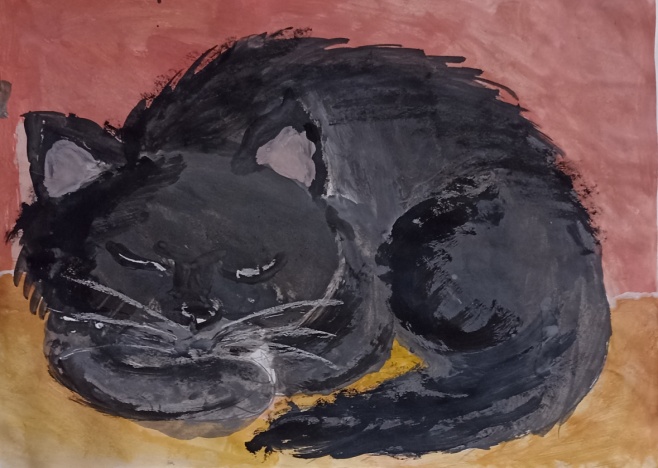 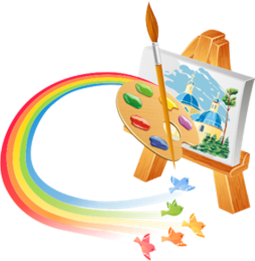 Изостудия «Акварелька»
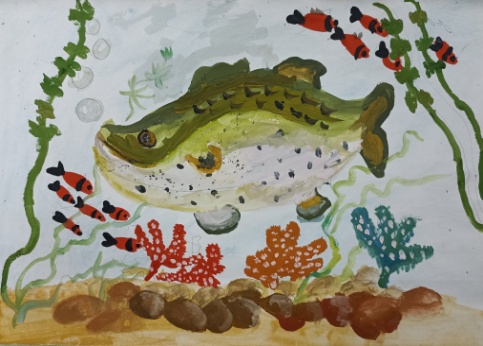 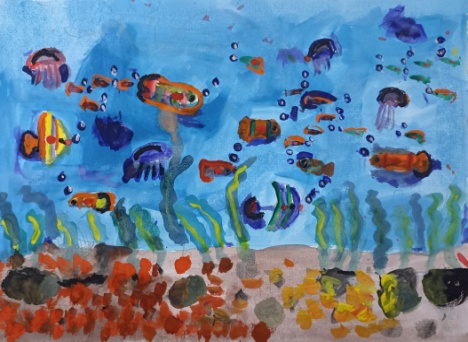 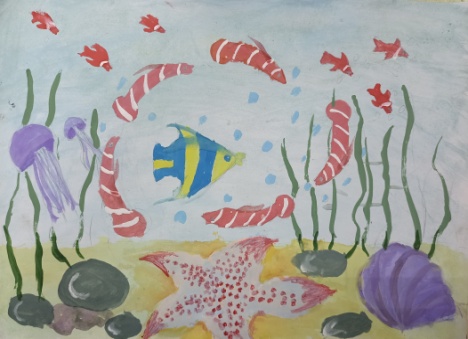 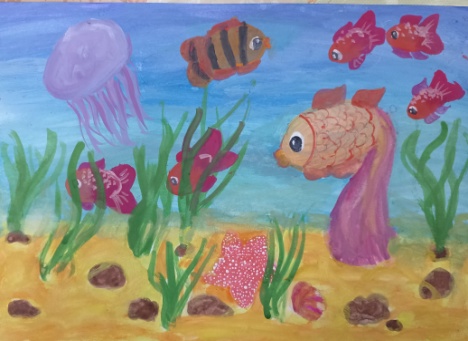 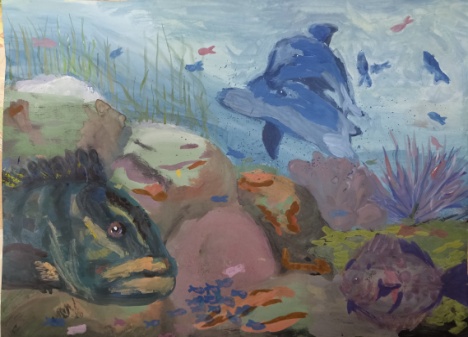 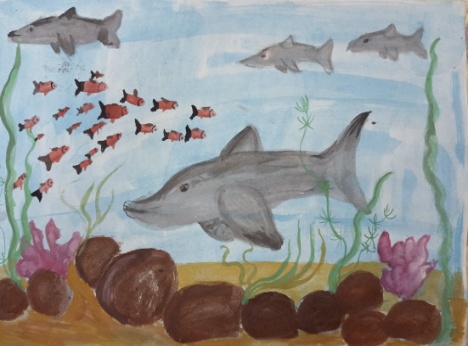 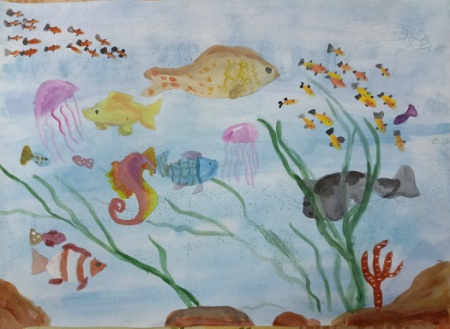 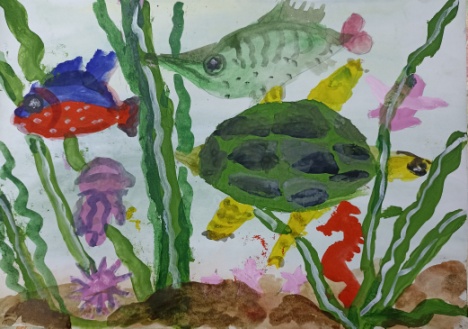 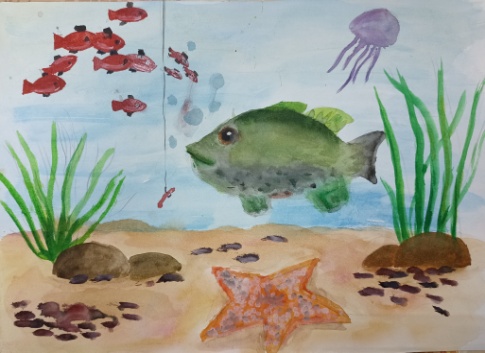 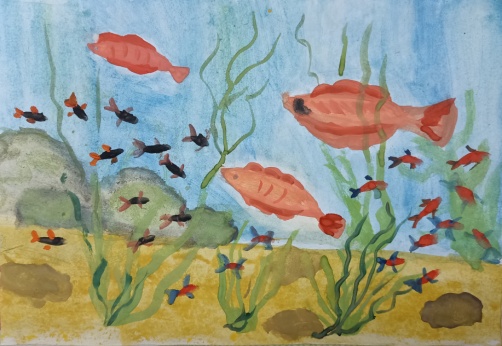 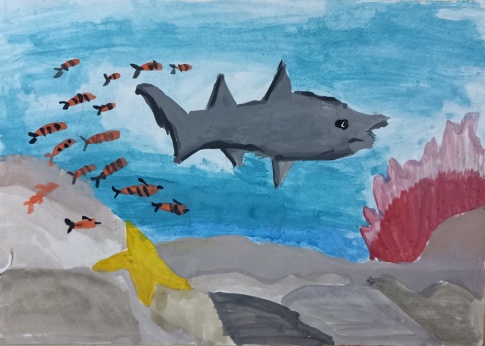 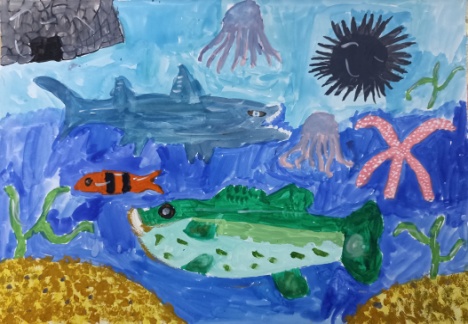 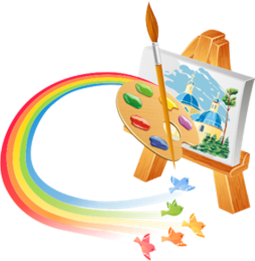 Изостудия «Акварелька»
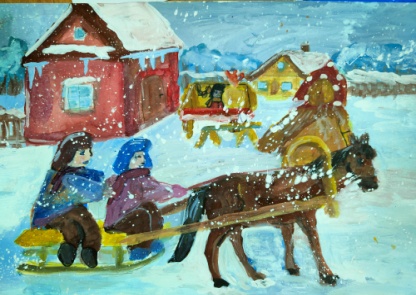 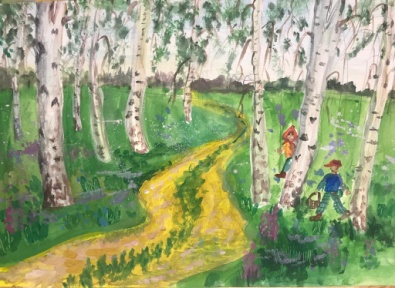 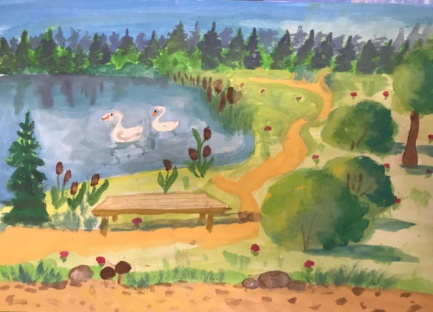 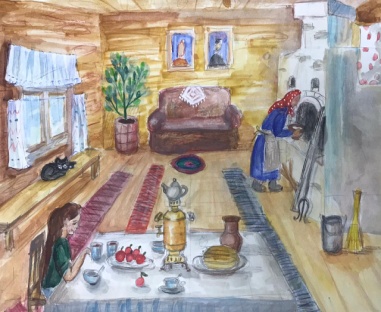 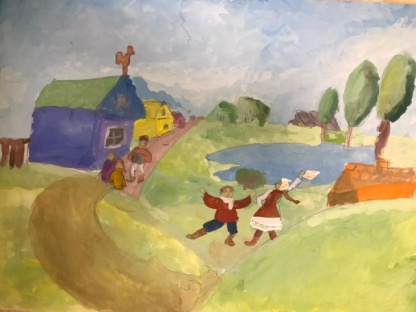 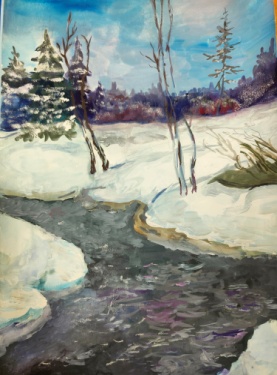 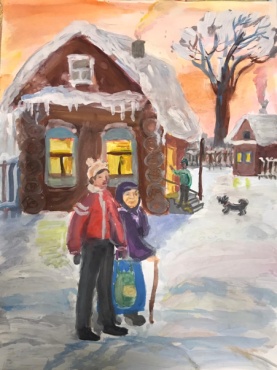 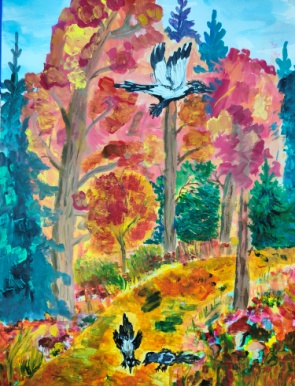 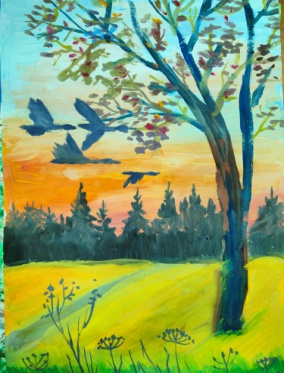 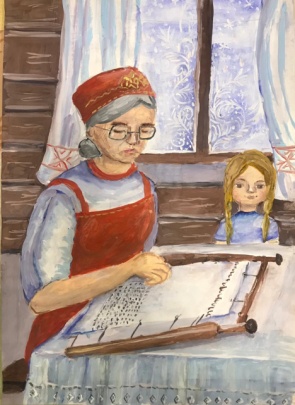 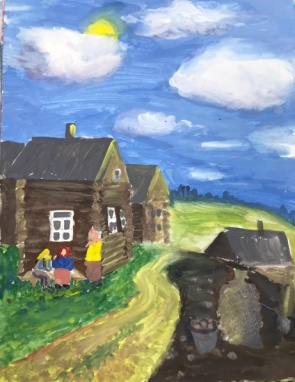 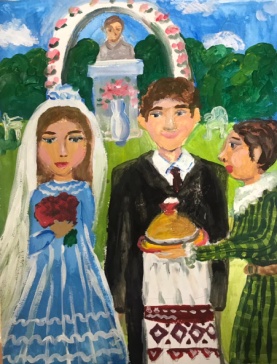 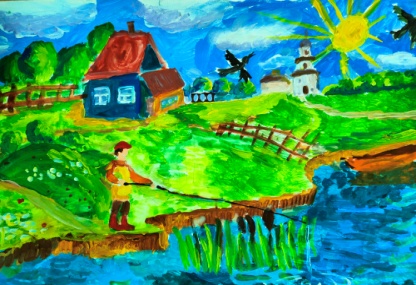 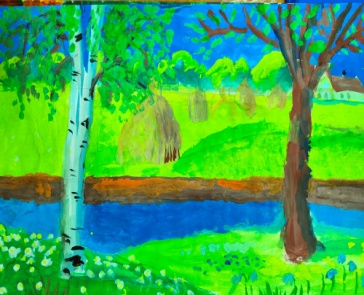 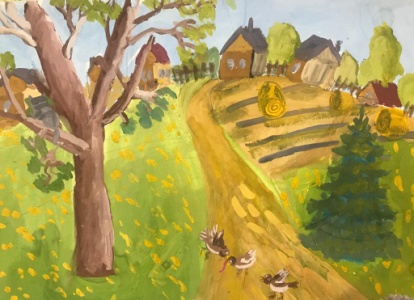 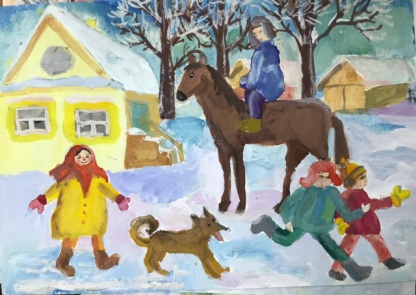 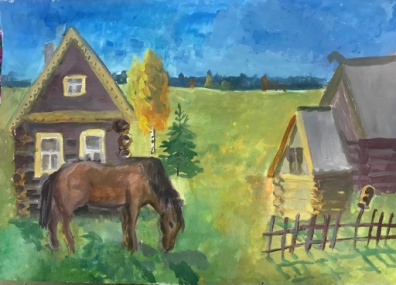 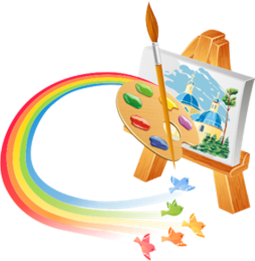 Изостудия «Акварелька»
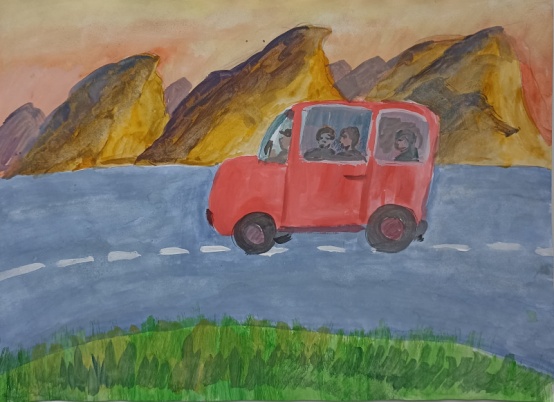 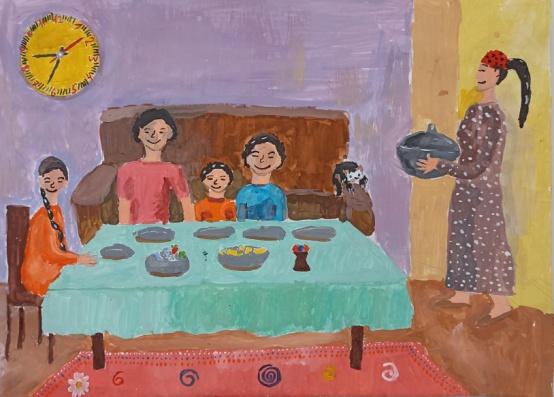 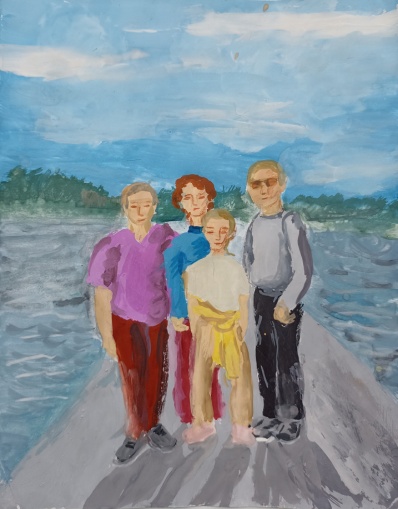 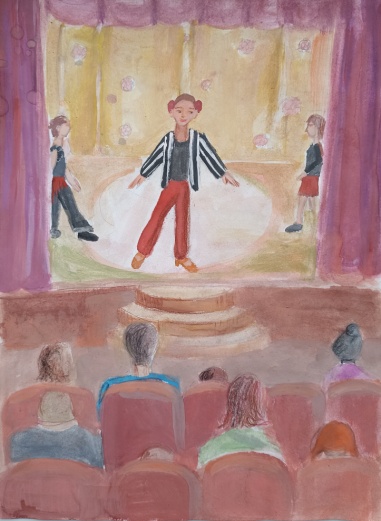 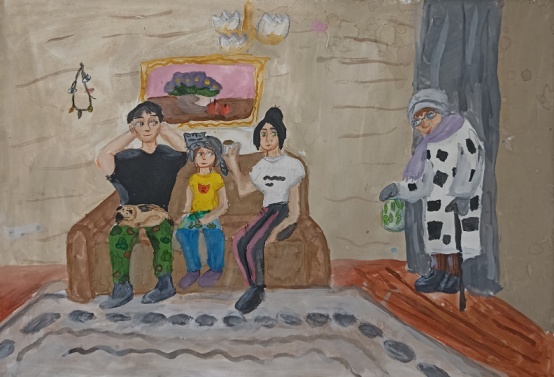 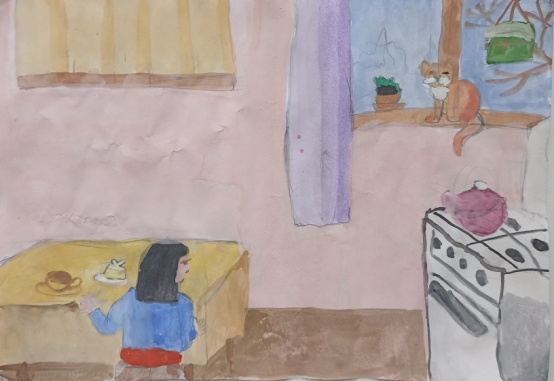 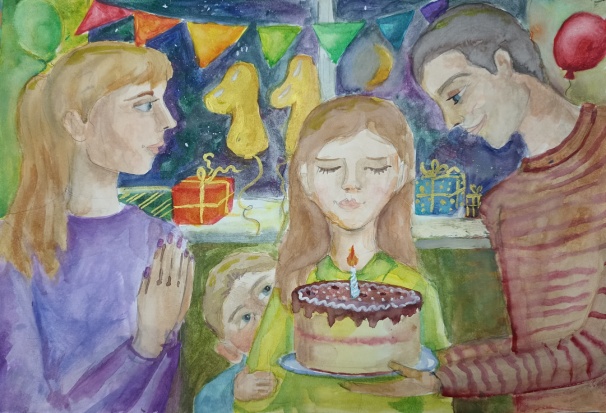 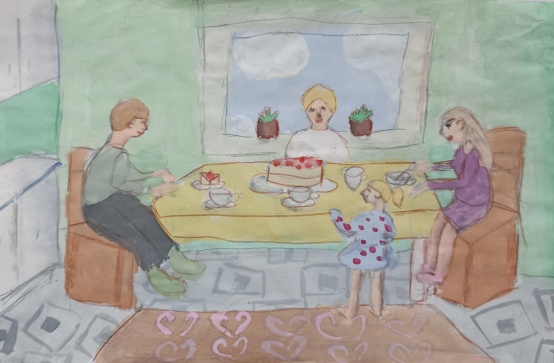 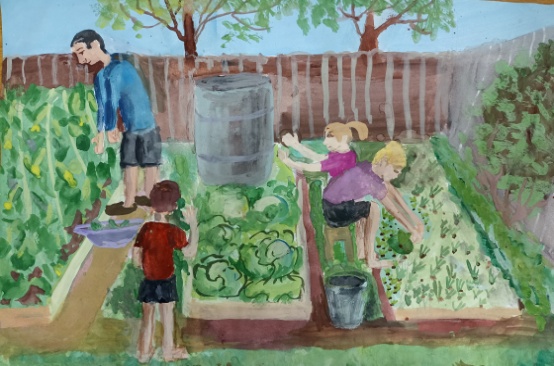 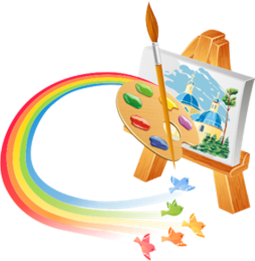 Изостудия «Акварелька»
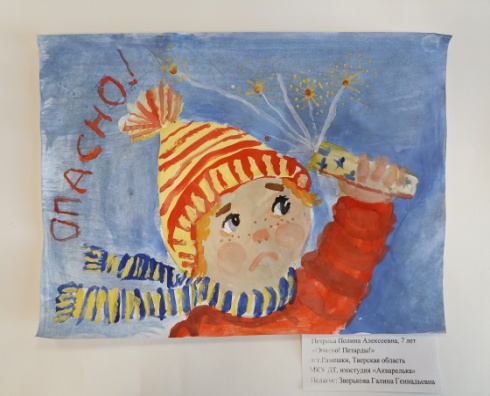 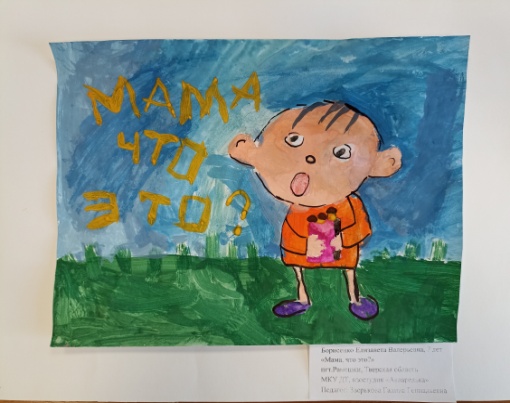 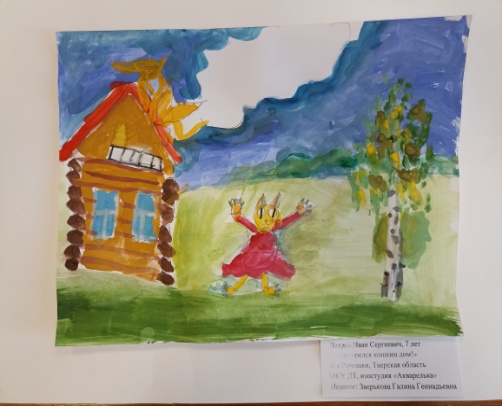 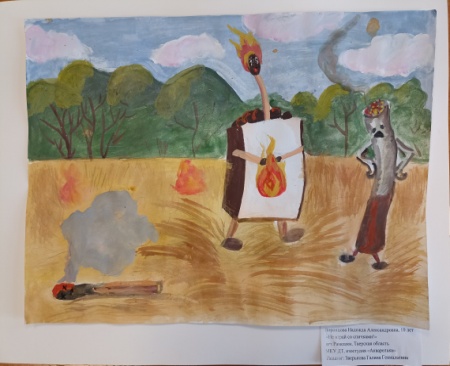 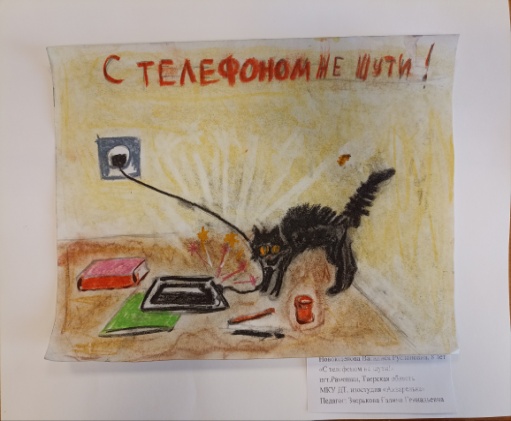 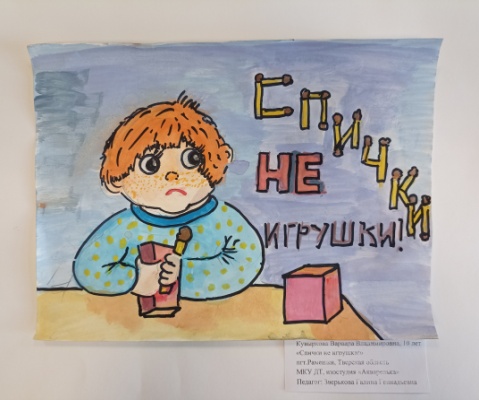 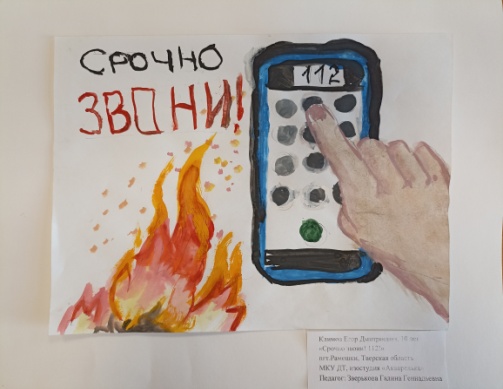 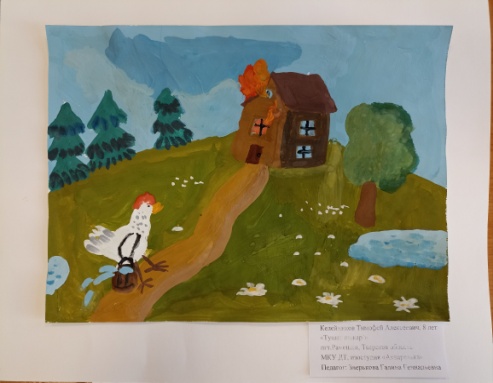 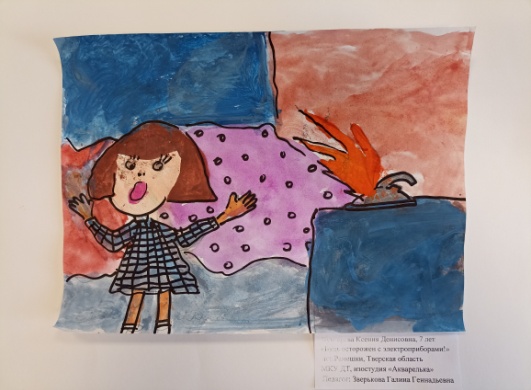 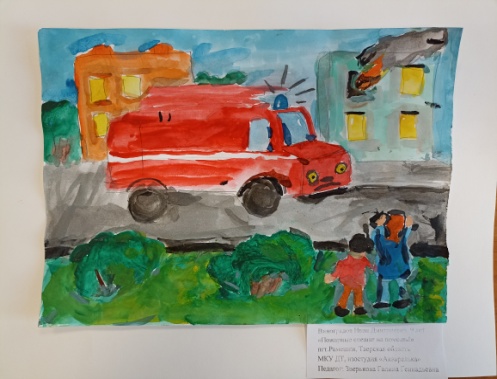 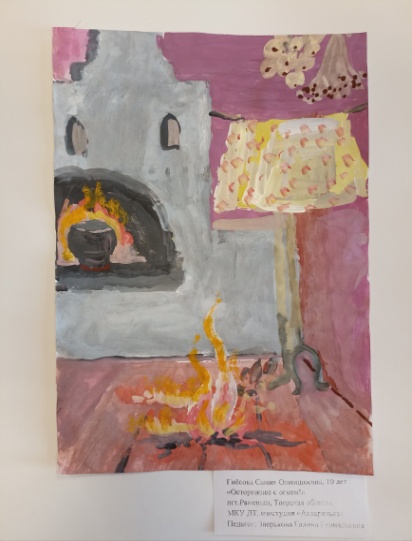 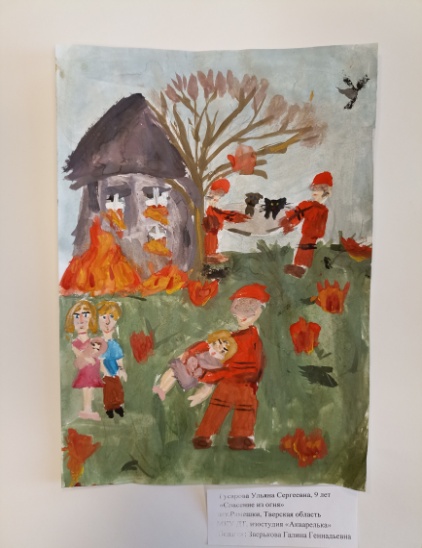 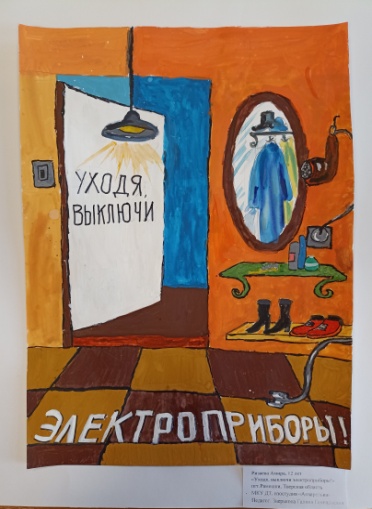 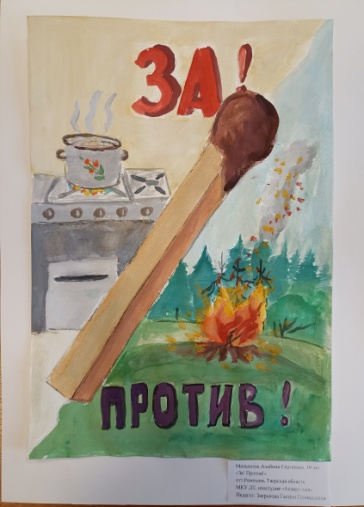 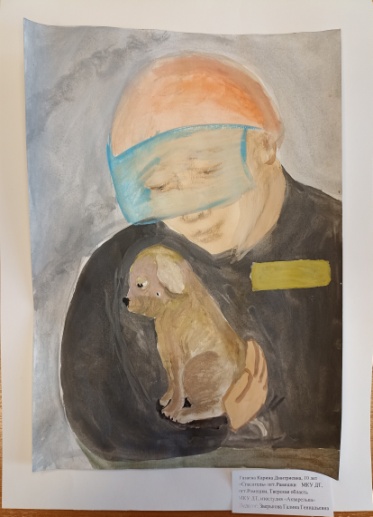 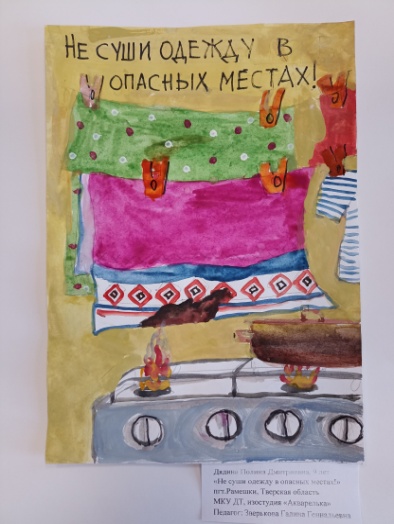 Изостудия «Акварелька»
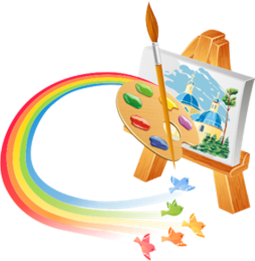 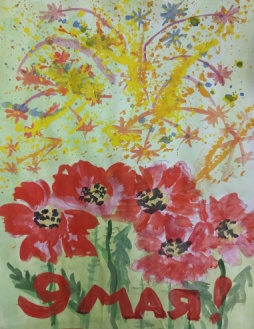 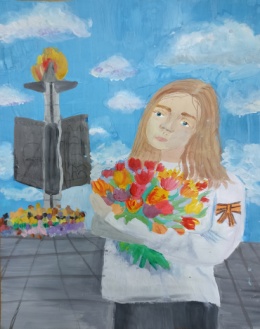 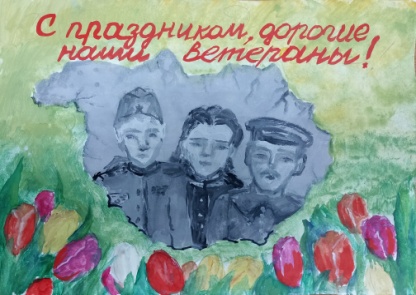 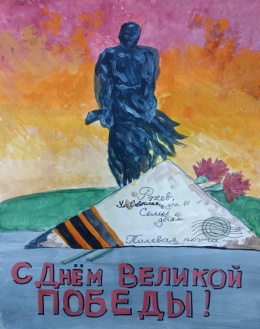 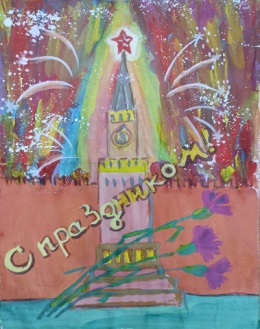 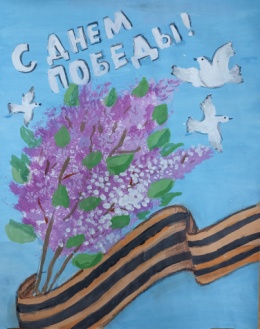 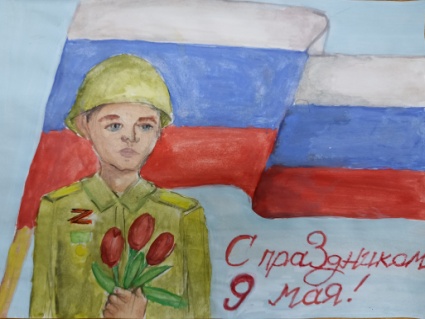 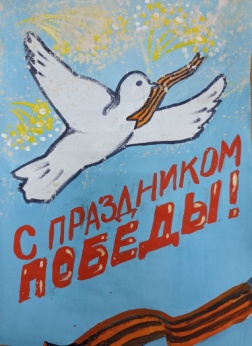 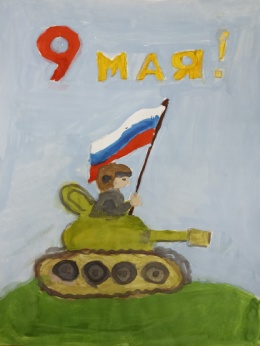 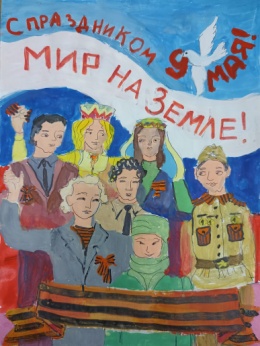 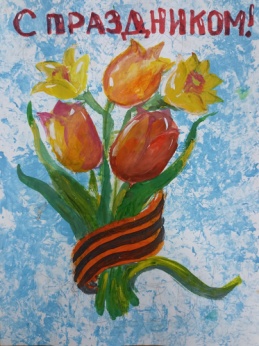 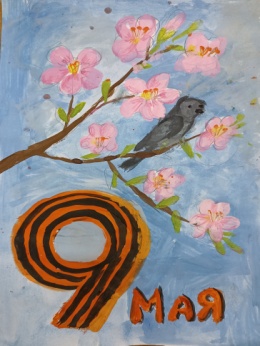 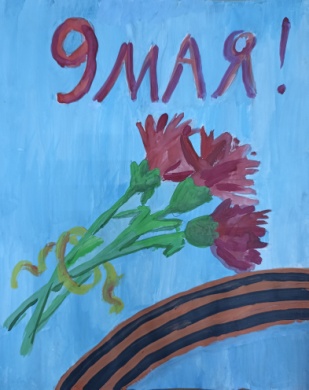 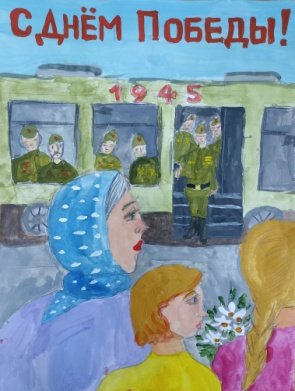 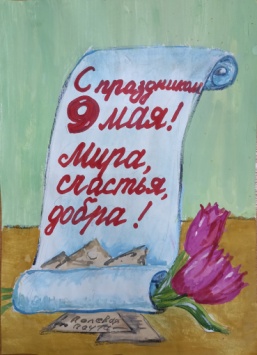 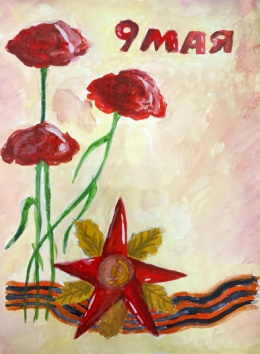 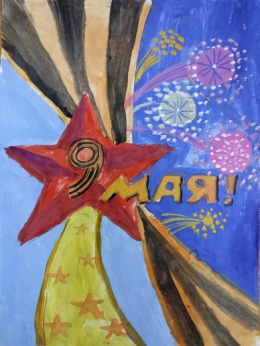 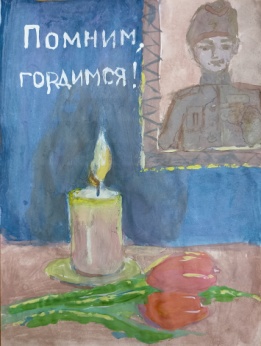 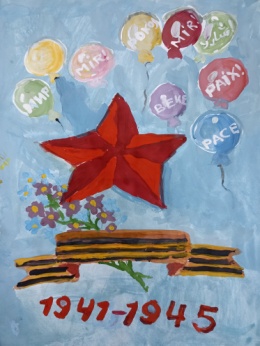 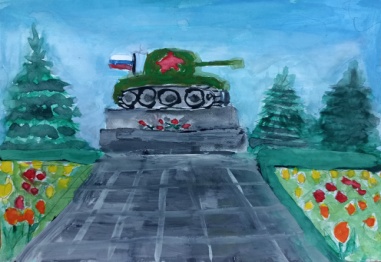 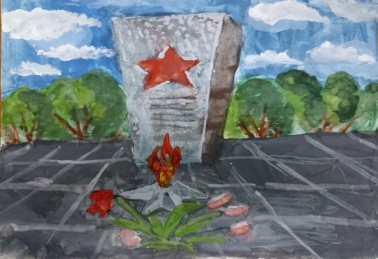 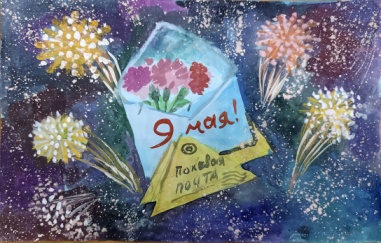 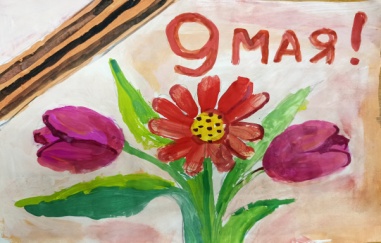 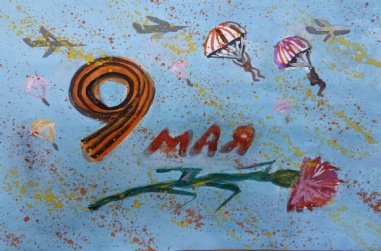 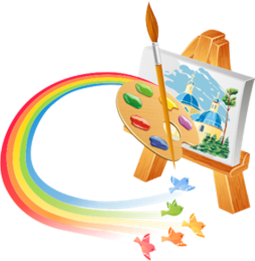 Изостудия «Акварелька»
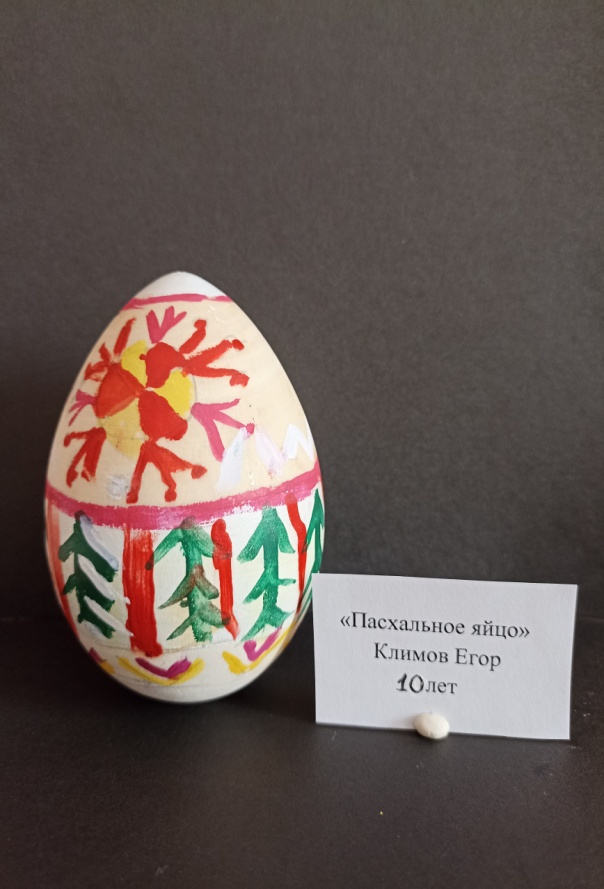 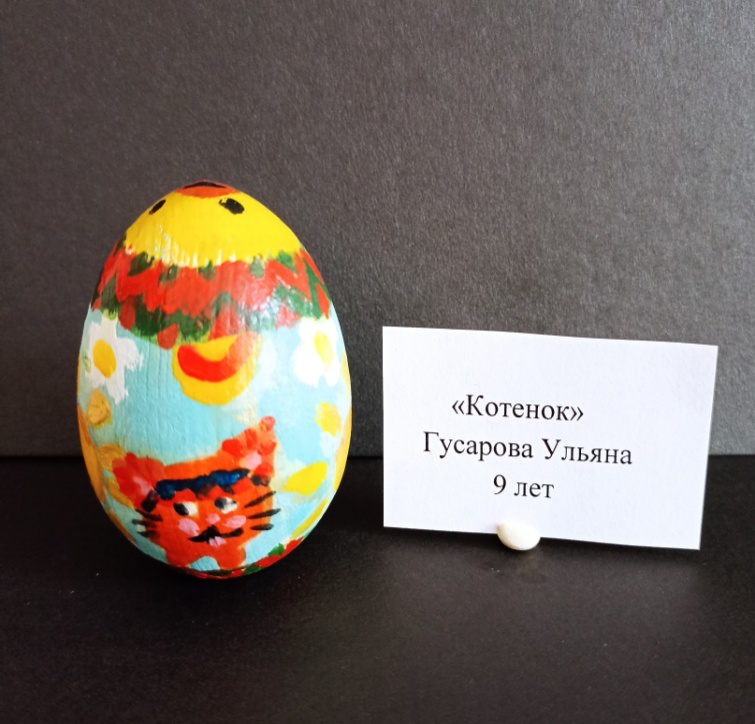 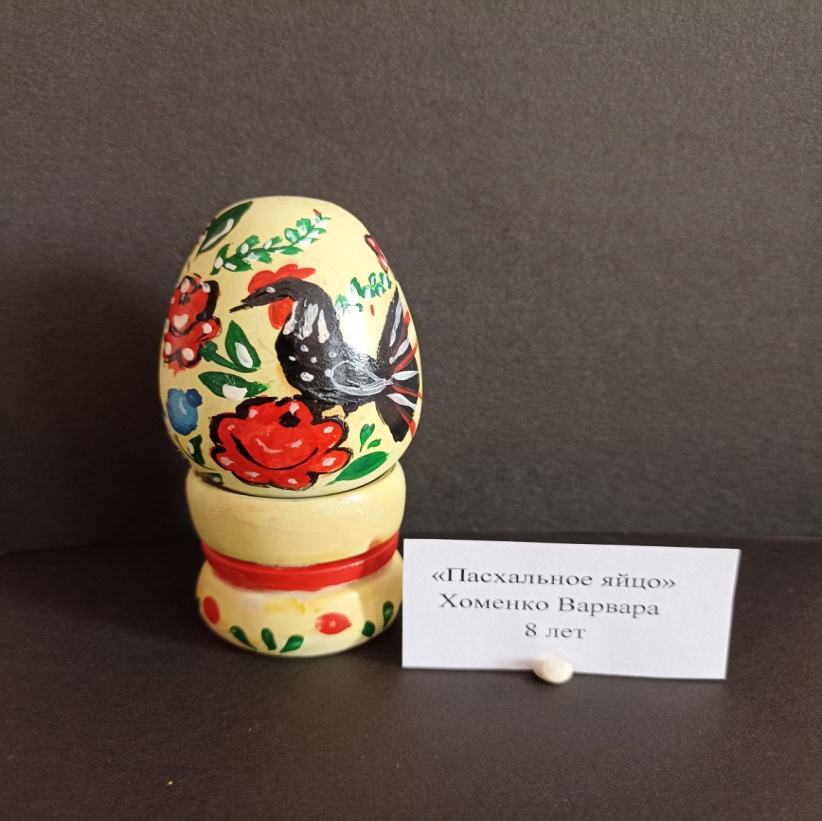 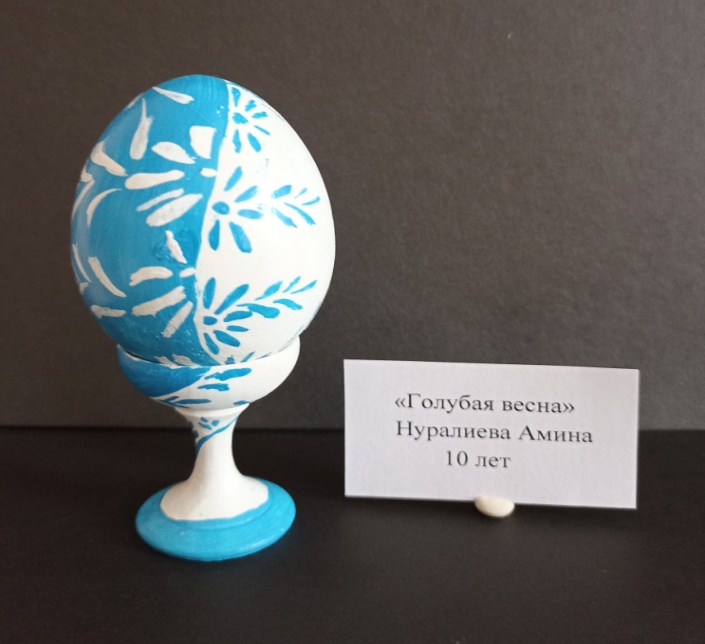 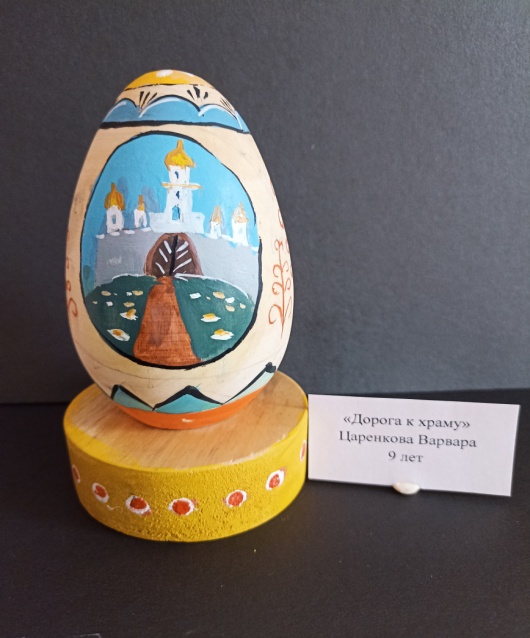 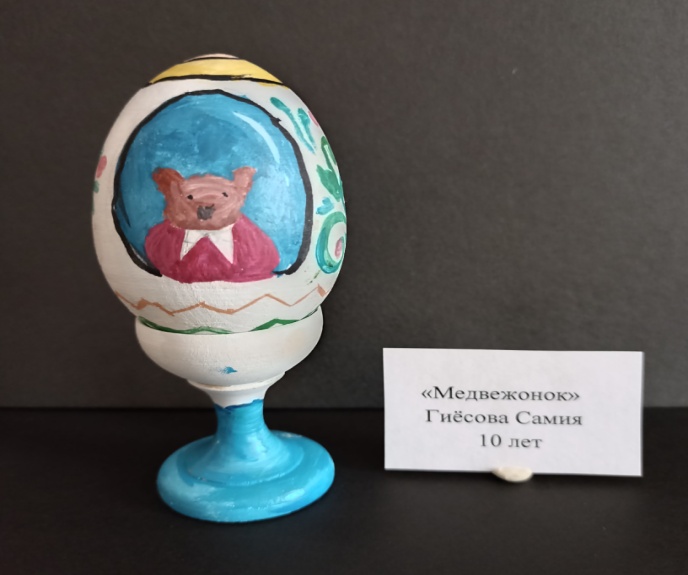 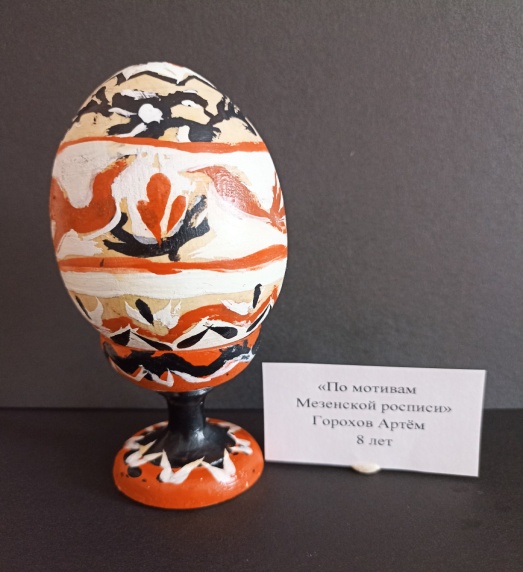 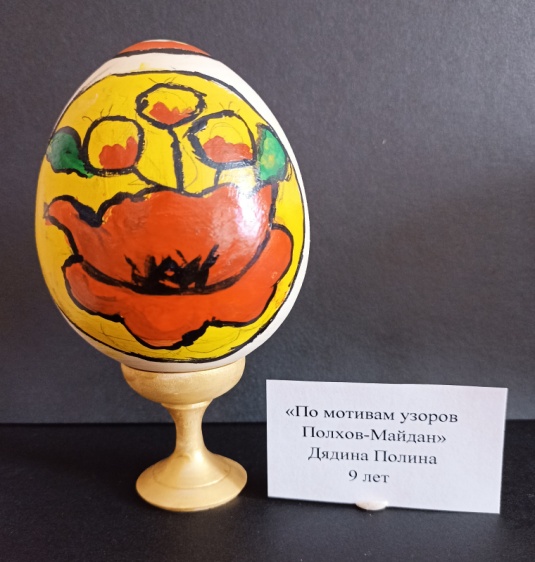 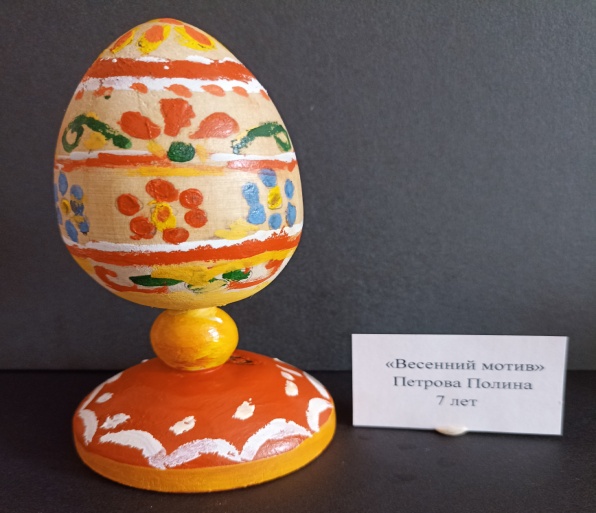 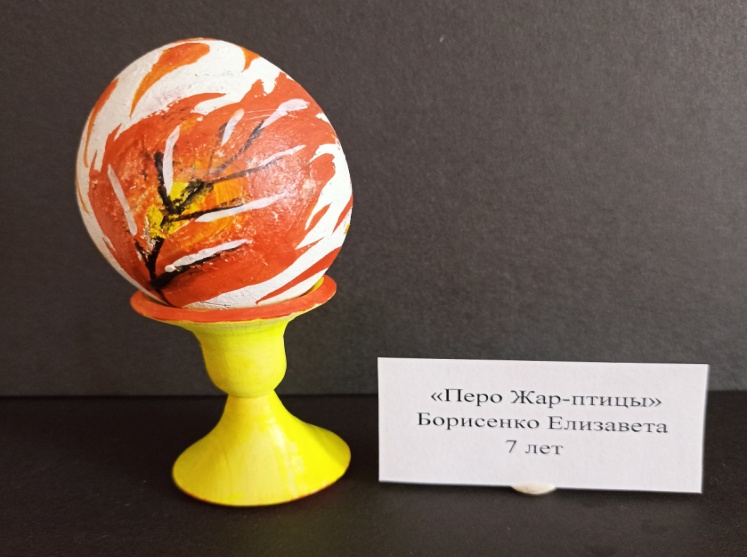 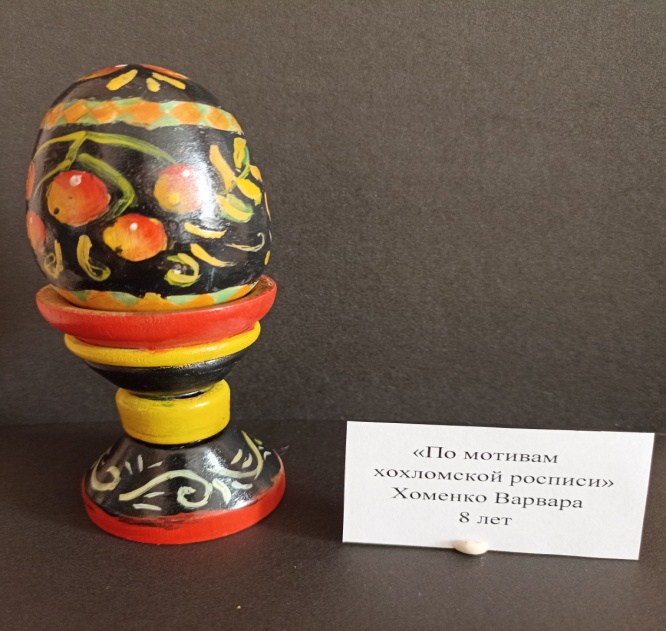 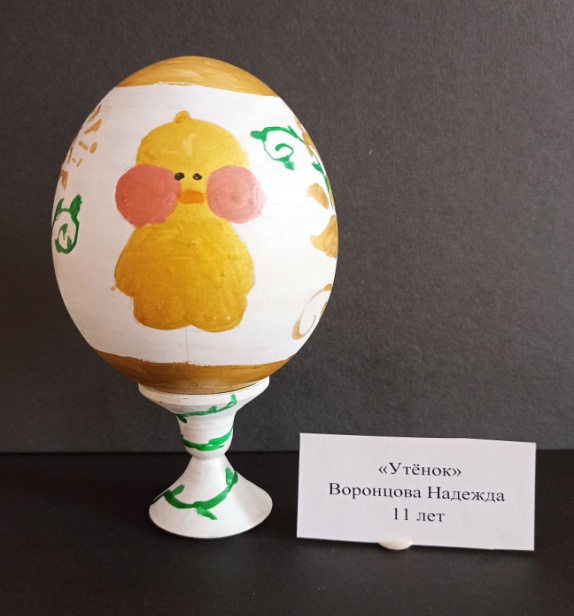 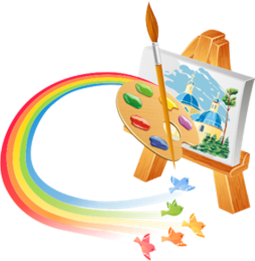 Изостудия «Акварелька»
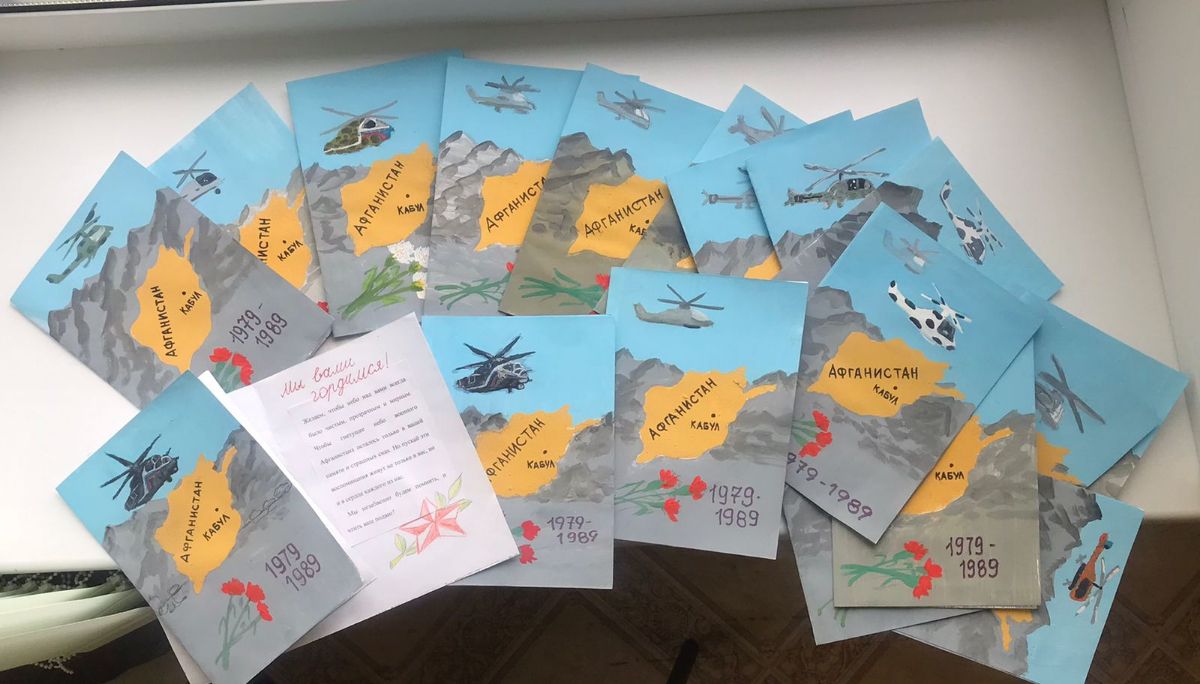 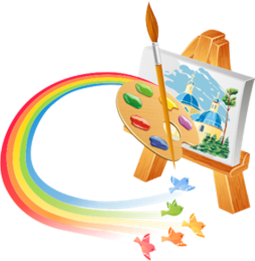 Изостудия «Акварелька»
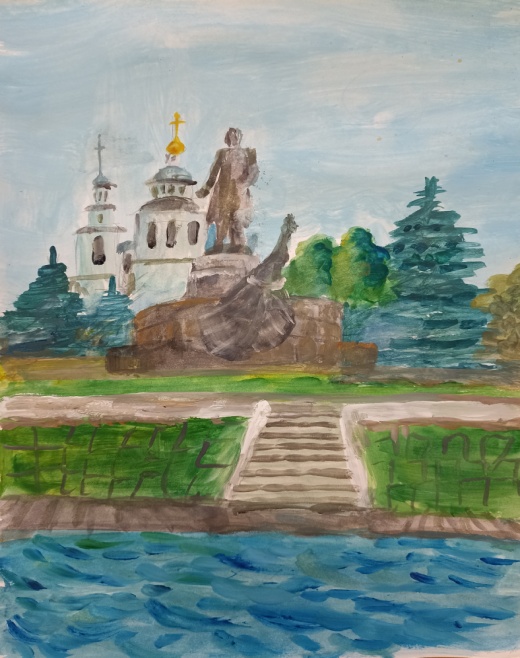 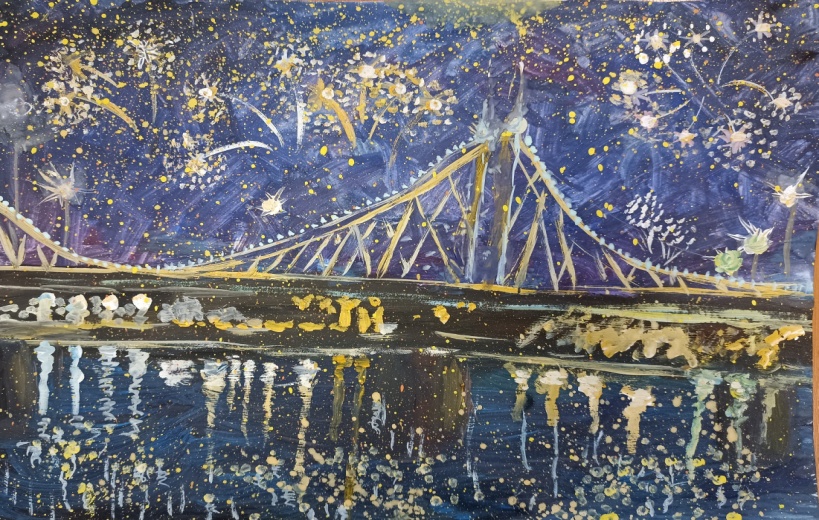 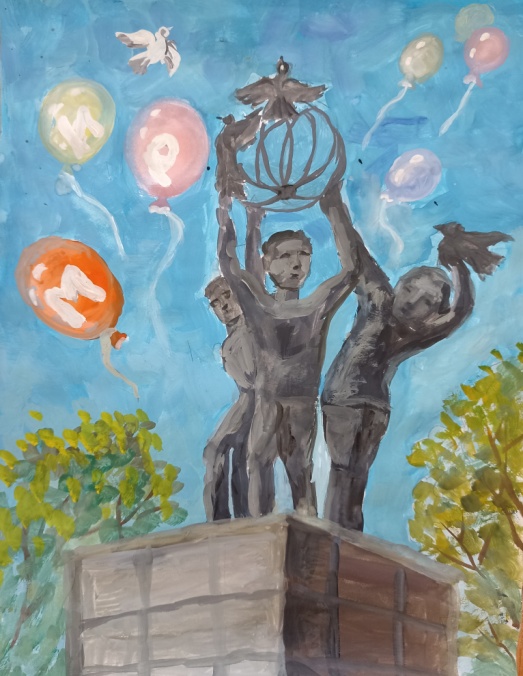 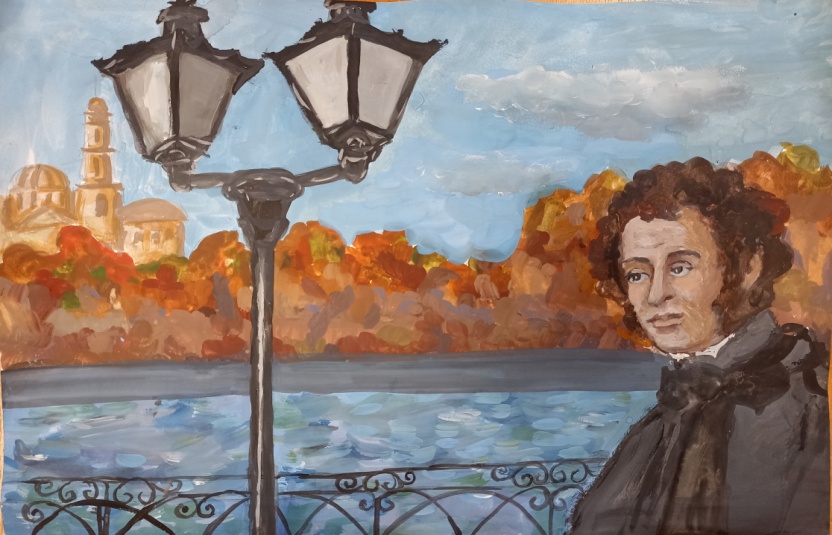 Кружок «Лоскутное шитье»
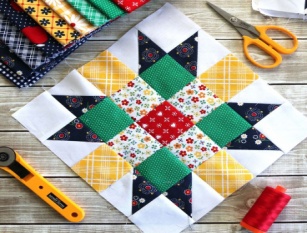 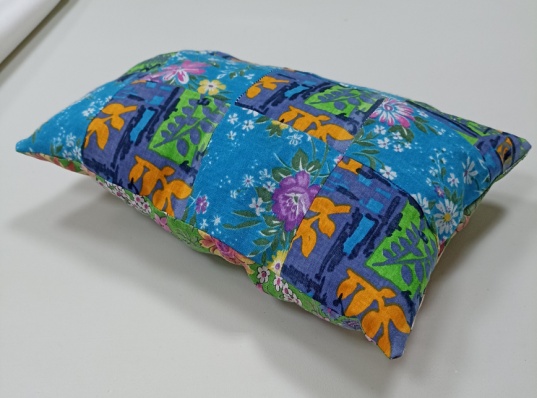 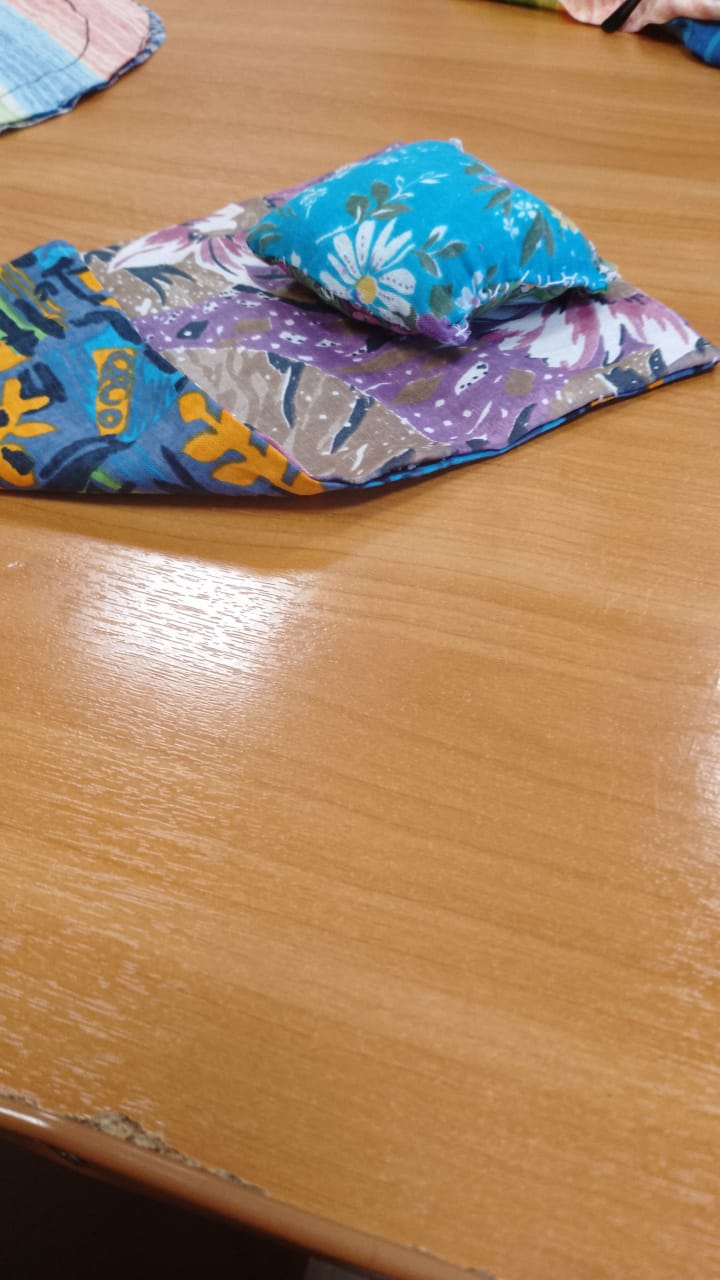 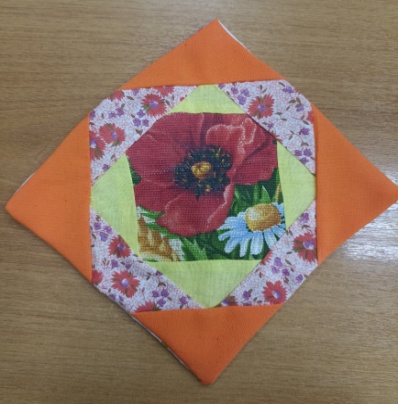 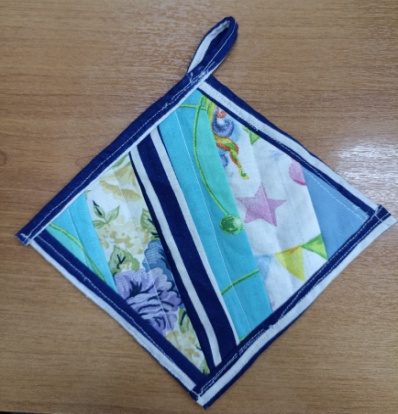 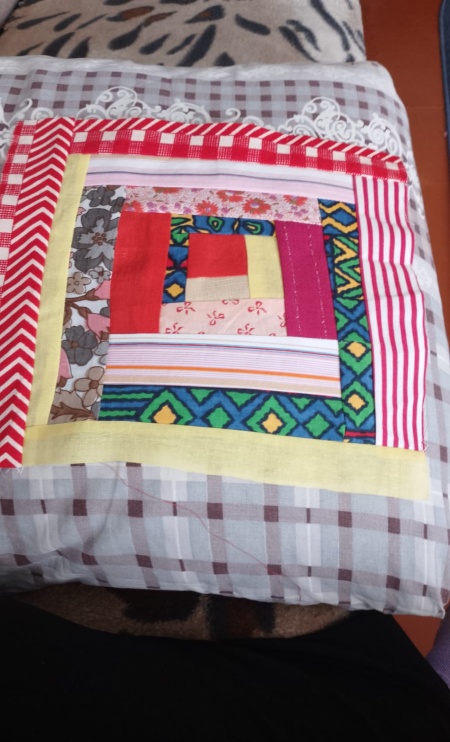 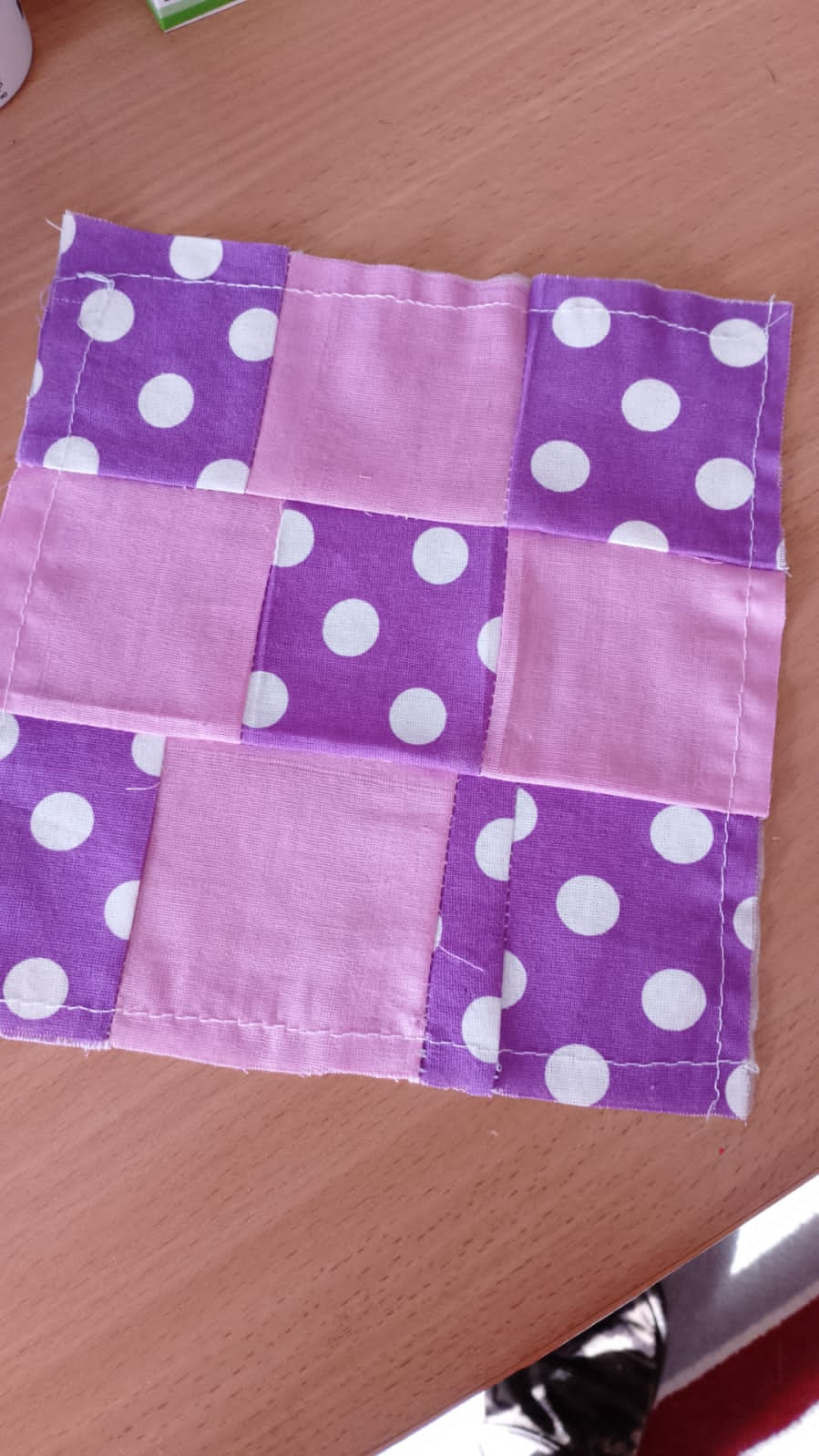 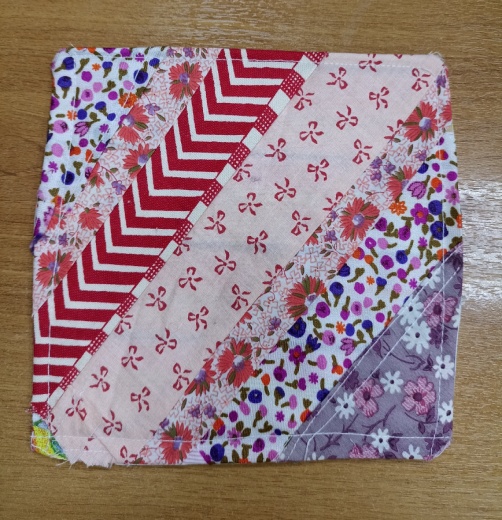 Кружок «Лоскутное шитье»
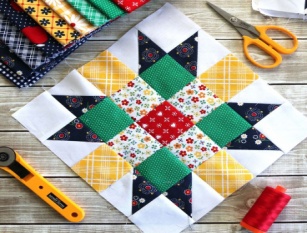 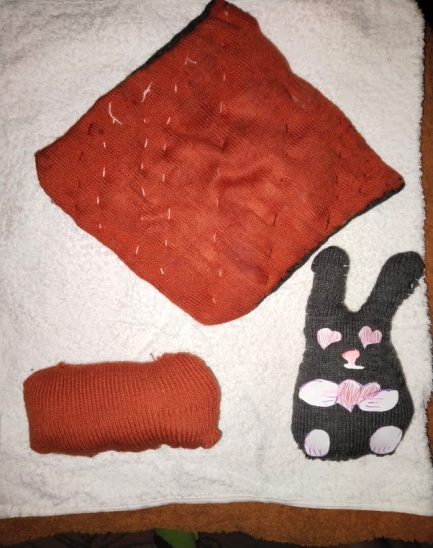 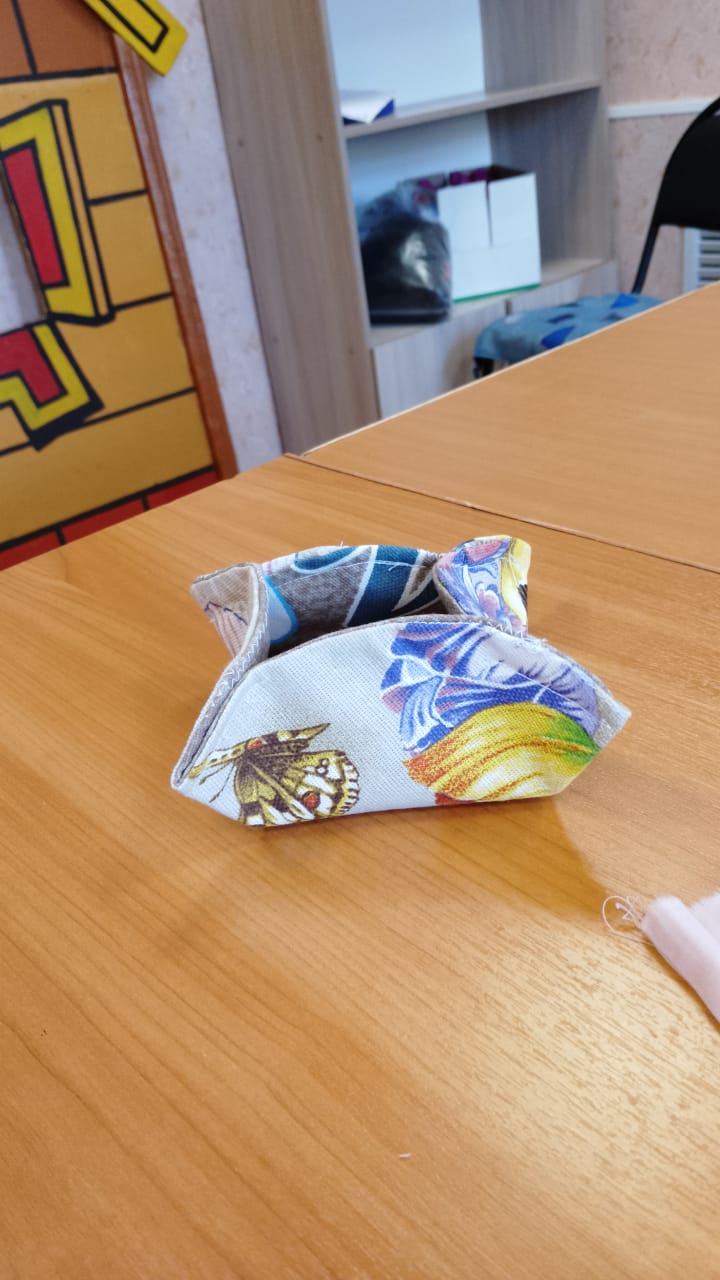 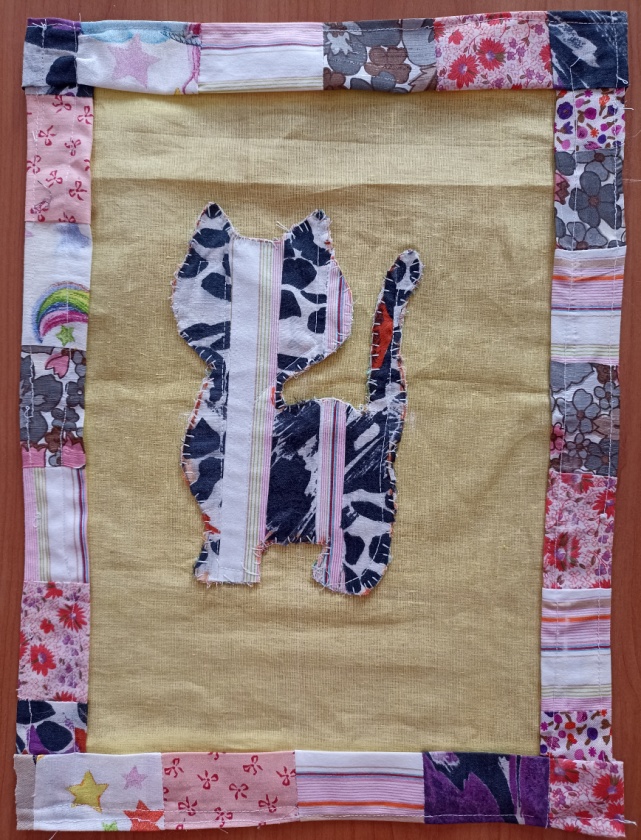 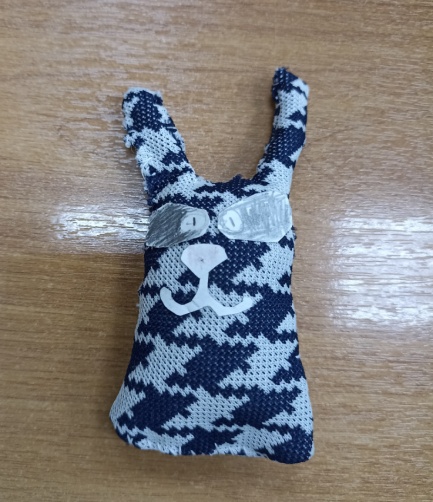 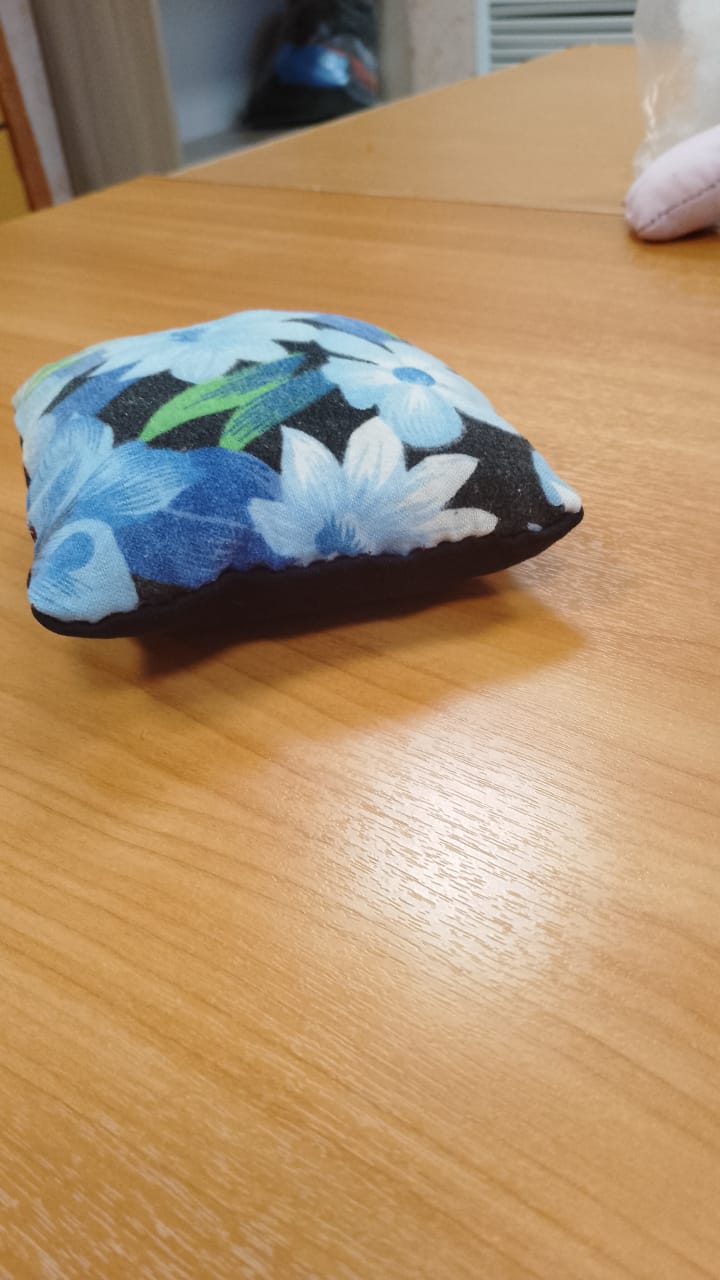 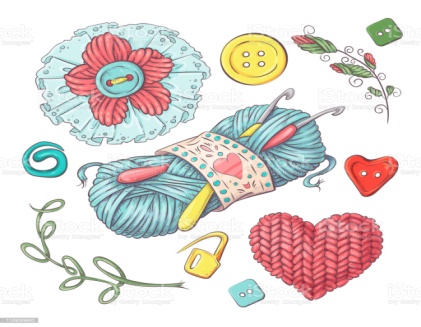 Кружок «Рукоделие»
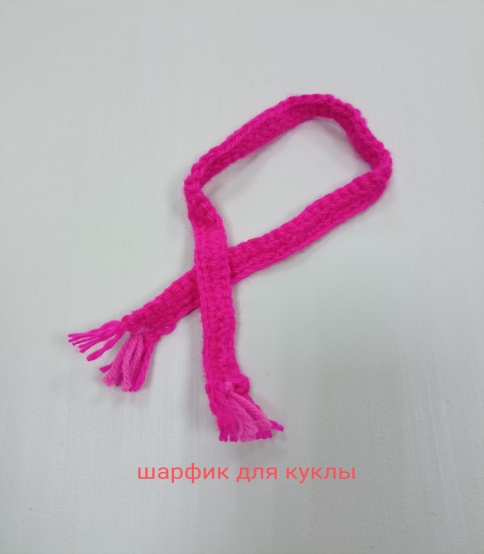 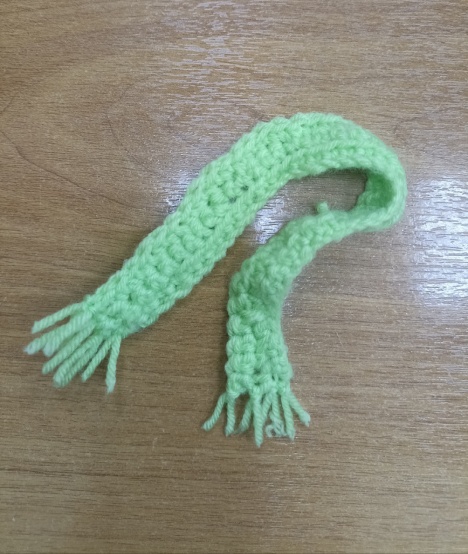 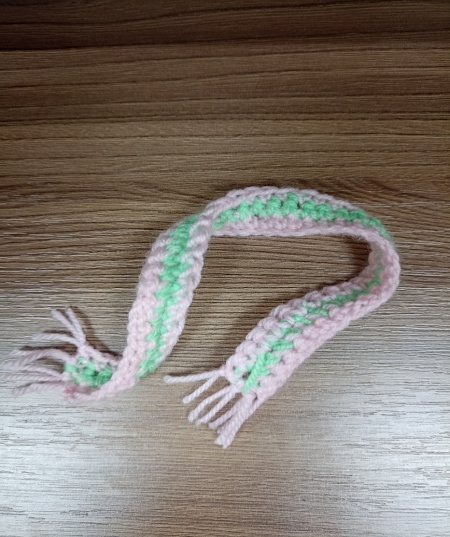 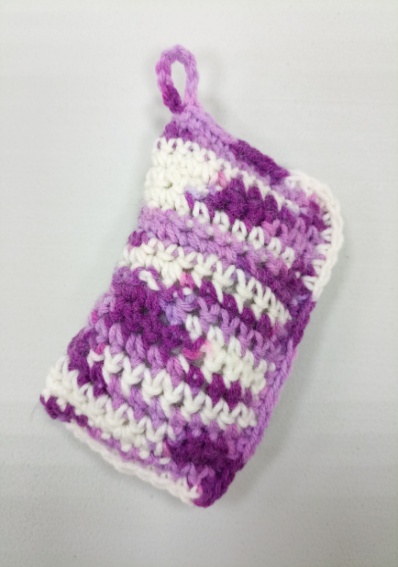 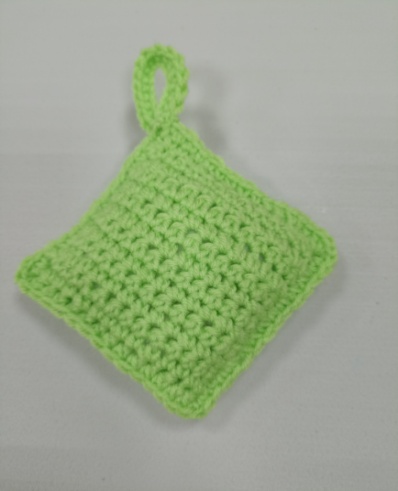 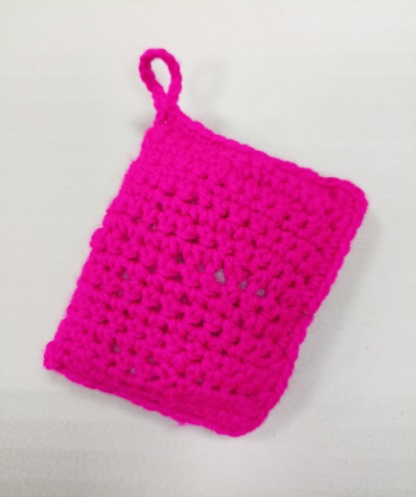 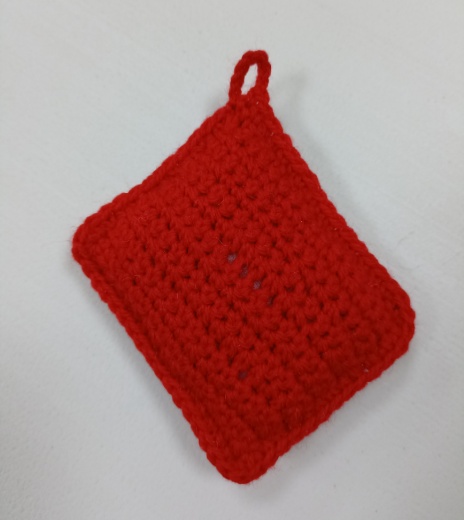 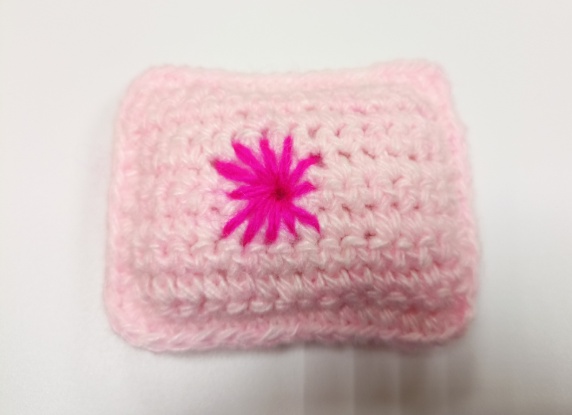 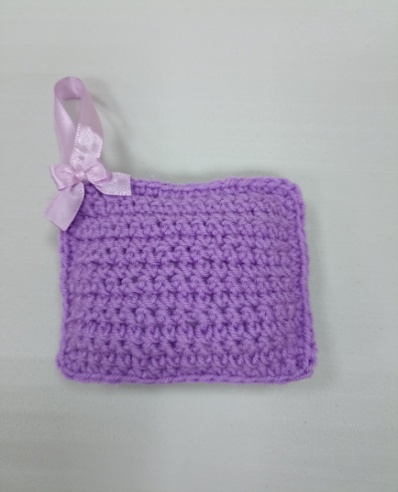 Кружок «Рукоделие»
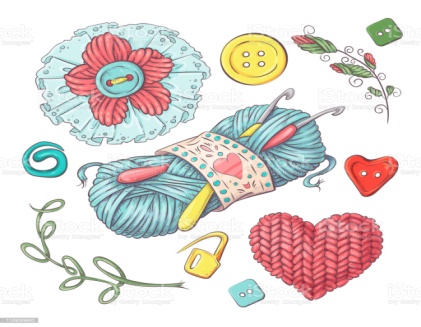 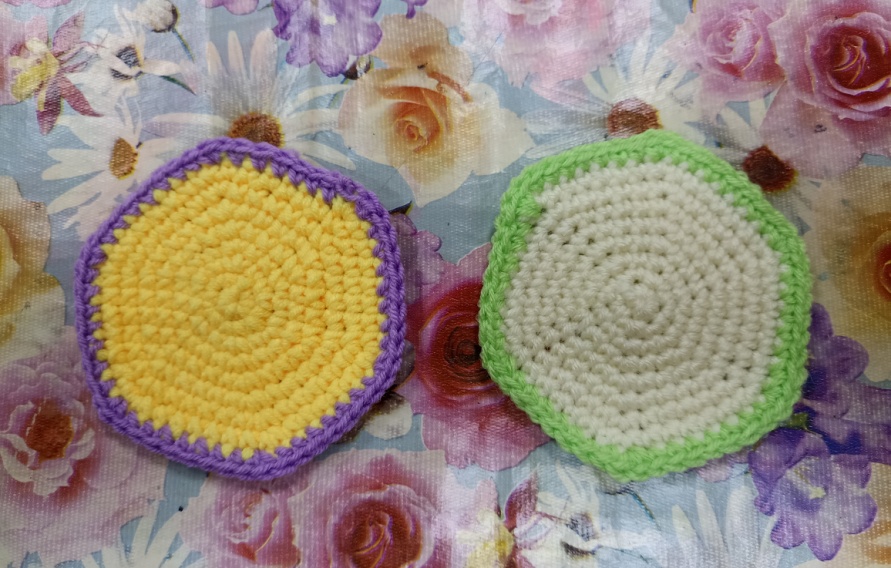 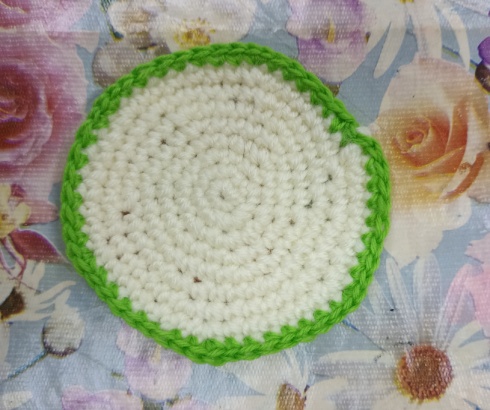 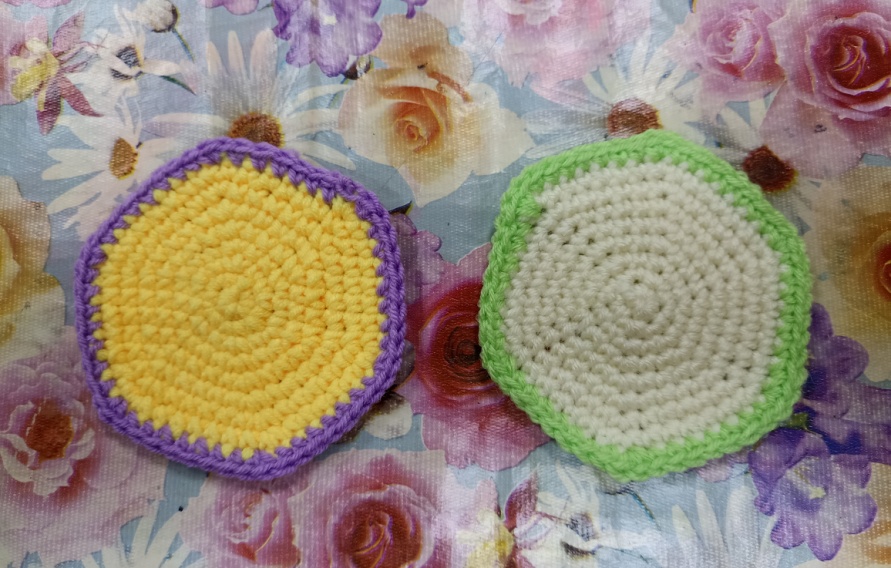 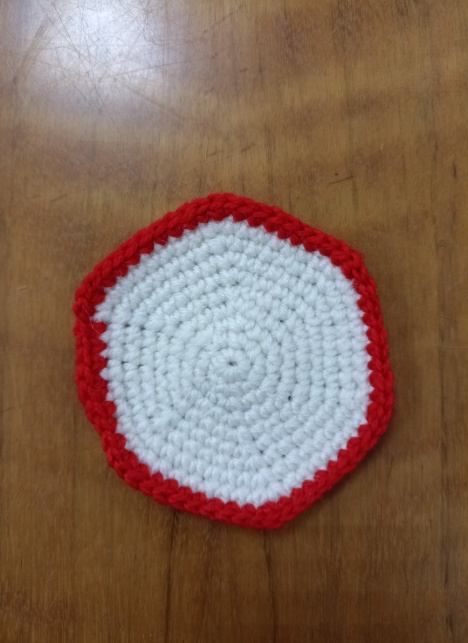 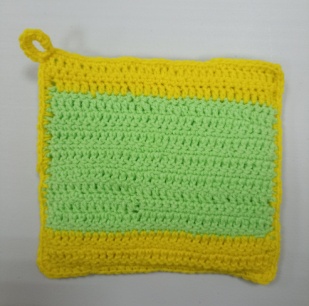 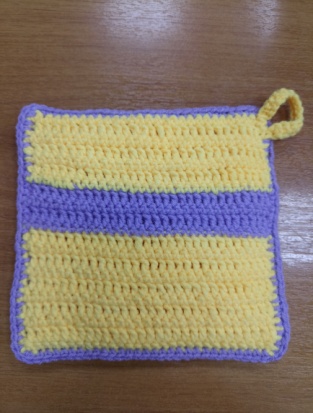 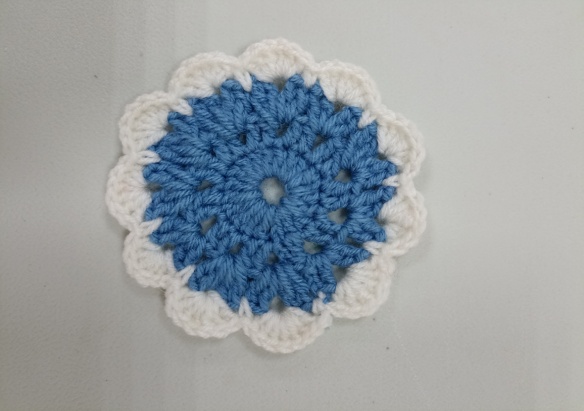 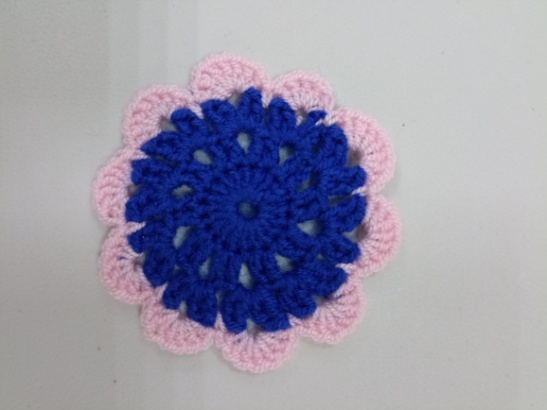 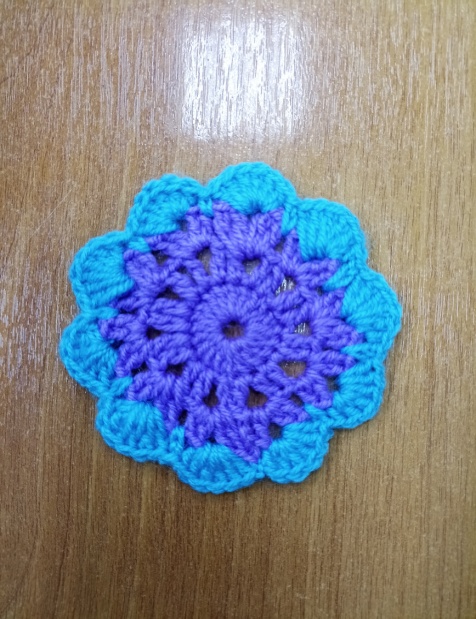 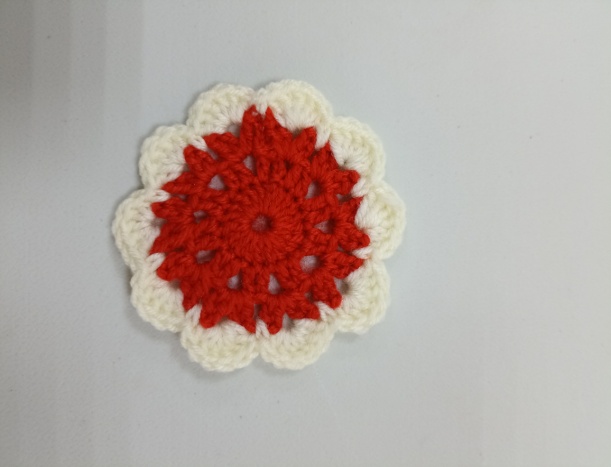 Кружок «Рукоделие»
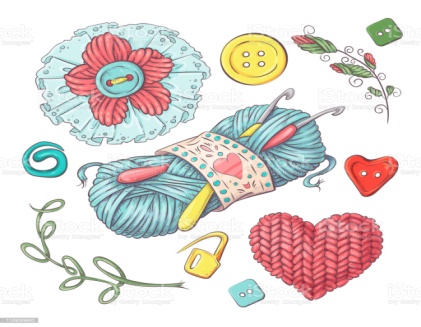 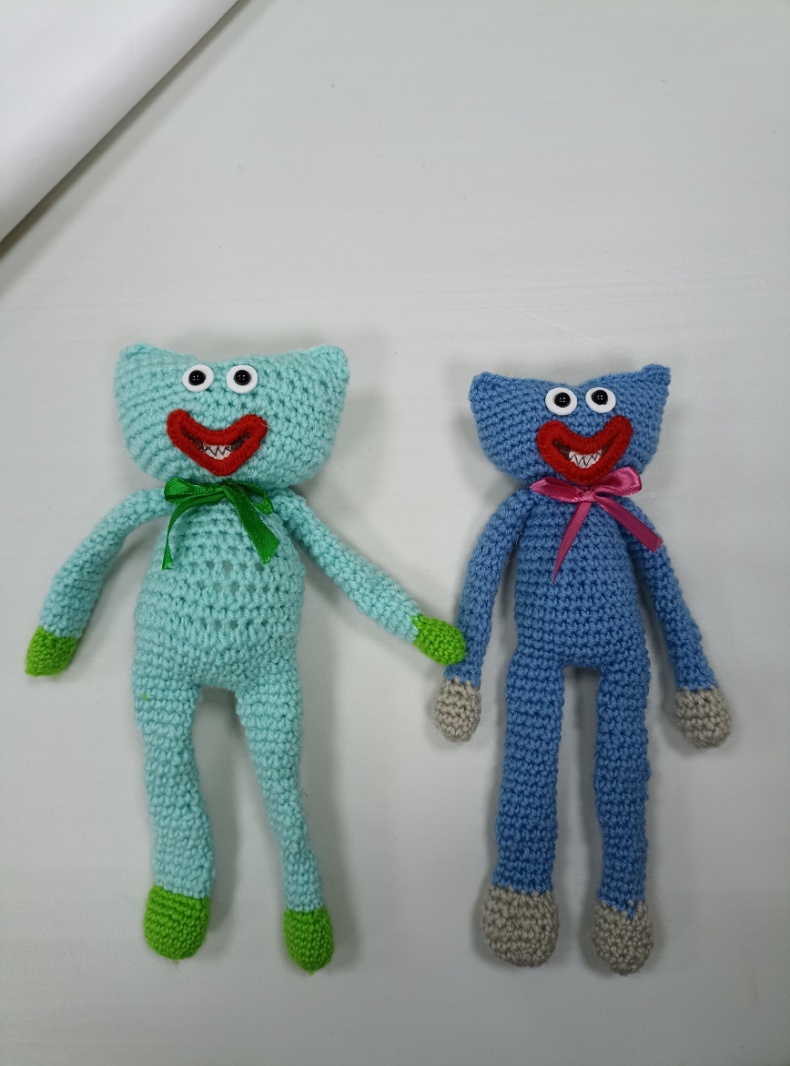 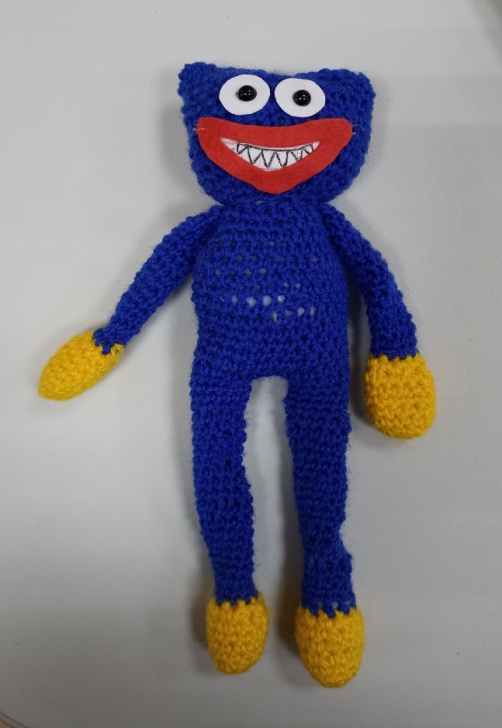 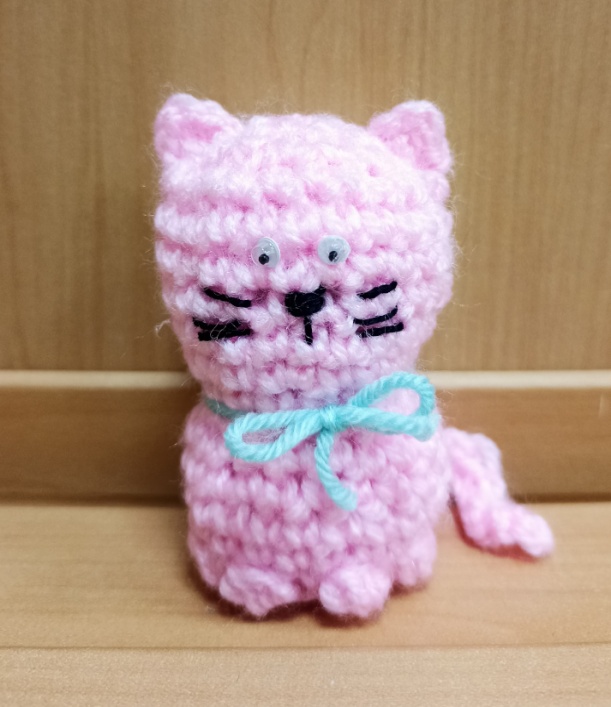 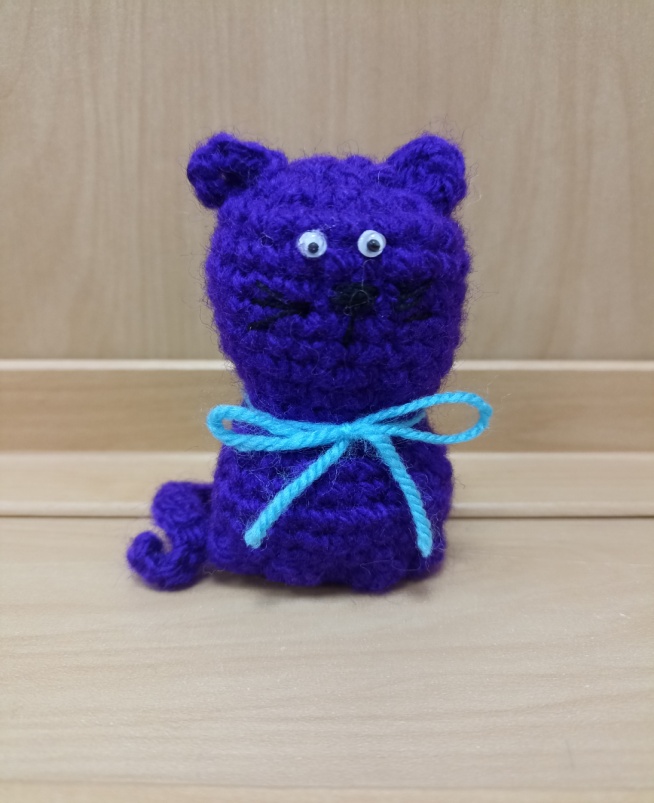 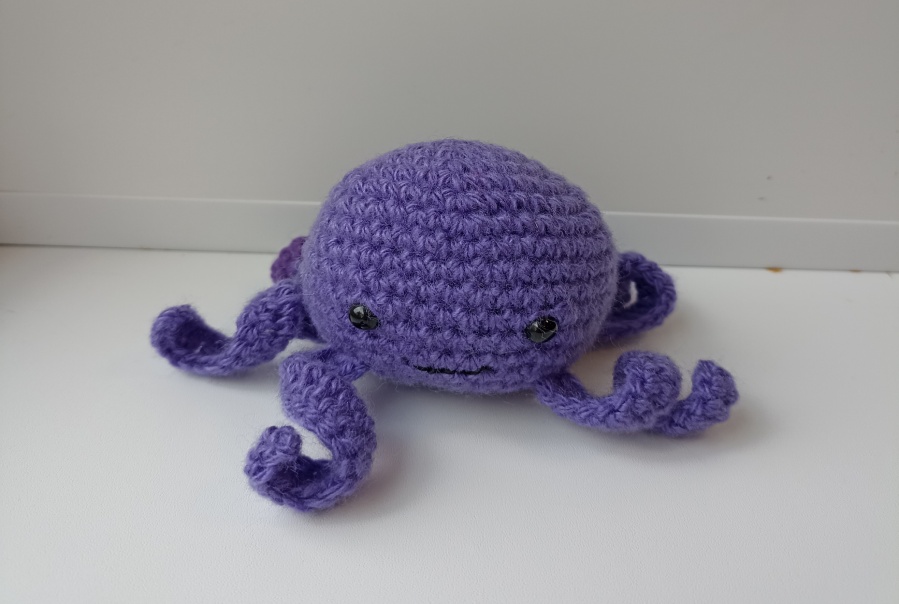 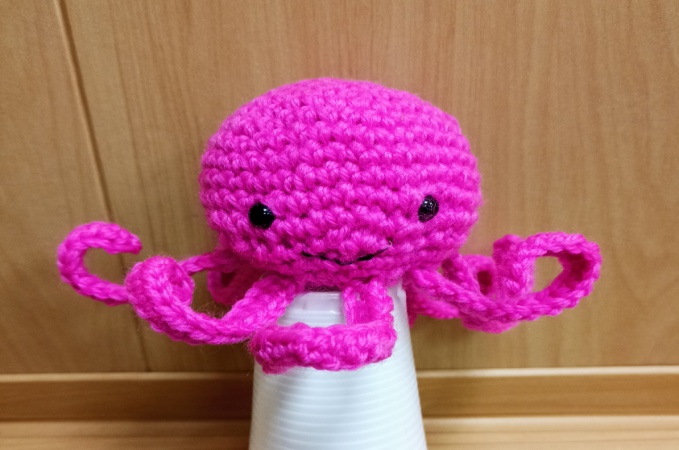 Кружок «Рукоделие»
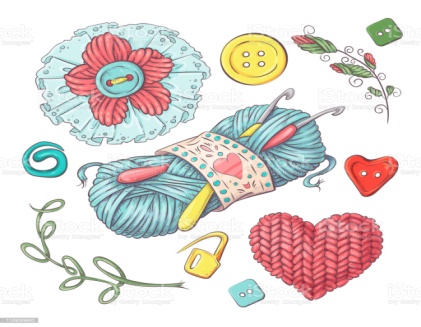 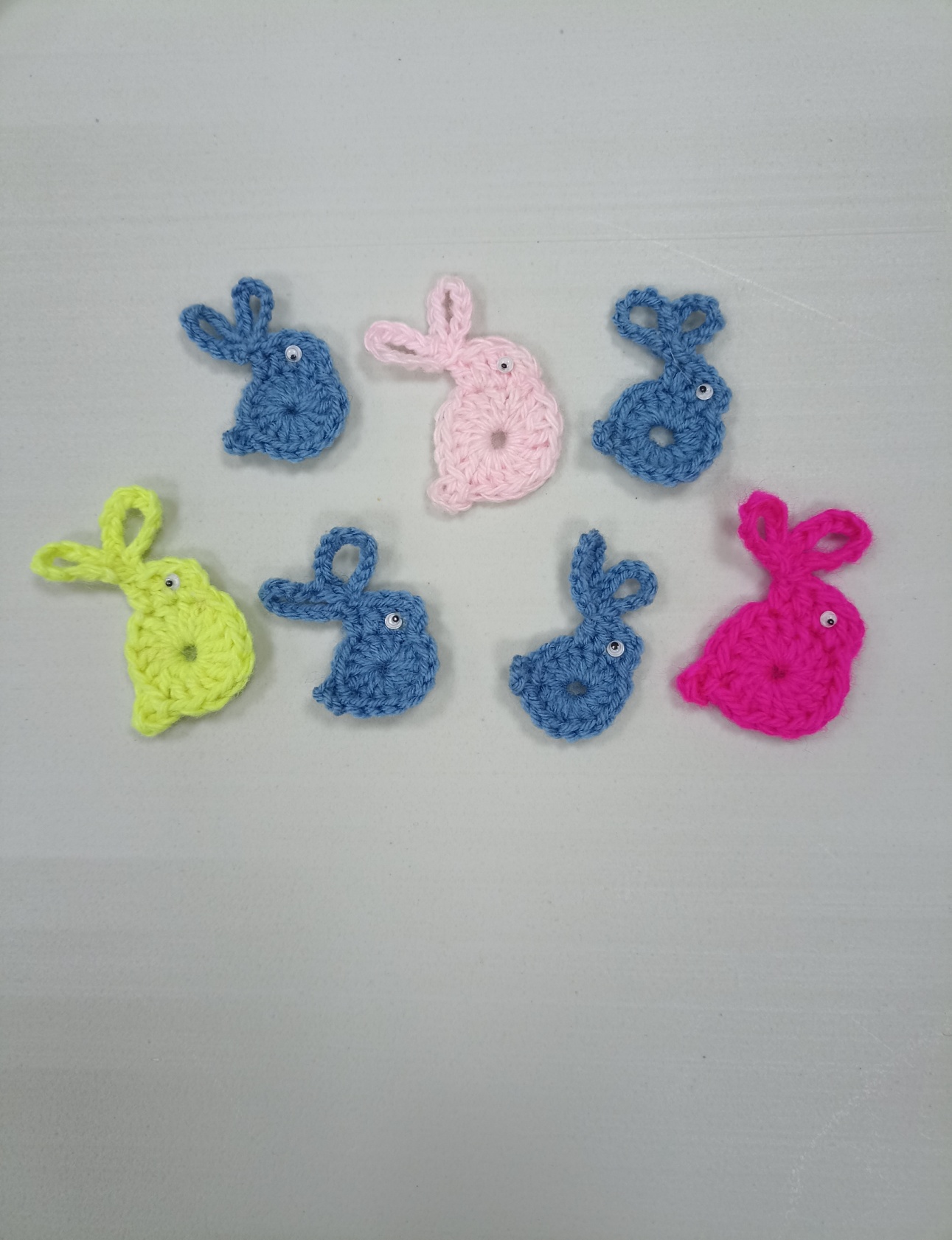 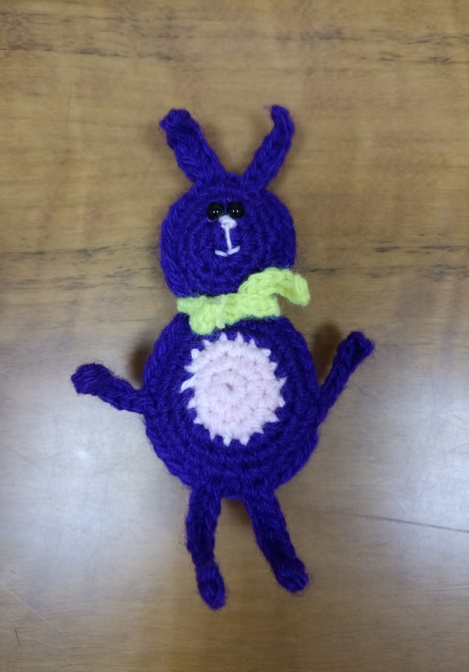 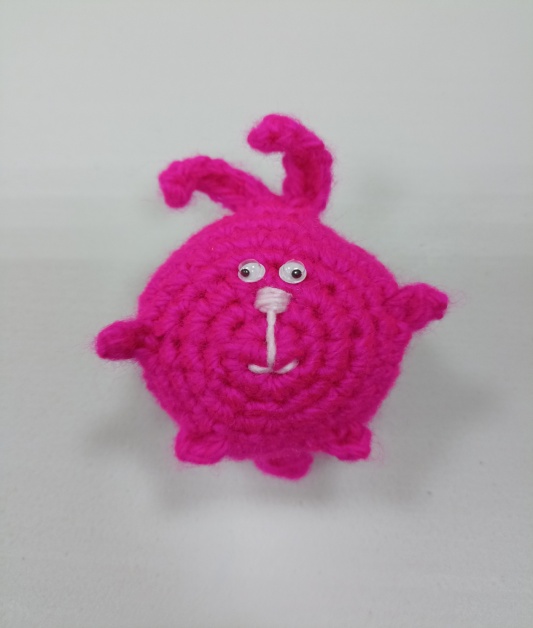 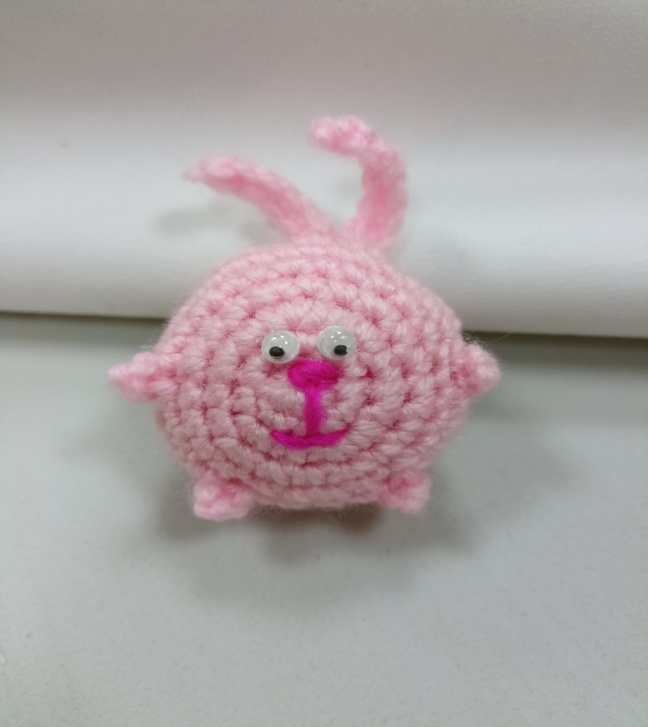 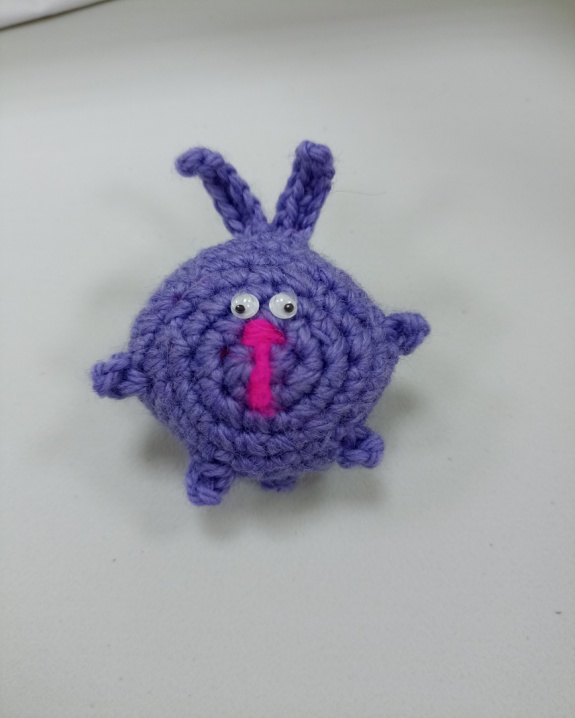 Кружок «Рукоделие»
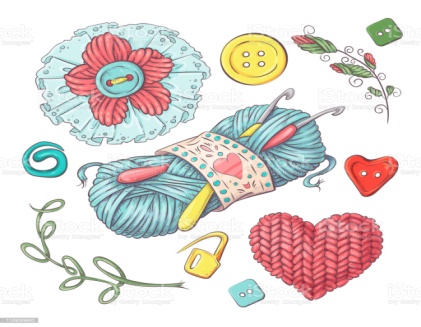 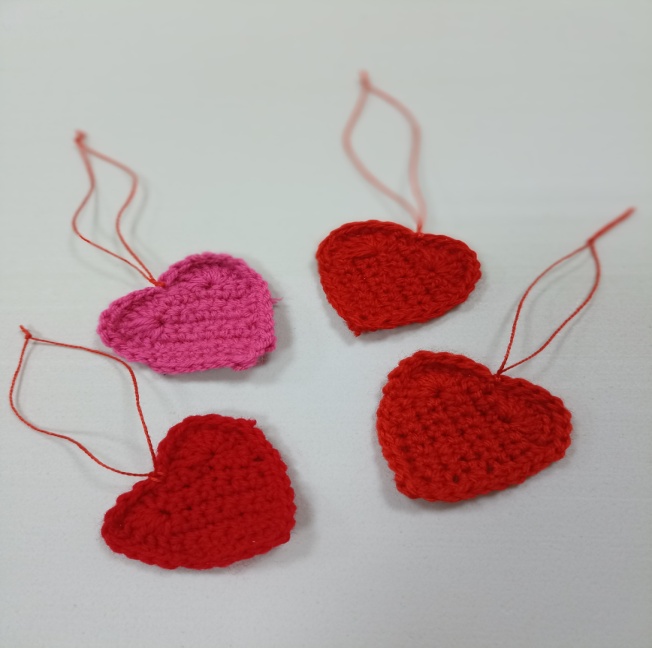 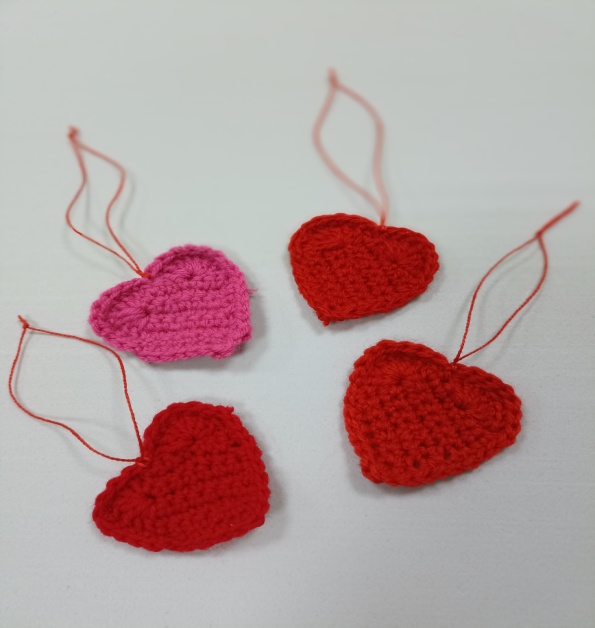 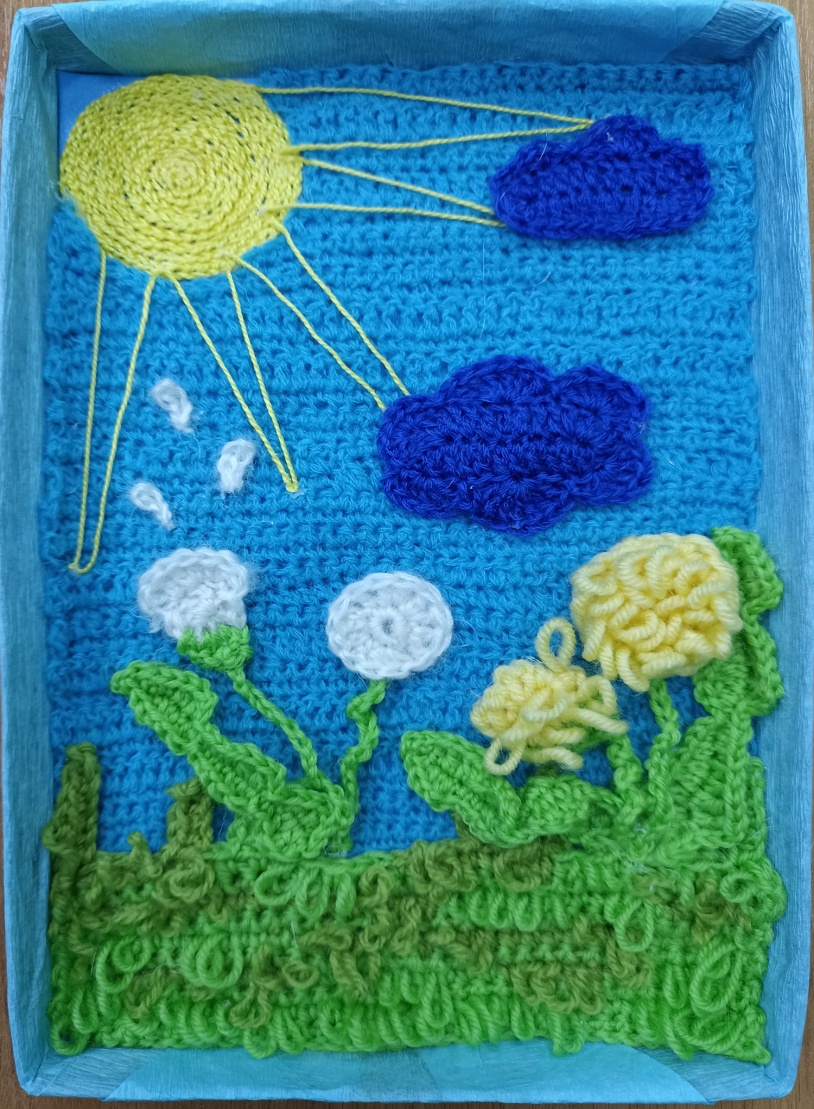 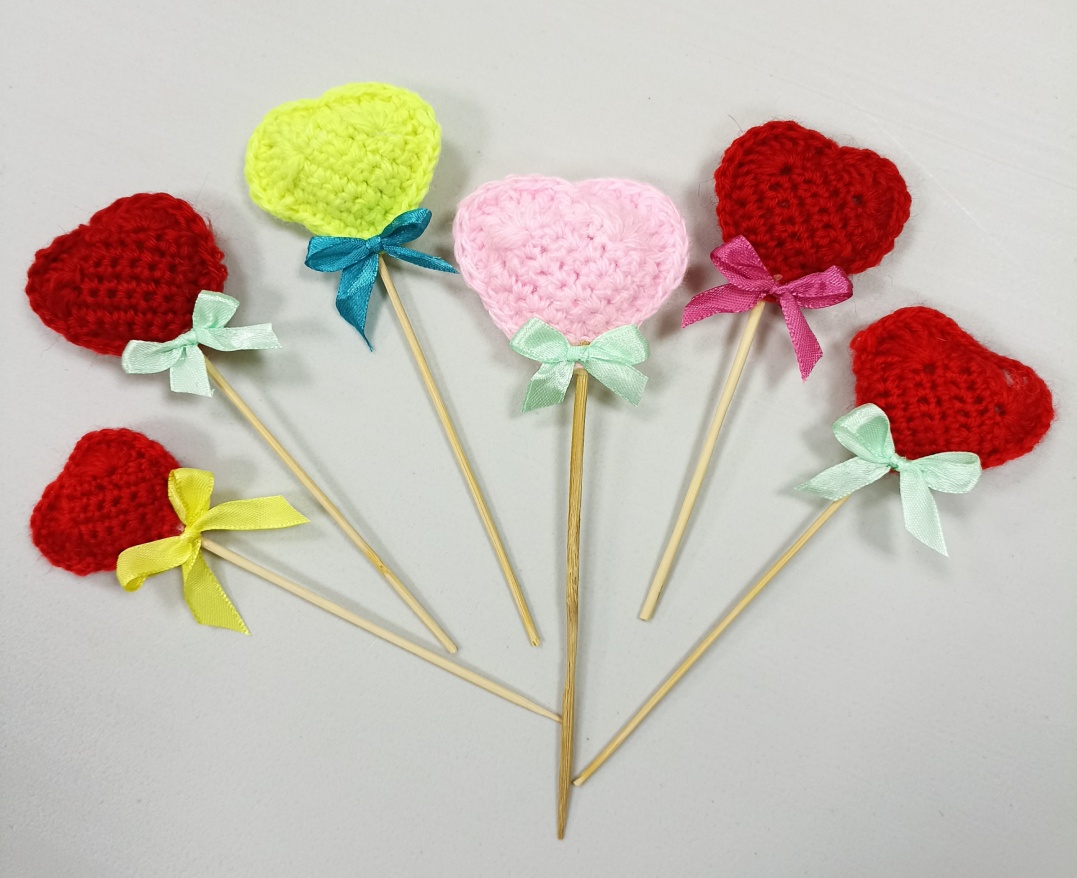 Кружок «Рукоделие»
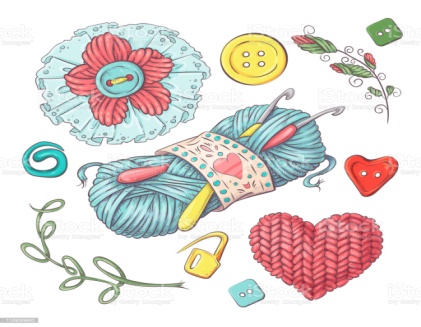 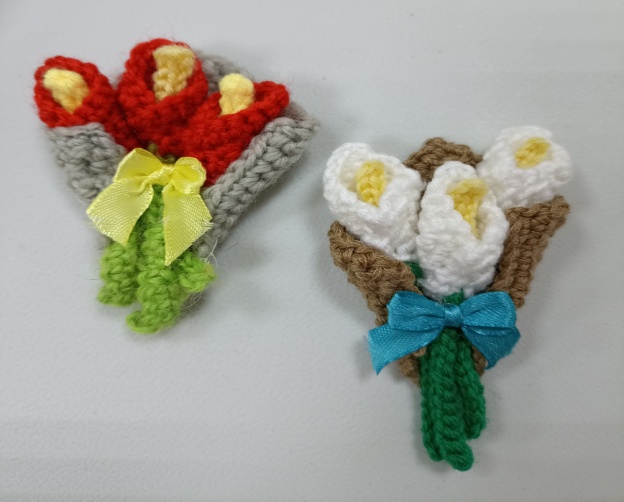 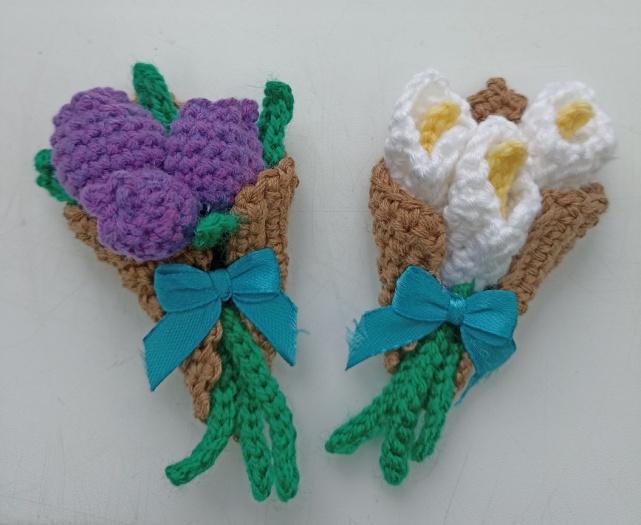 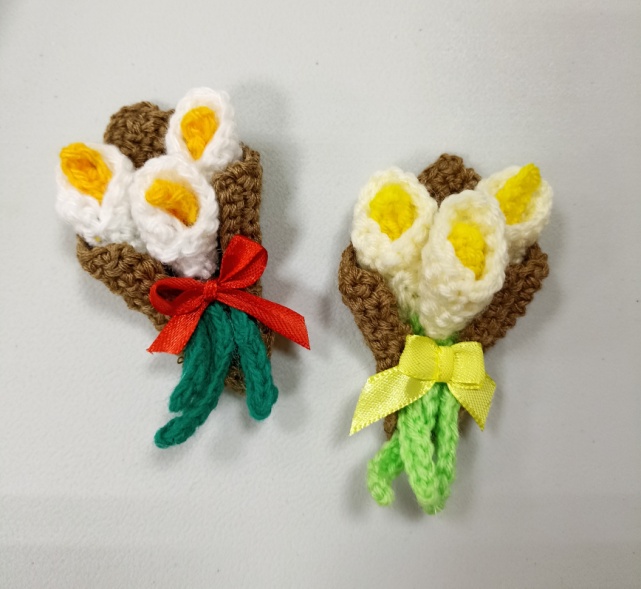 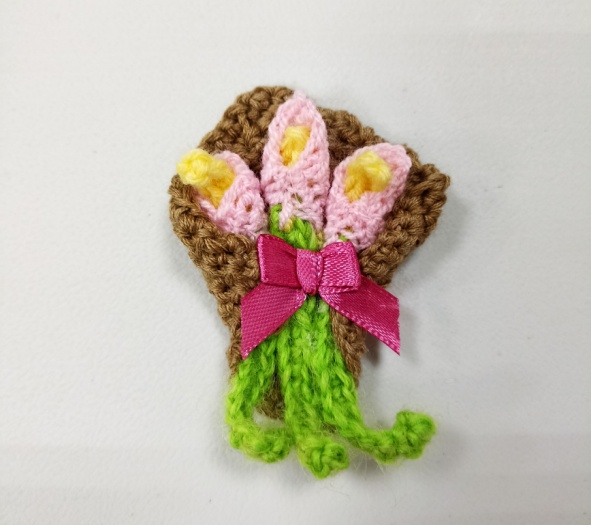 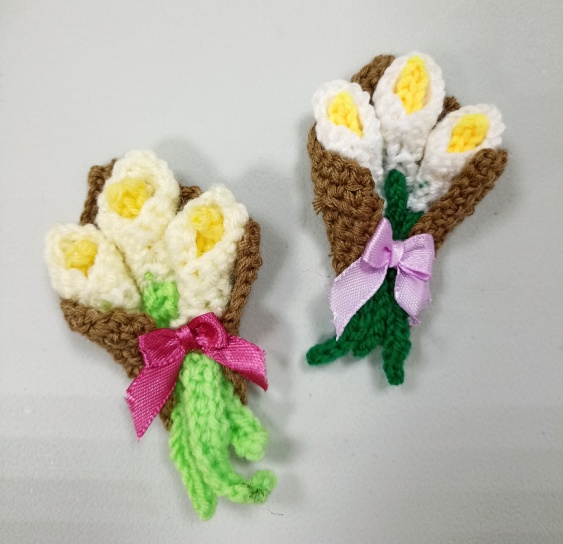 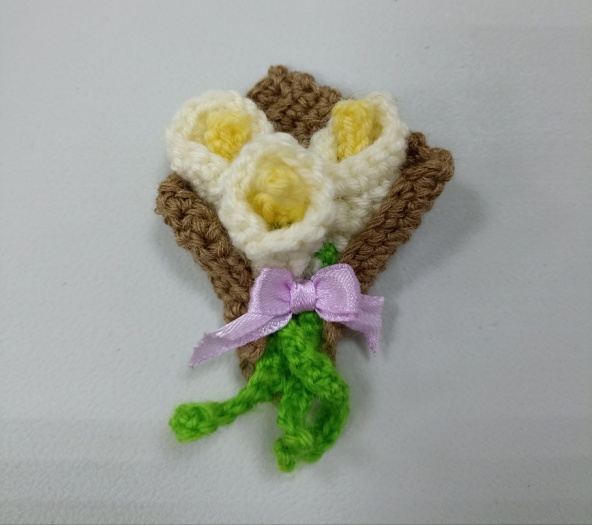 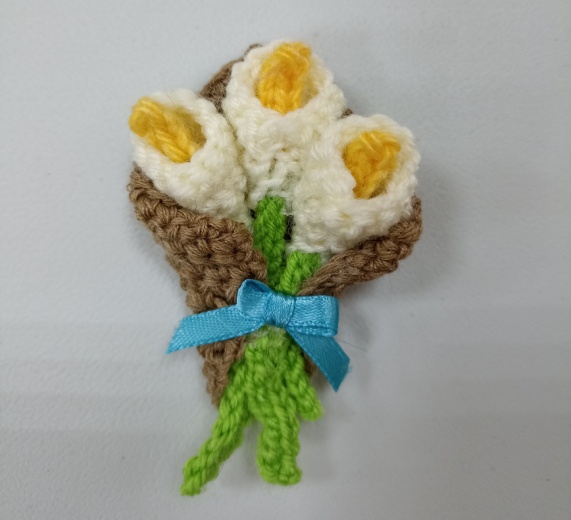 Кружок «Рукоделие»
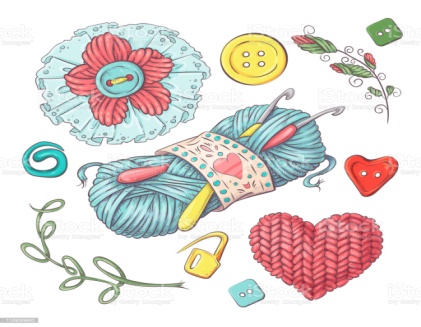 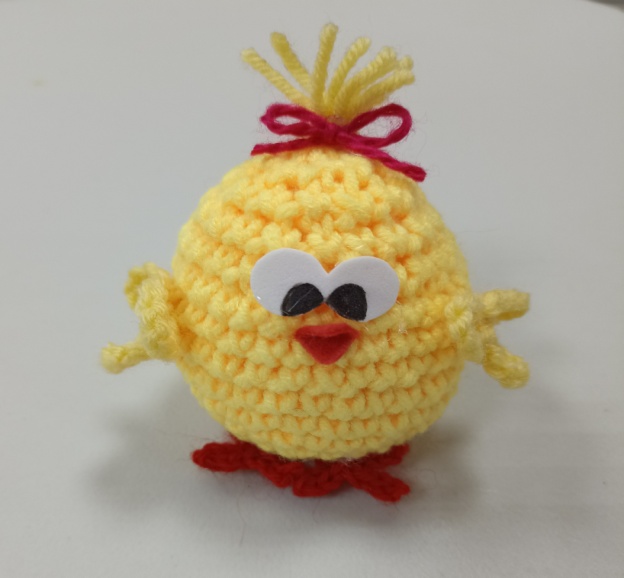 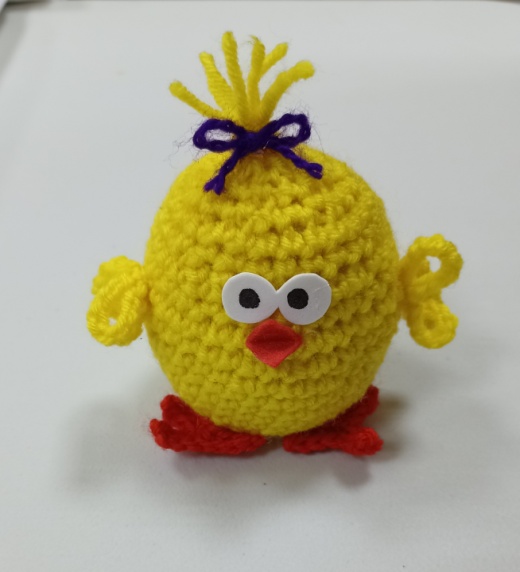 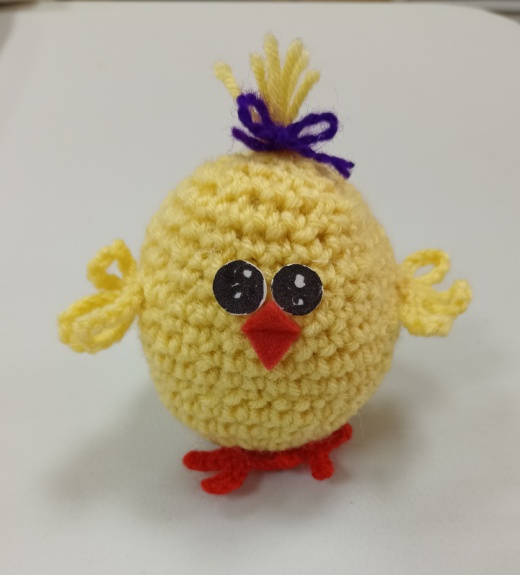 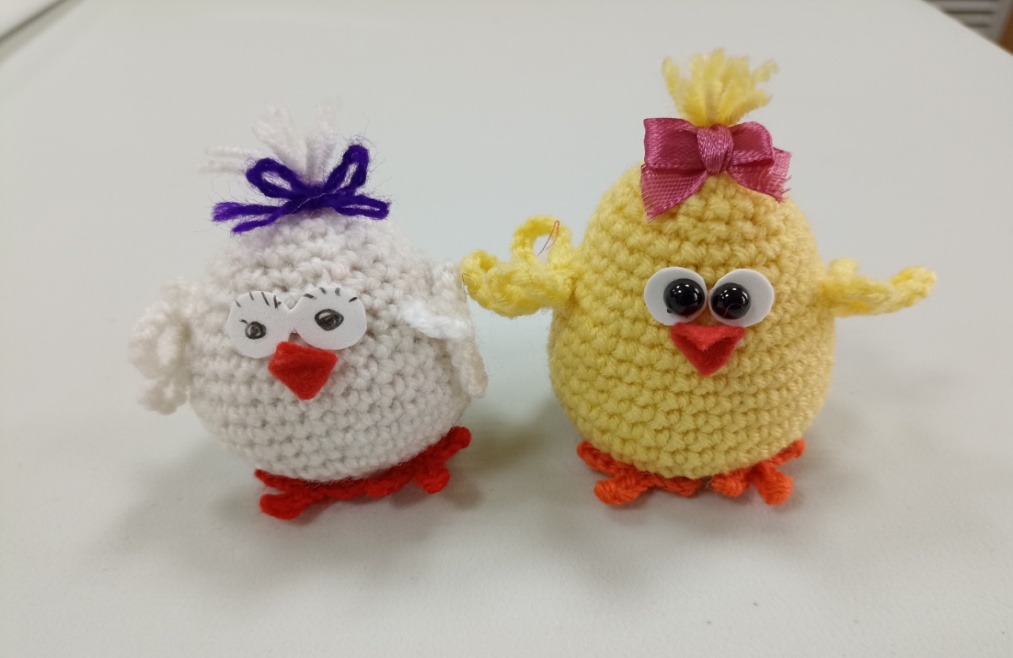 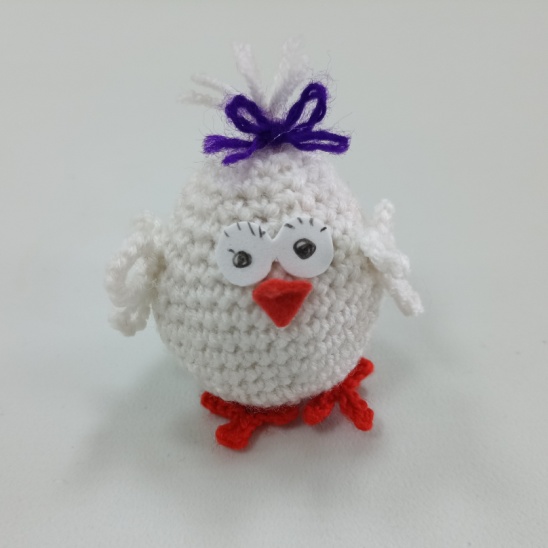 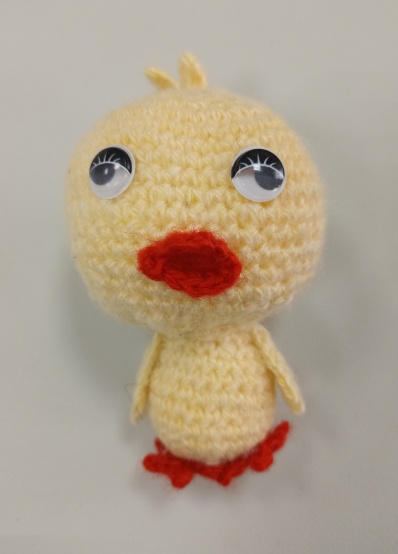 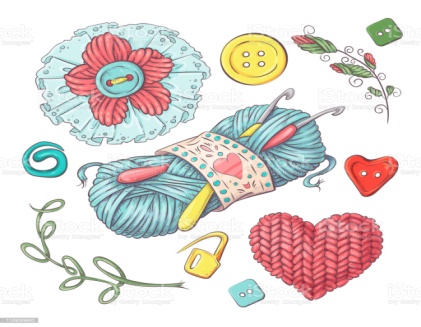 Кружок «Рукоделие»
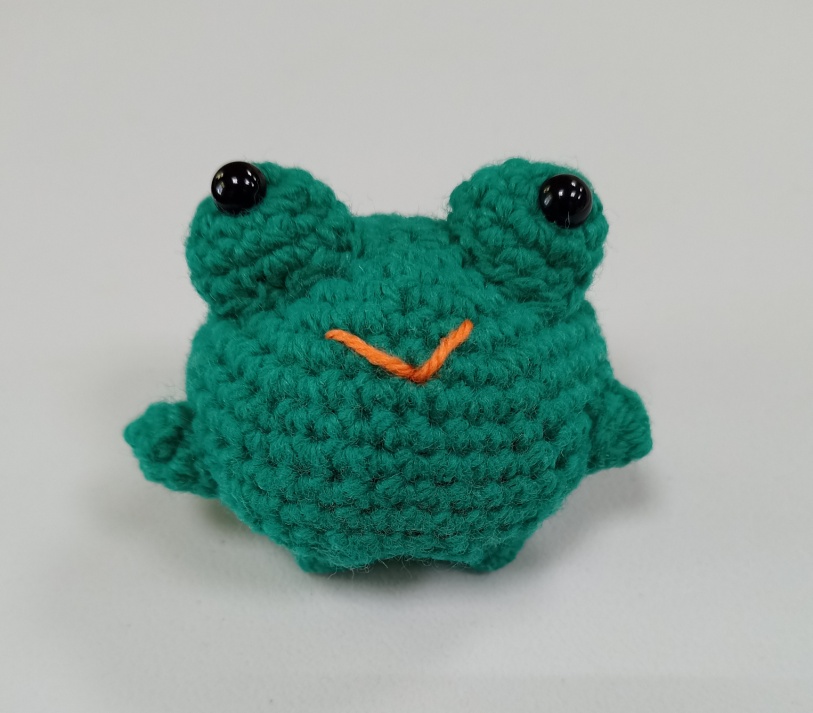 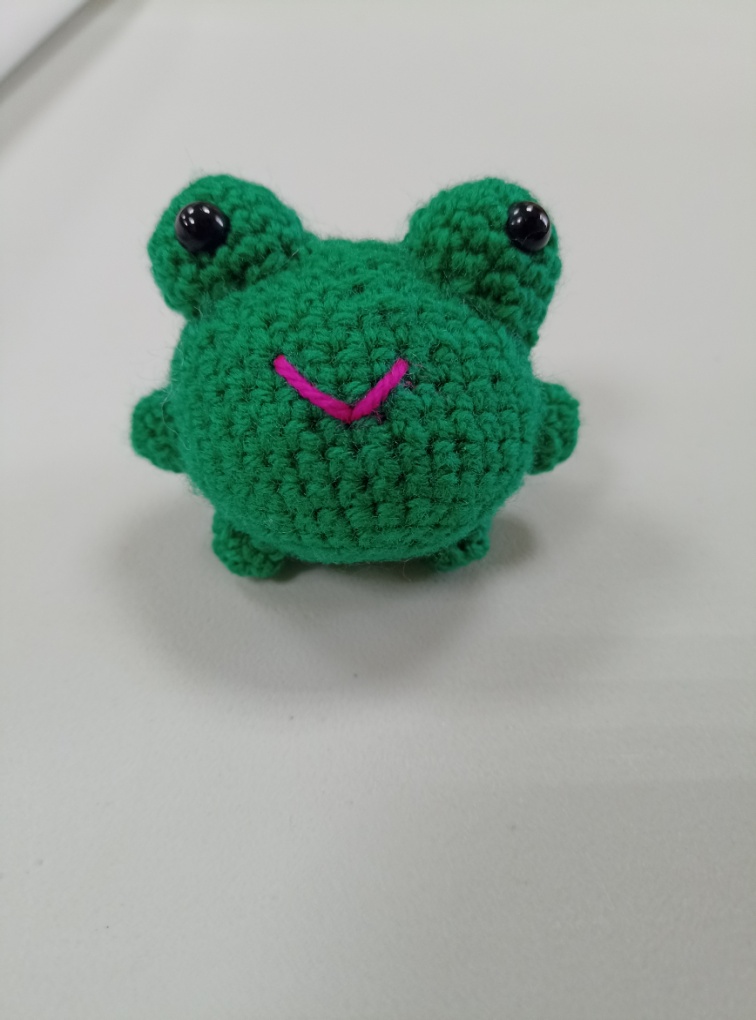 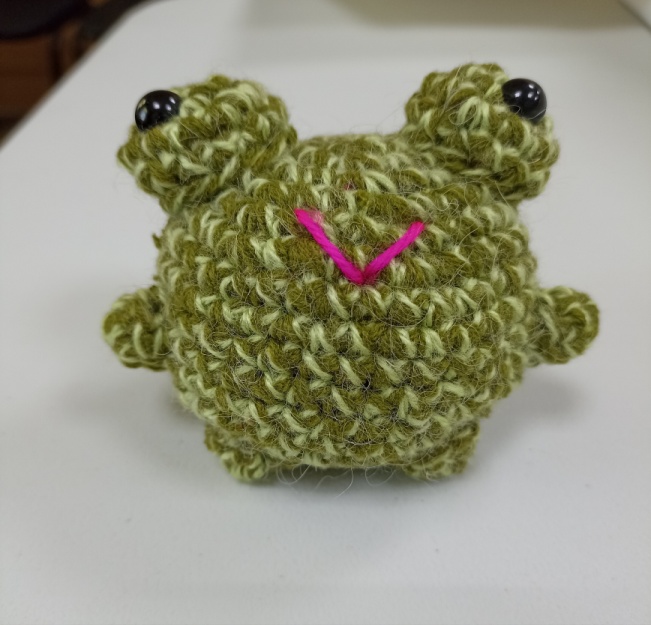 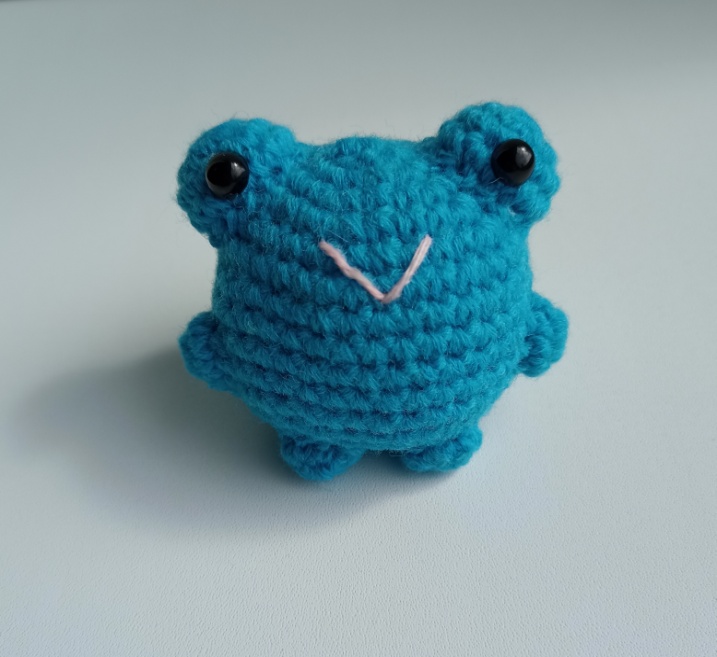 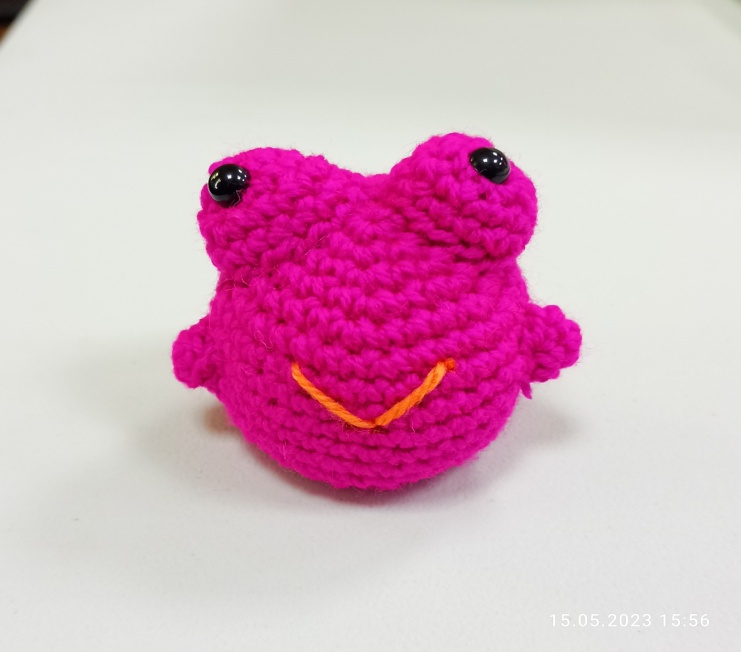 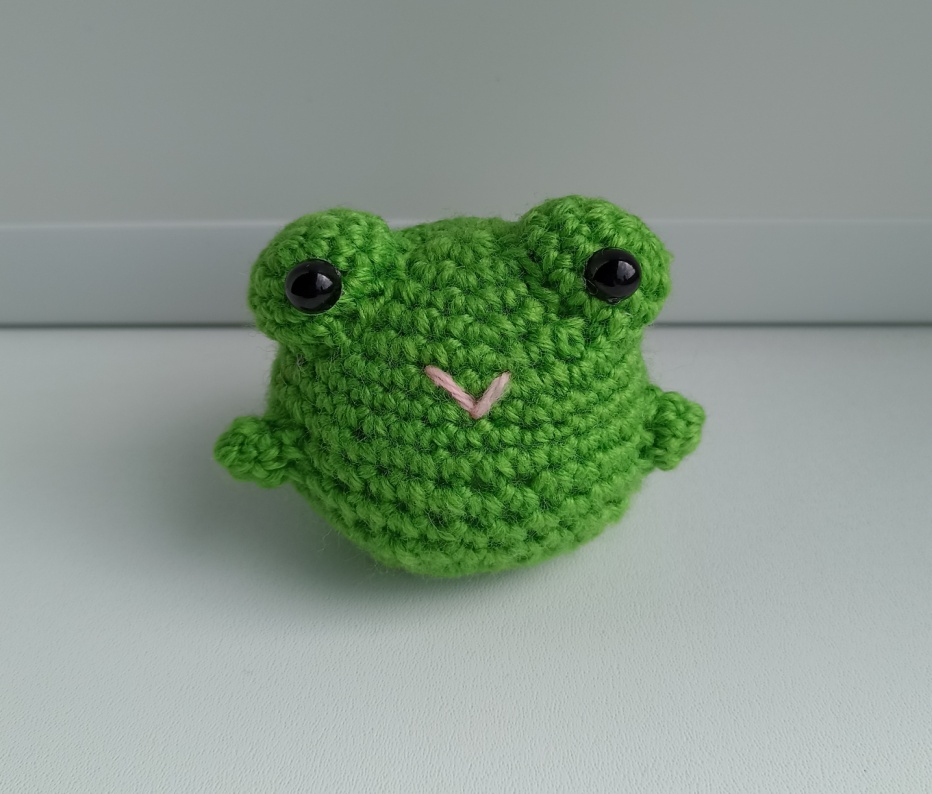 Кружок «Театральный»
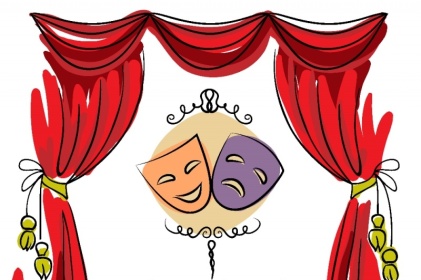 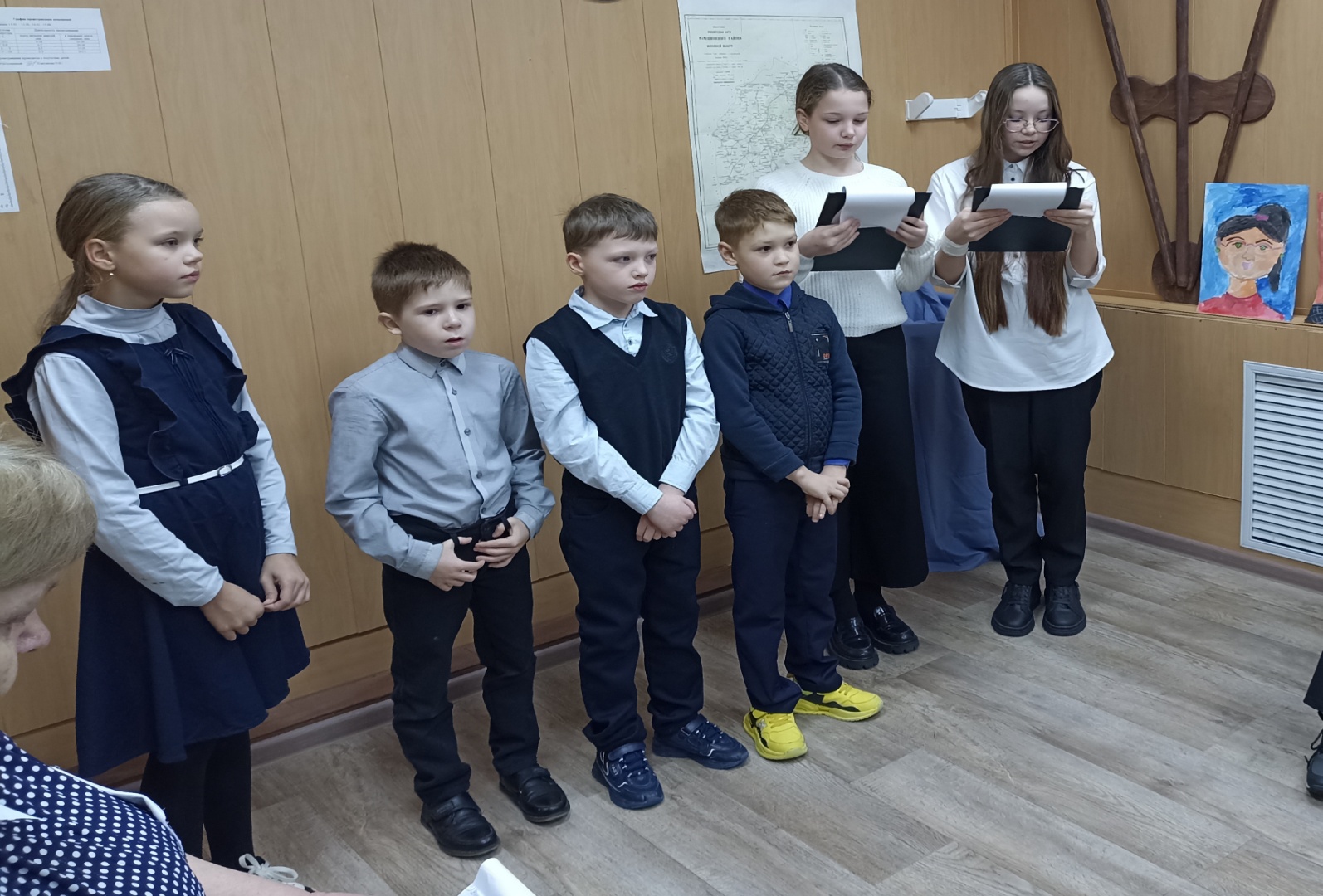 Кружок «Театральный»
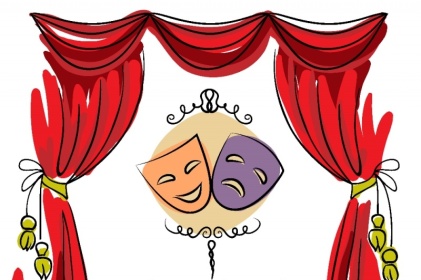 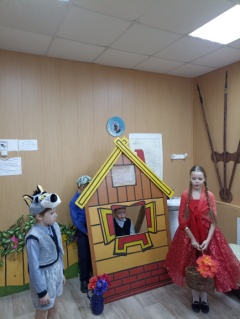 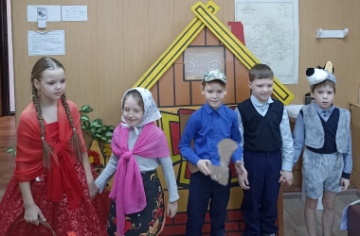 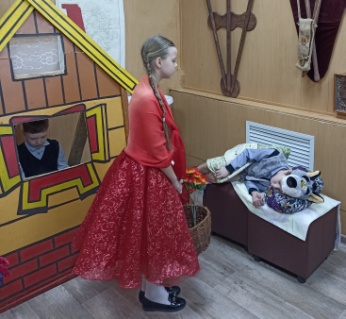 Кружок «Театральный»
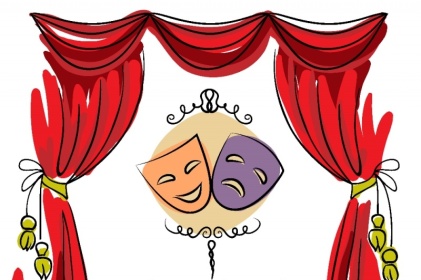 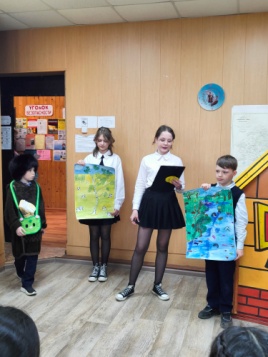 Кружок «Краеведение»
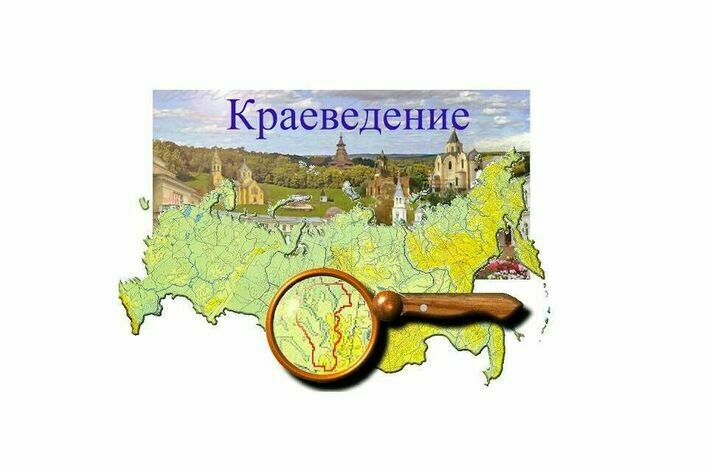 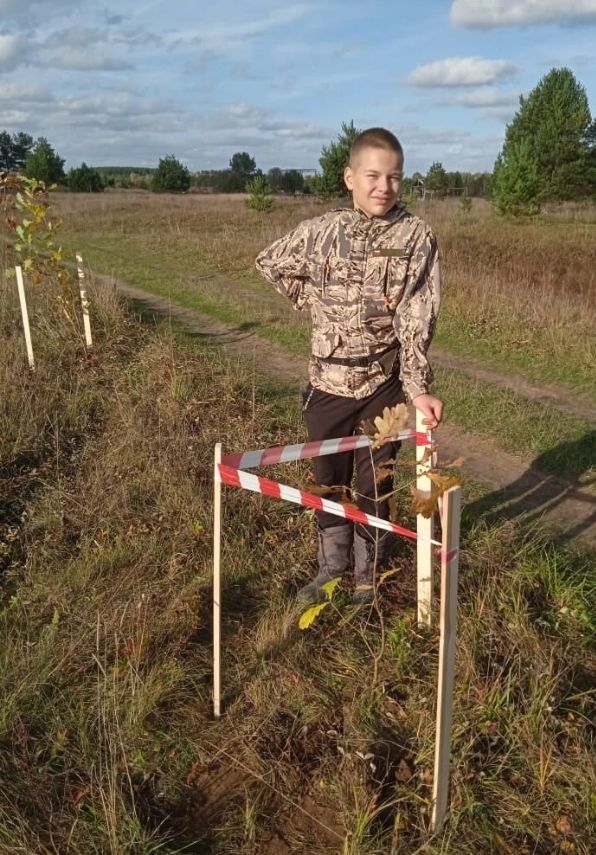 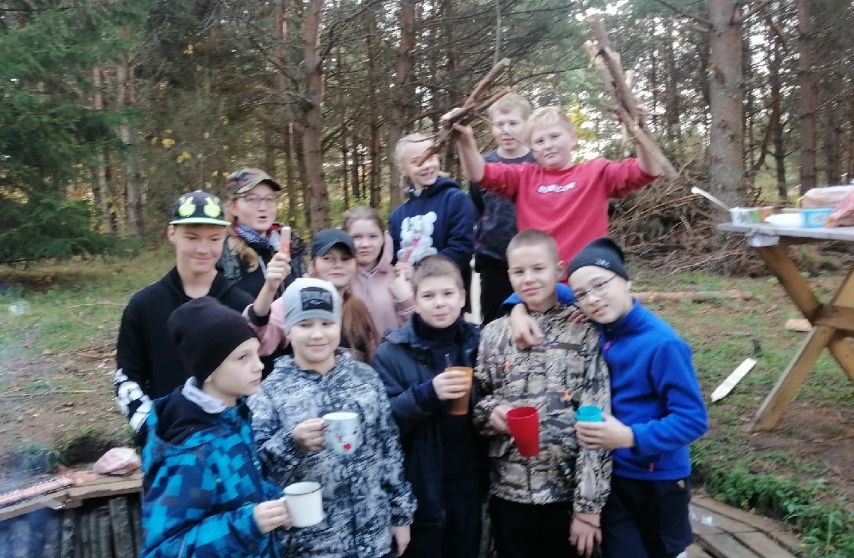 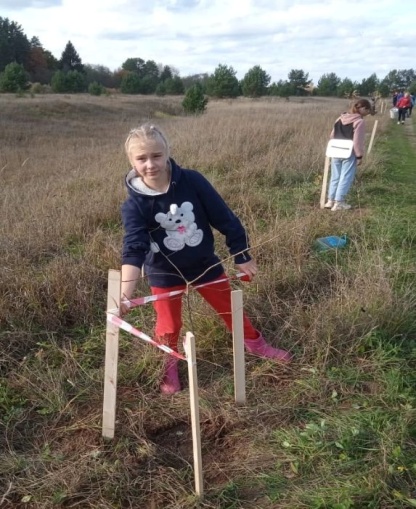 Кружок «Краеведение»
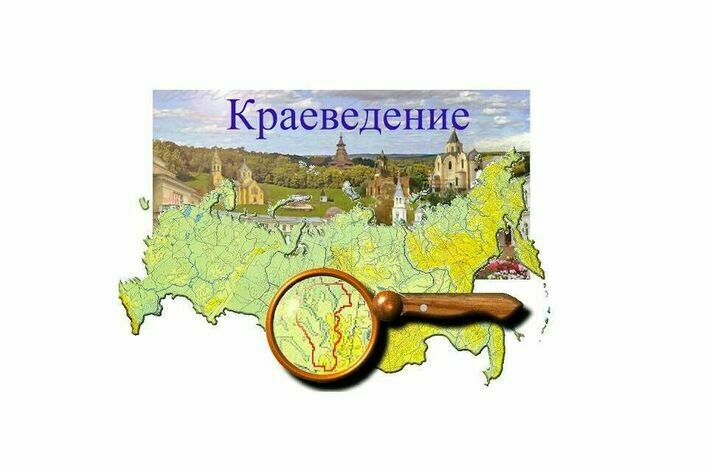 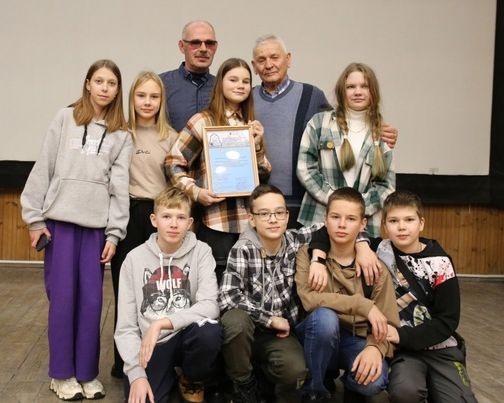 Кружок «Краеведение»
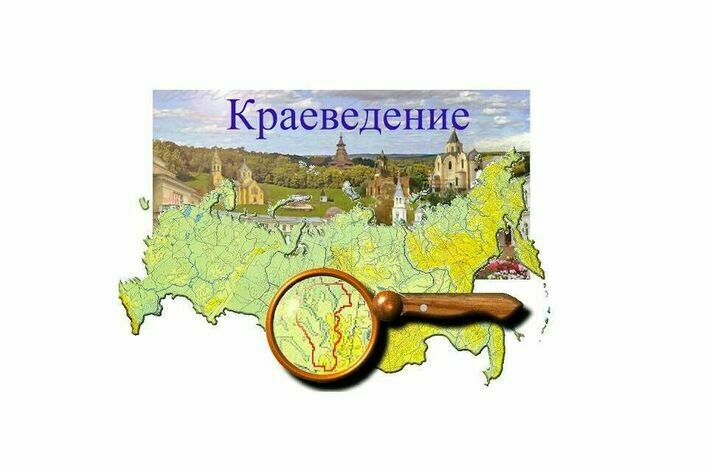 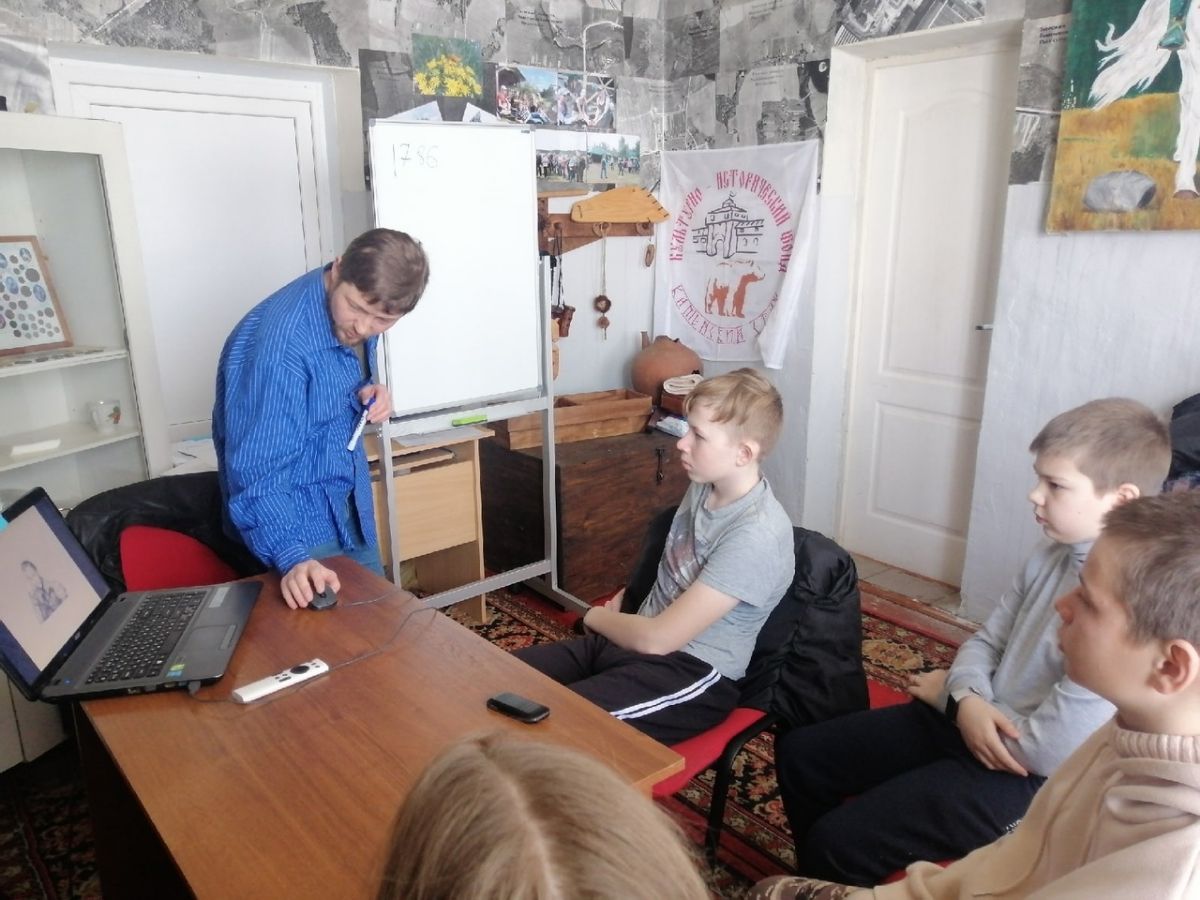 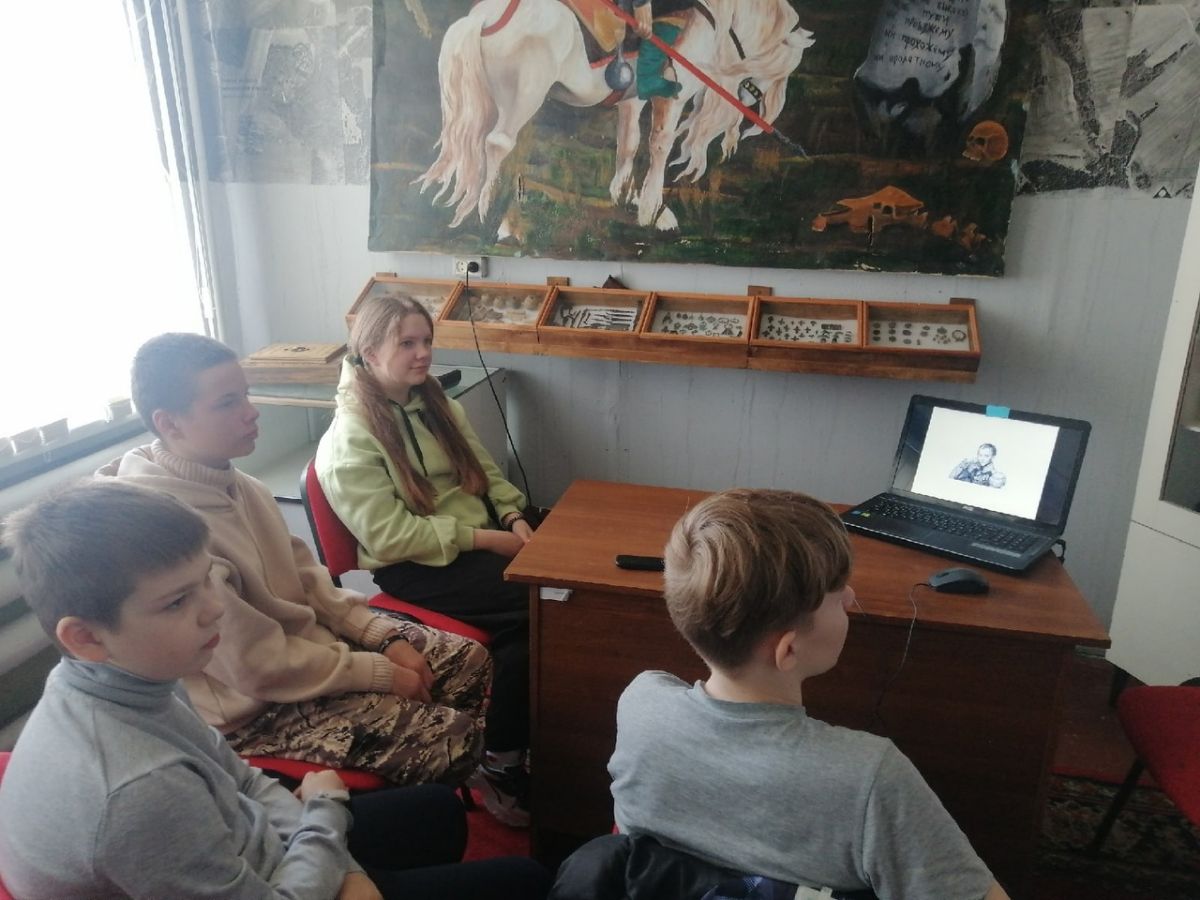 Кружок «Краеведение»
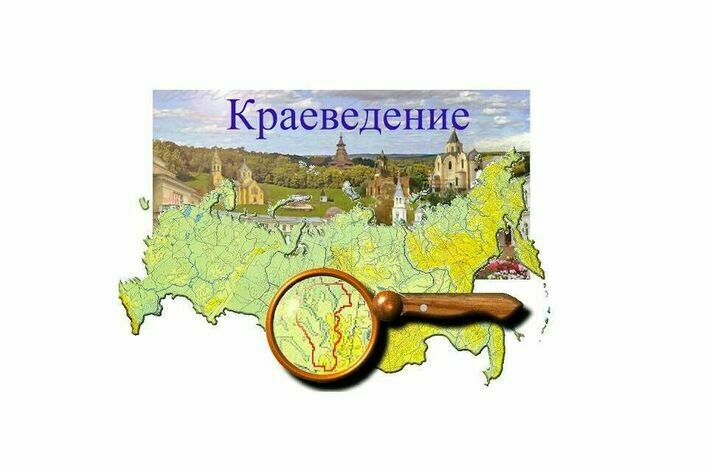 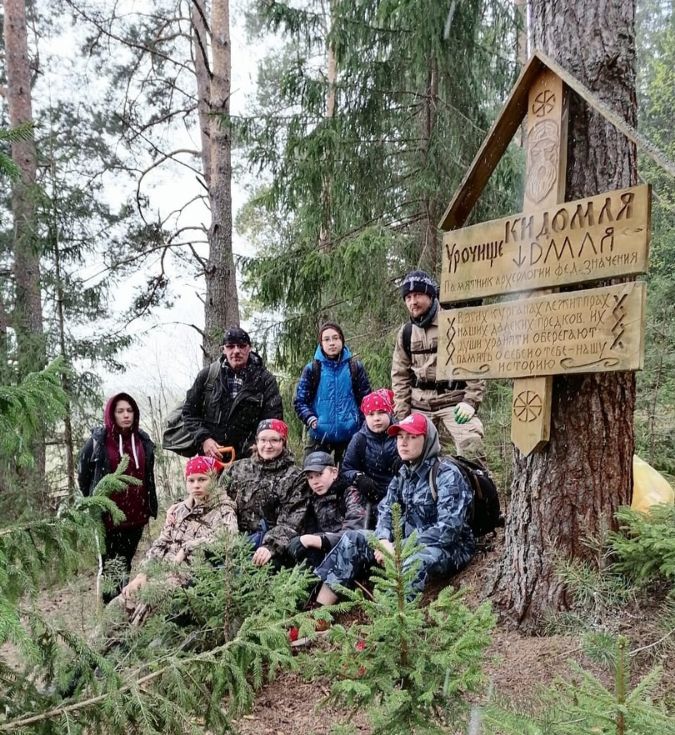 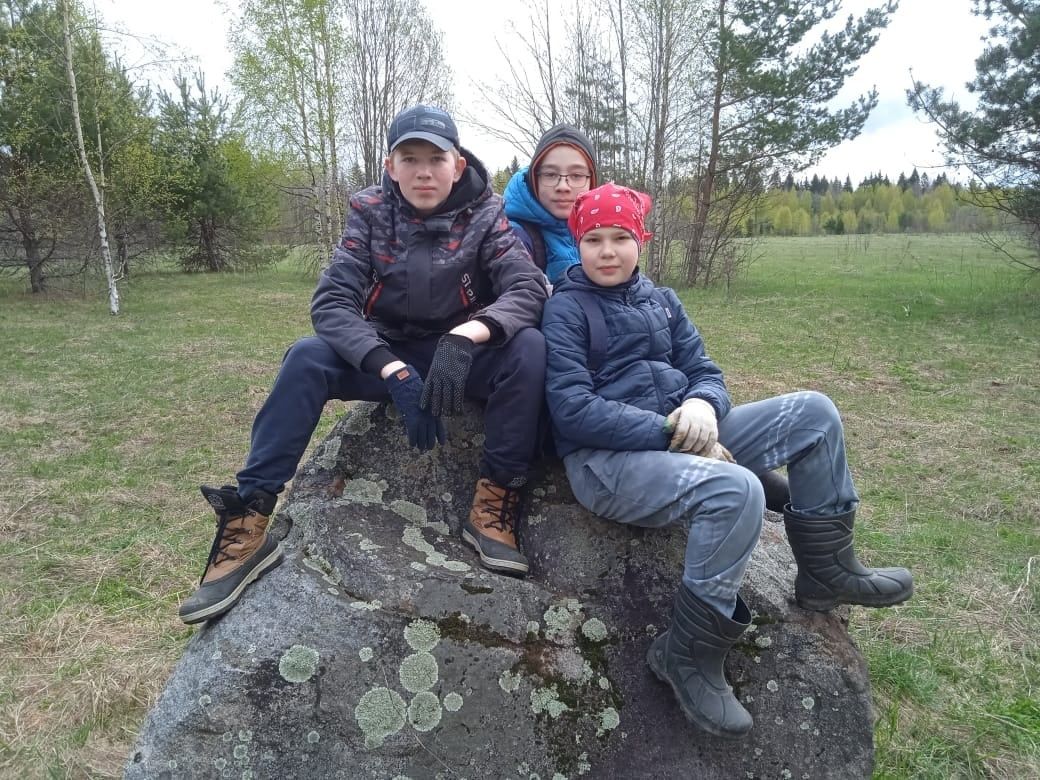